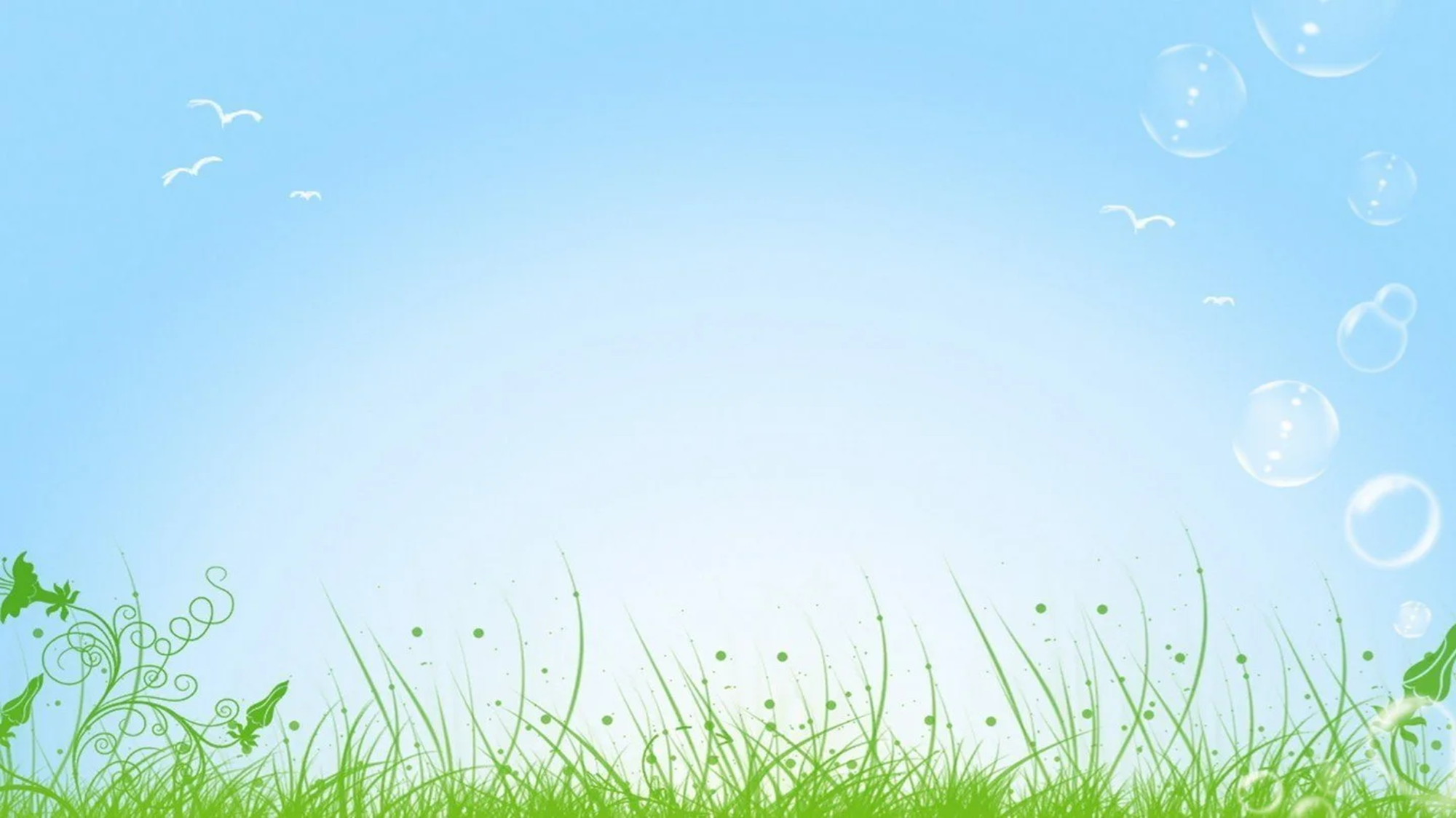 Технология проектной деятельности
в формировании 
экологических  представлений 
у младших дошкольников
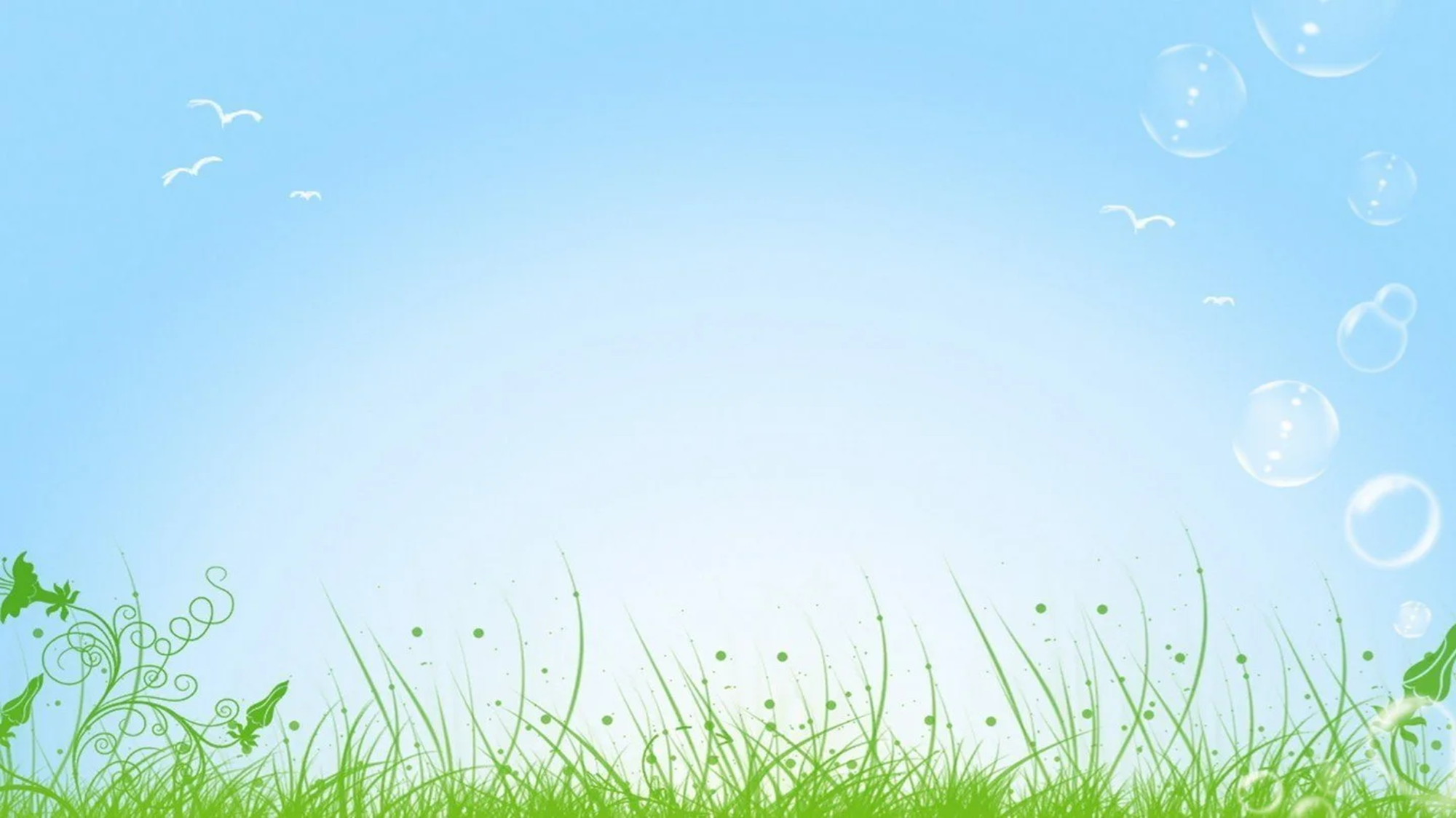 АКТУАЛЬНОСТЬ
Давайте, дошколята, природу созидать!

О ней ни на минуту не надо забывать.

Ведь цветы, леса, поля и речки,

Это все для нас навечно!

Взаимодействие человека с природой – чрезвычайно актуальная проблема современности. К числу самых волнующих причин, несомненно, относятся проблемы, связанные с загрязнением окружающей среды. Загрязняется все: воздух, вода, почва. И это в свою очередь не может не сказаться губительно на растениях, животных, на здоровье людей.
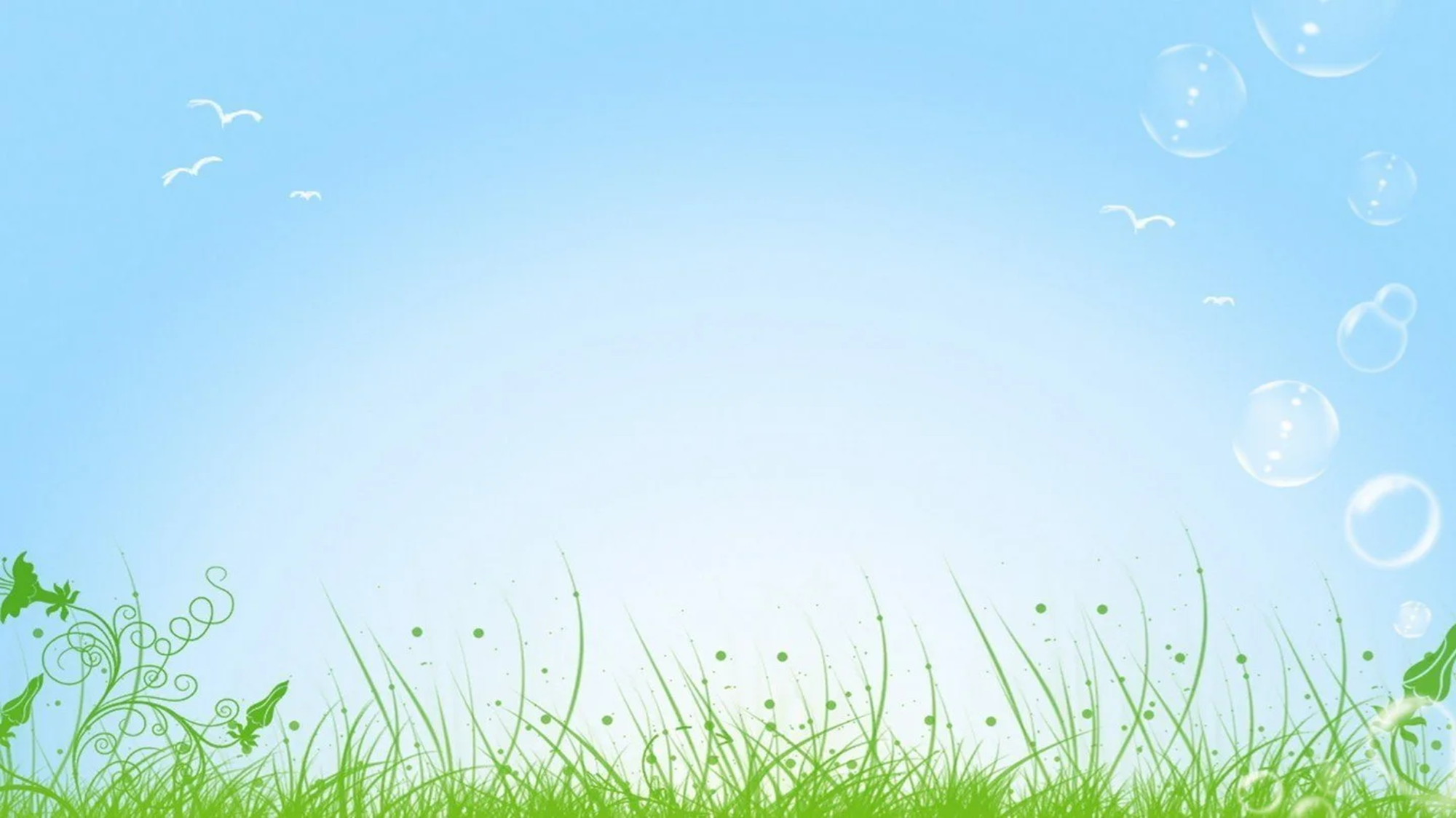 Цель проектной технологии.

Создание условий для инновационных процессов в ДОУ; применение педагогами знаний, умений и навыков, приобретенных в профессиональной деятельности (на интеграционной основе).
Задачи подготовки педагогов к проектной деятельности.

1.   Развитие навыков планирования (четкого формулирования цели, определения основных шагов по достижению поставленной цели, сроков и средств).

2.   Совершенствование навыков сбора и обработки информации (выбор нужной информации и правильное ее использование).

3.   Развитие экспертно-аналитических умений (креативность и критическое мышление).

4.   Развитие прогностических умений (предполагаемый результат деятельности).

5.   Формирование позитивного отношения к проектной деятельности (инициатива, энтузиазм, обязательность в выполнении работы в соответствии с установленным планом и графиком).
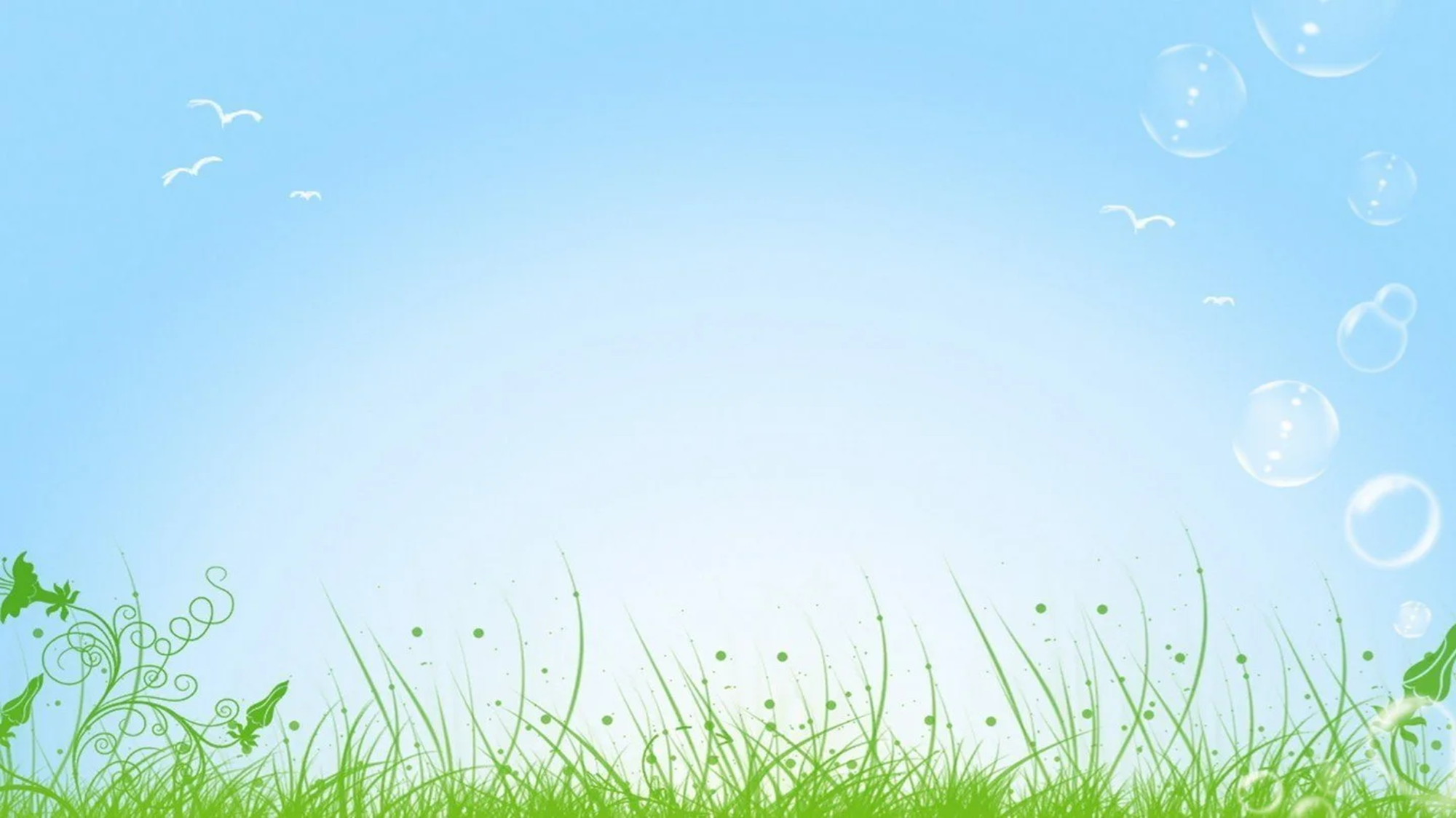 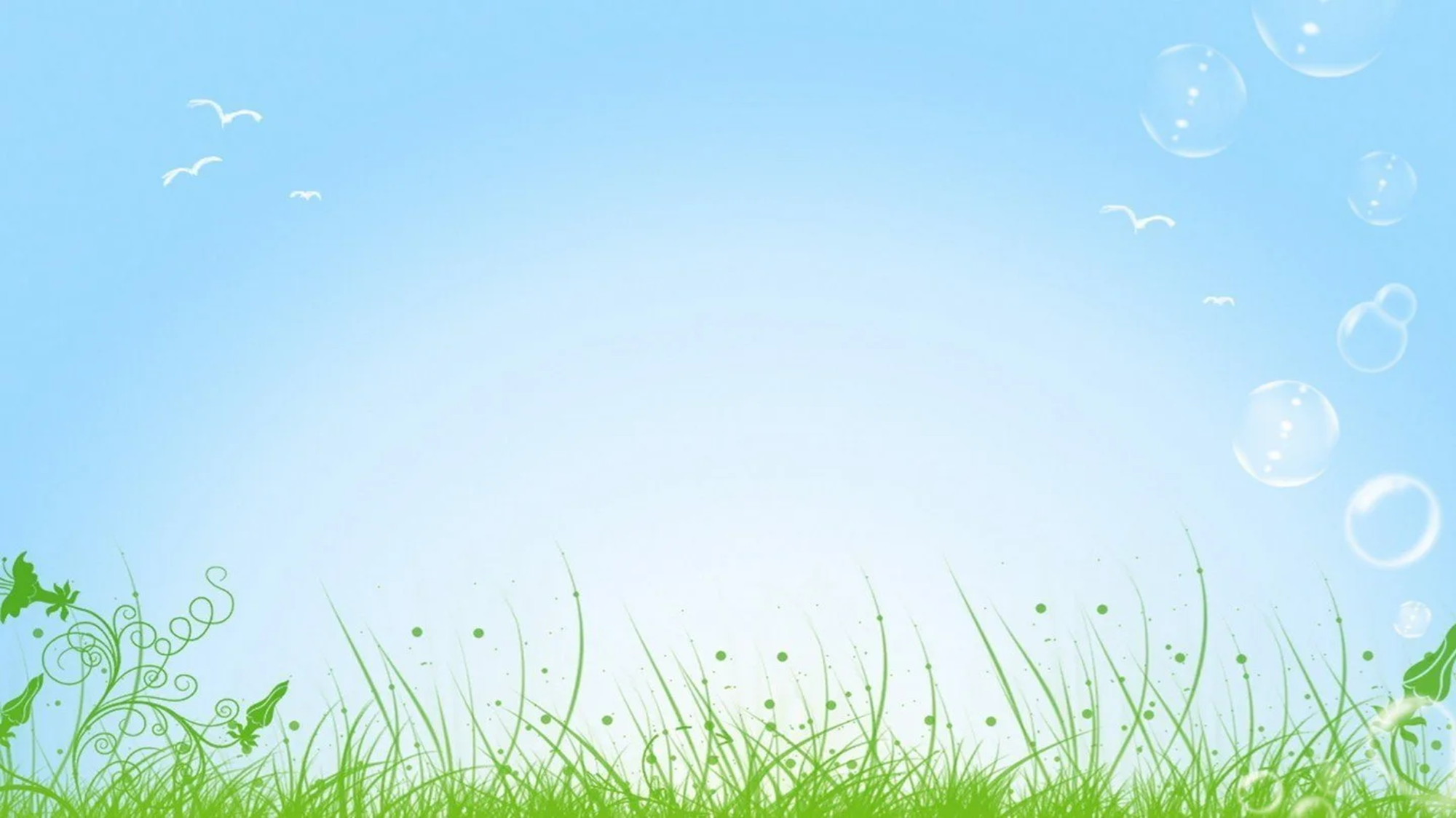 Экологический проект создается и реализуется поэтапно:

1.   Целеполагание. Воспитатель  помогает детям определить наиболее актуальную и в то же время посильную экологическую задачу на какой-то временной отрезок.

2.   Планирование. Дети под руководством воспитателя разрабатывают план деятельности по достижению намеченной цели, Намечают основные шаги. Определяются источники, способы сбора и анализа информации: к кому предстоит обратиться за помощью, что необходимо для выполнения проекта и т.д. Устанавливаются критерии оценки результата и процесса выполнения проекта.

3.   Выполнение проекта. Организуется конкретное практическое дело. Для этого детьми собираются конкретные факты в процессе наблюдений, эксперимента и т.д.

4.   Подведение итогов. Проводится презентация проекта и Коллективное обсуждение его. Оценивается работа детей по заранее намеченным критериям. Отмечаются использованные и неиспользованные возможности, творческий подход, возможности для дальнейшего развития проекта. Определяются задачи для новых проектов.
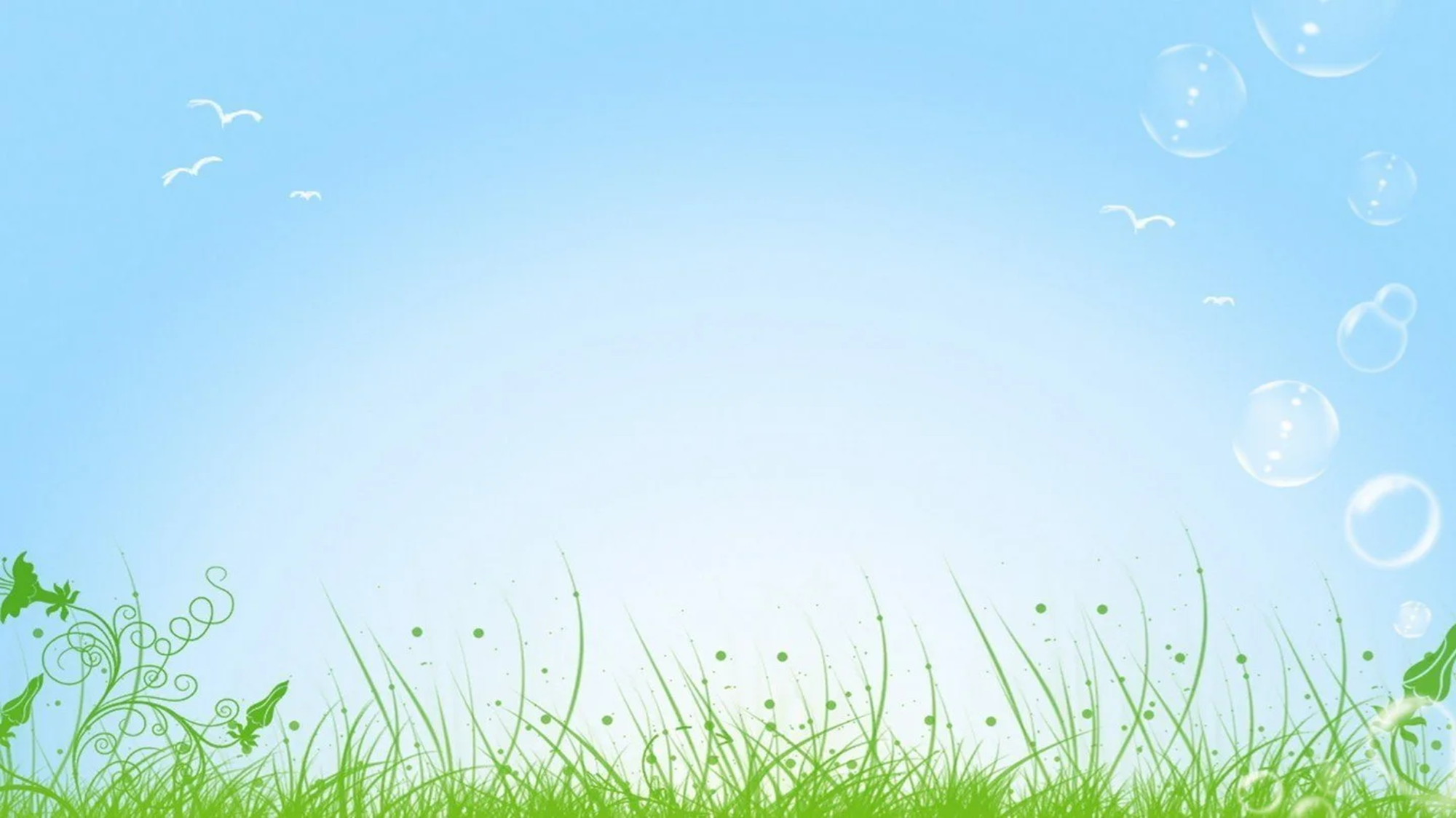 Классификация проектов
Практические
Исследовательские
Информационные
Творческие
Игровые
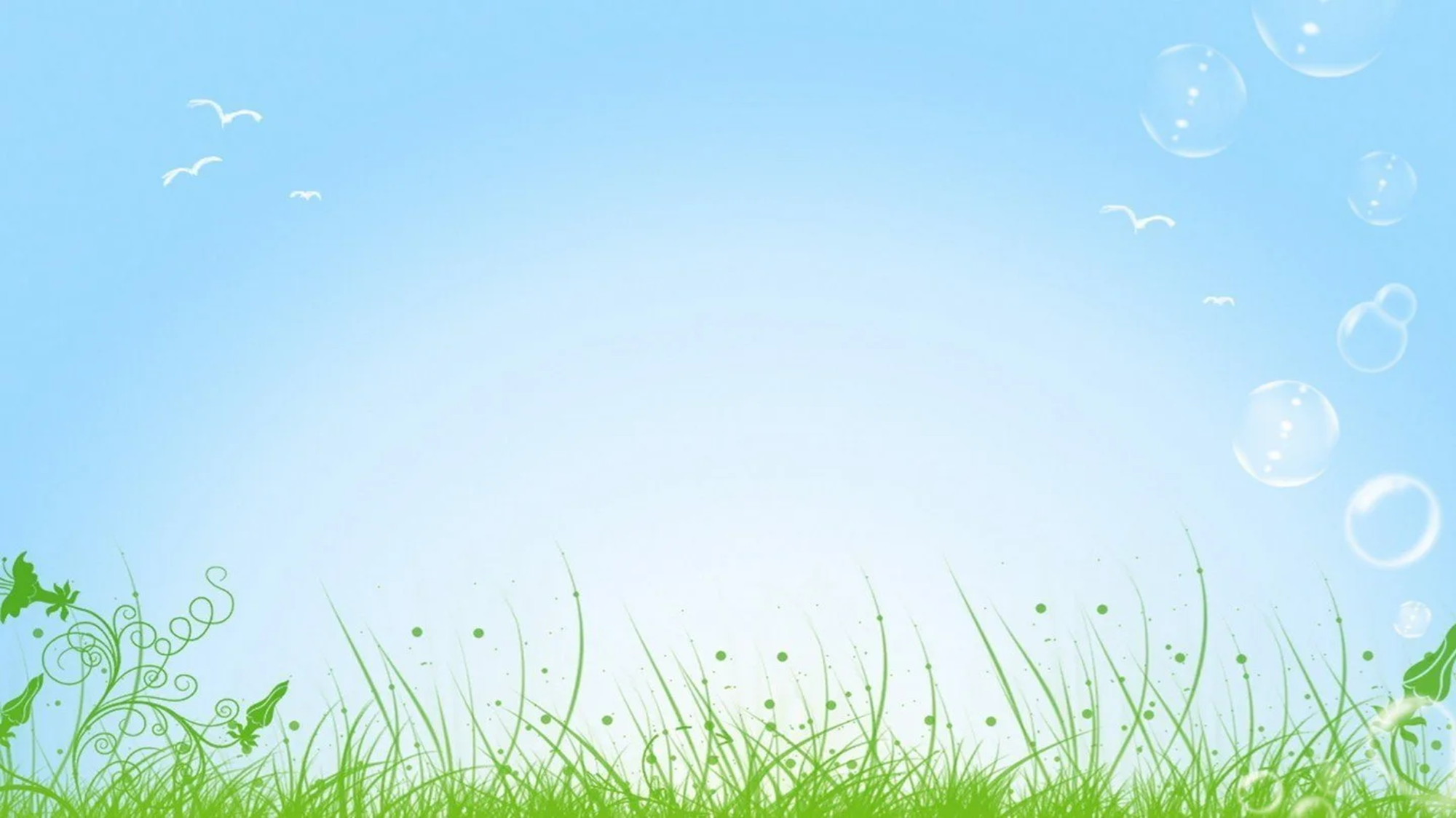 Личностные качества
Умение брать ответственность 
за решение
Умение работать в коллективе
Умение анализировать результаты
 своей деятельности
Умение разделять ответственность
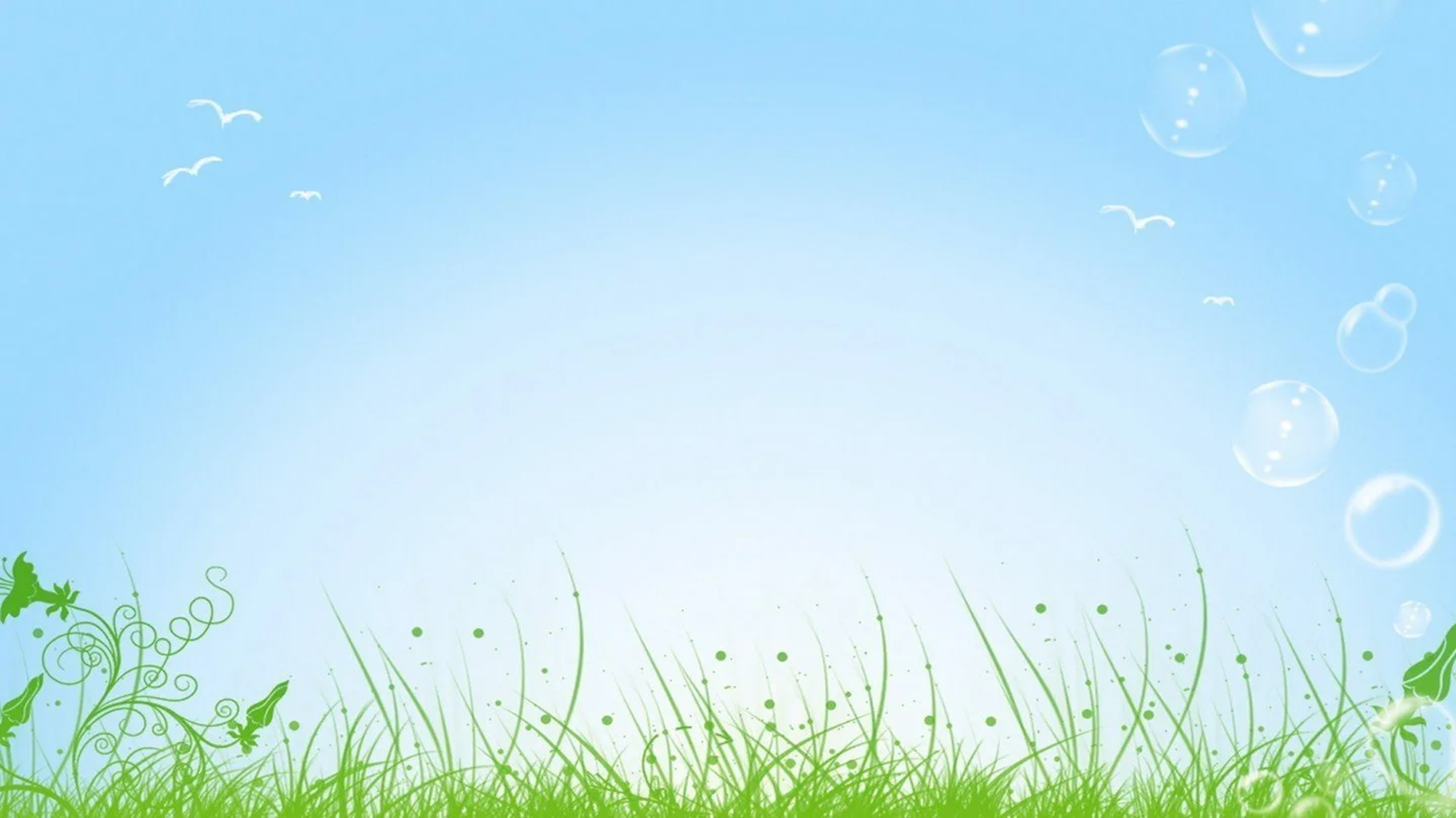 Знакомство с уголком природы
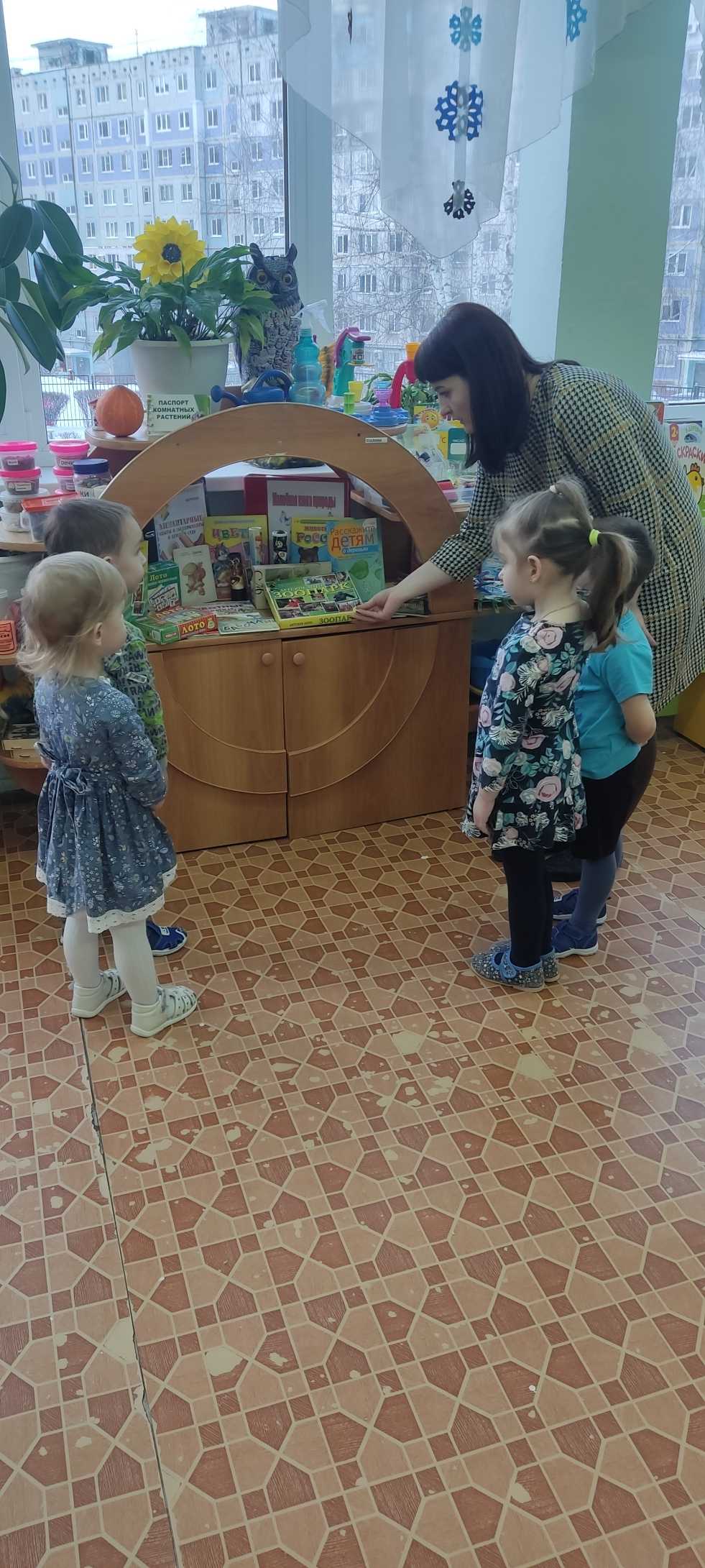 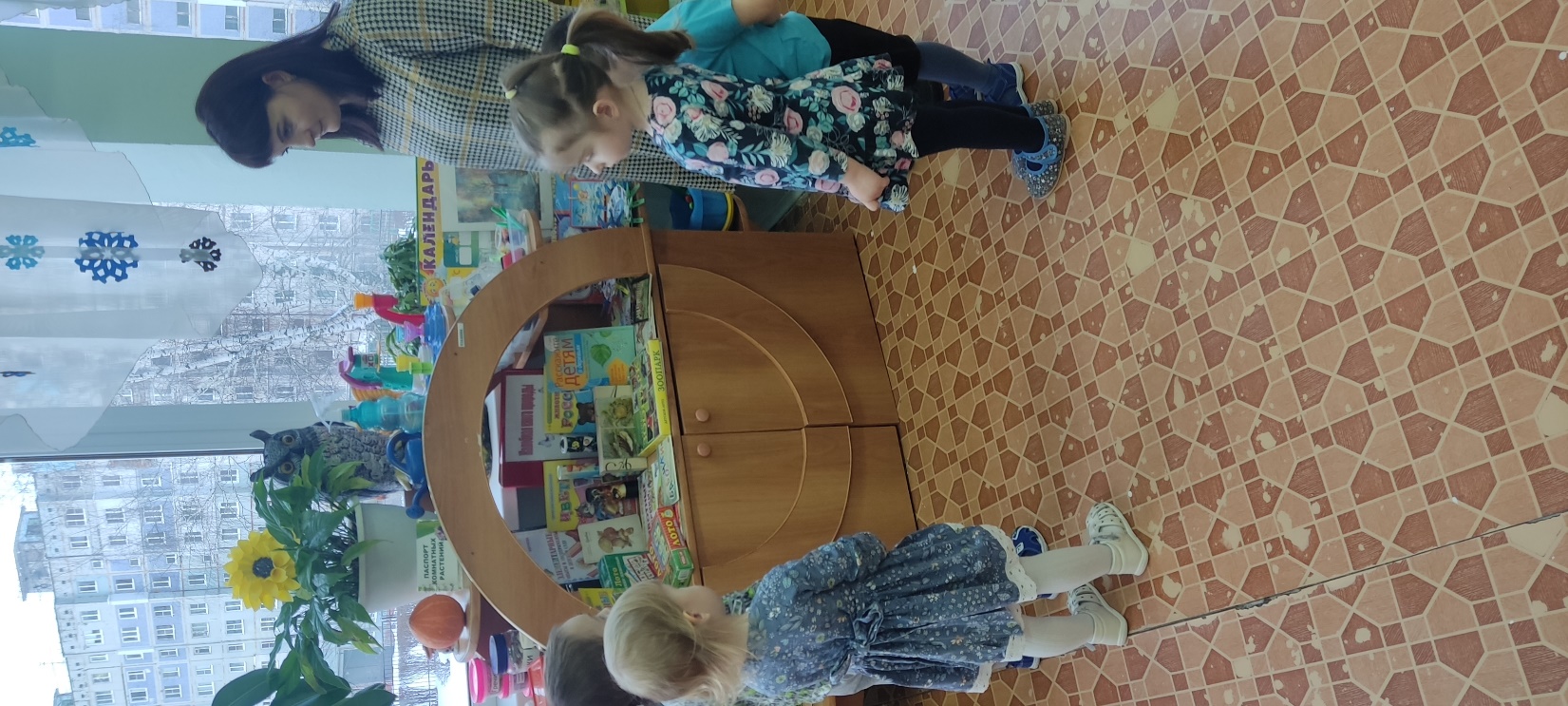 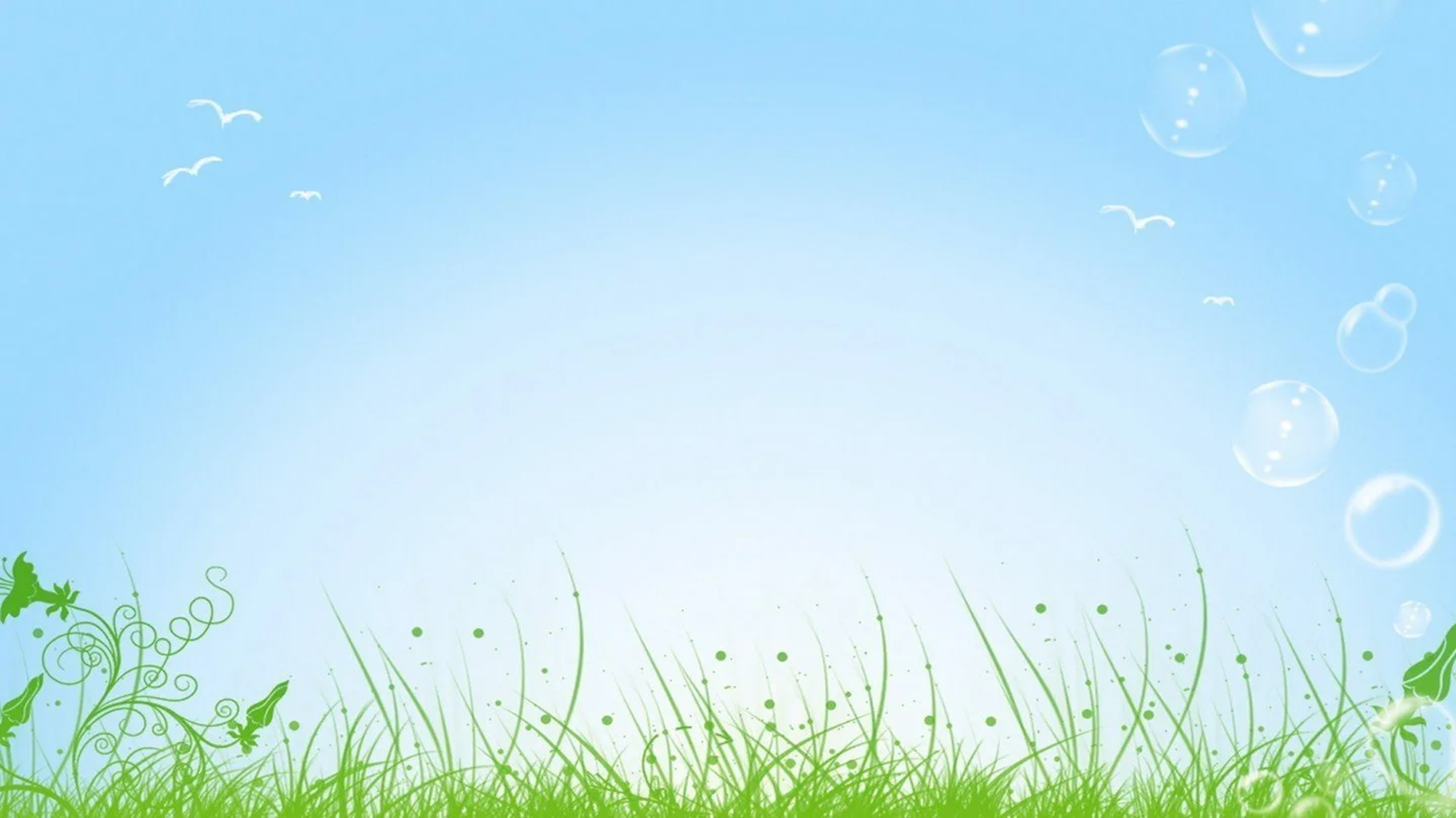 Знакомимся с правилами ухода 
за комнатными растениями
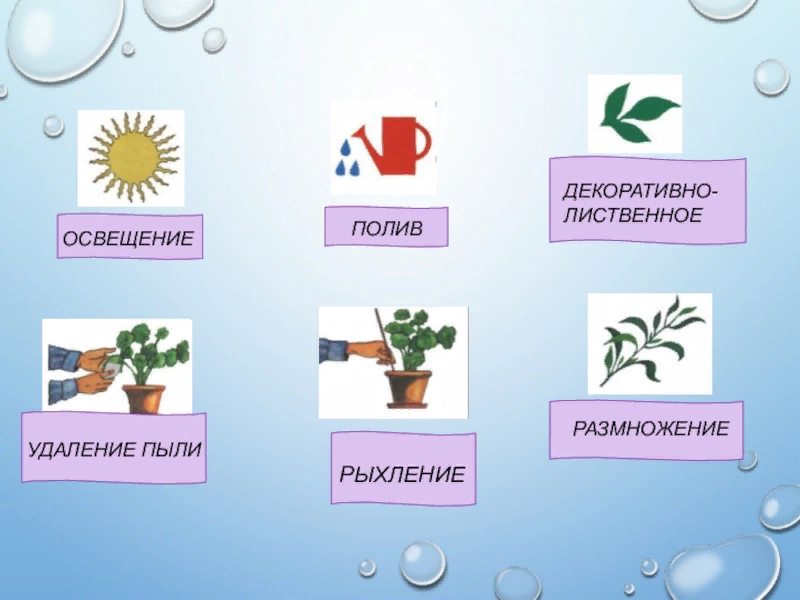 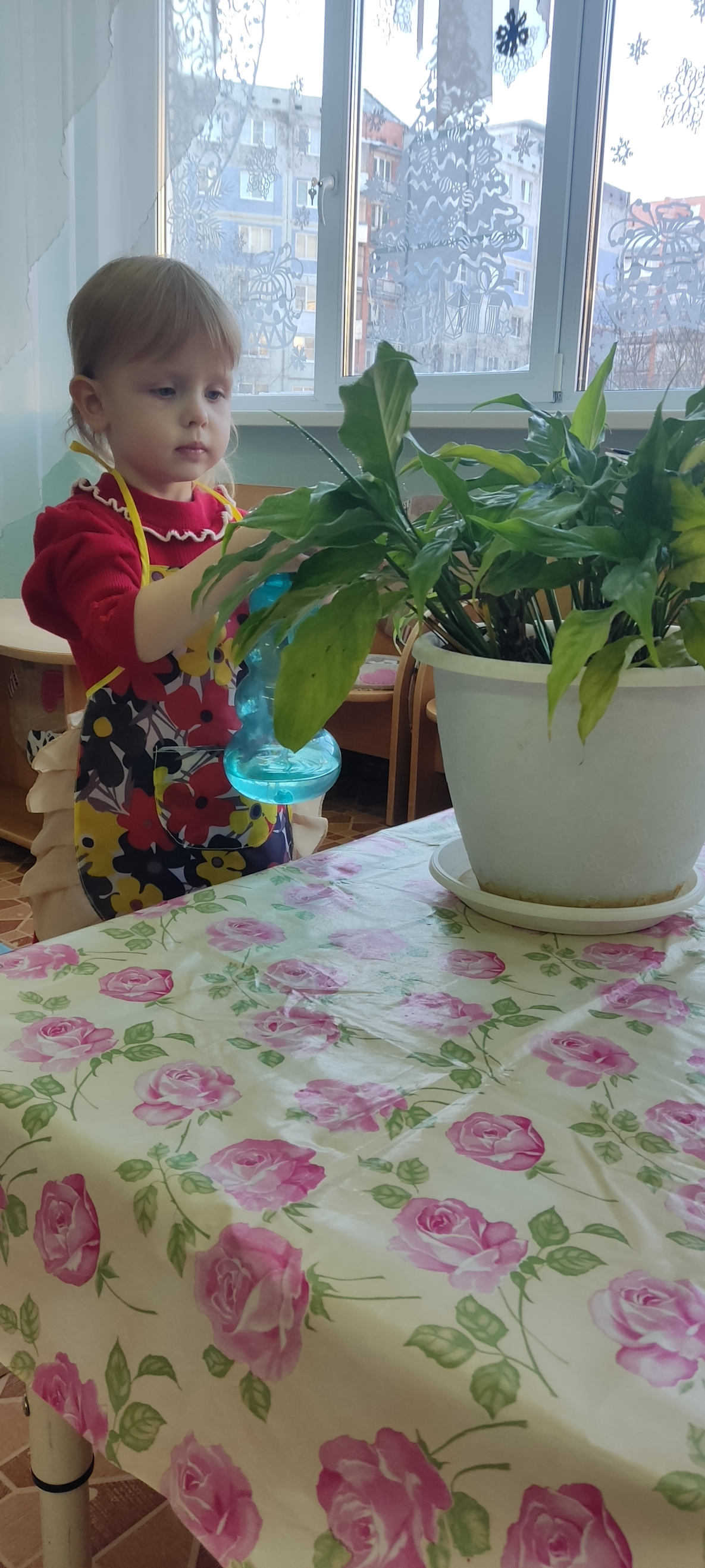 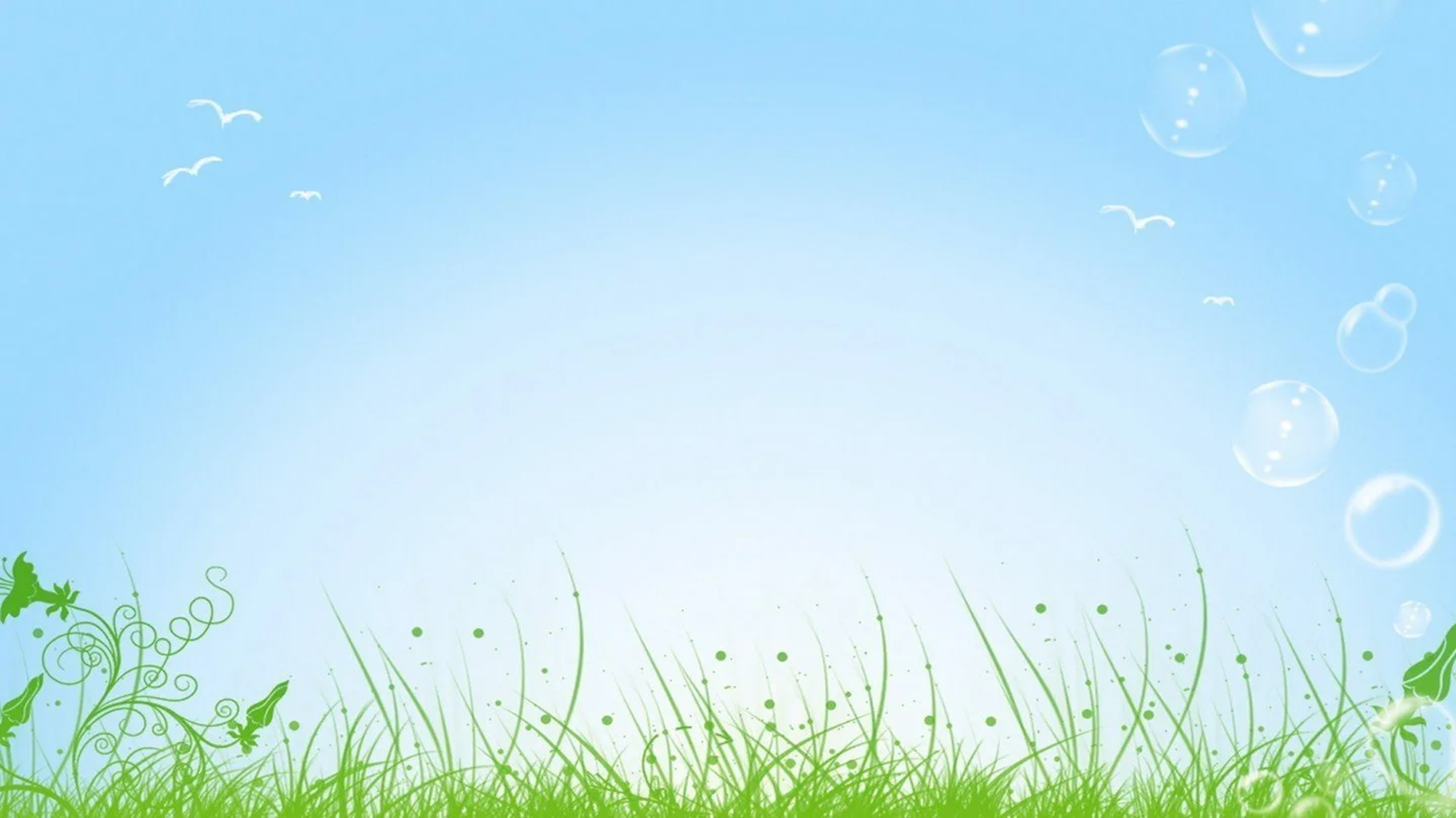 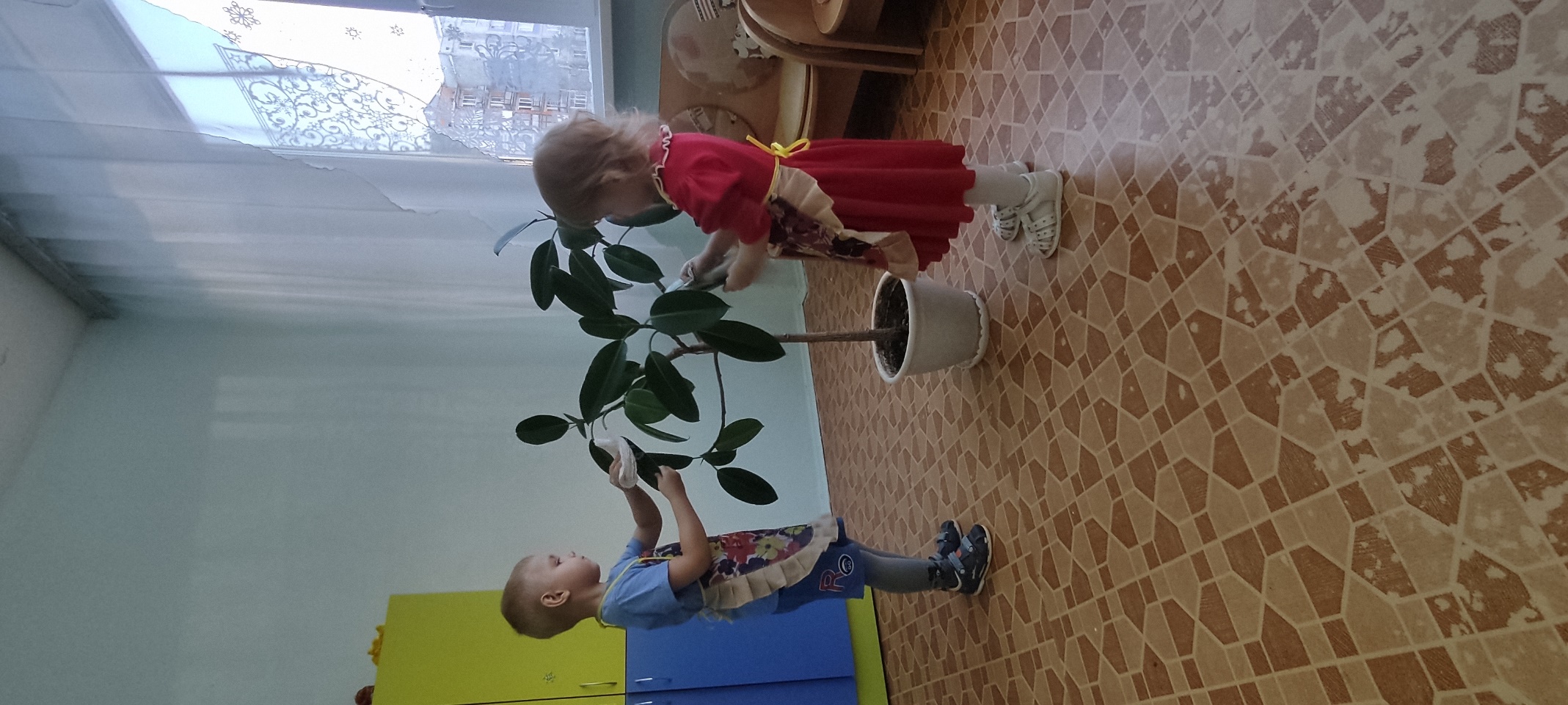 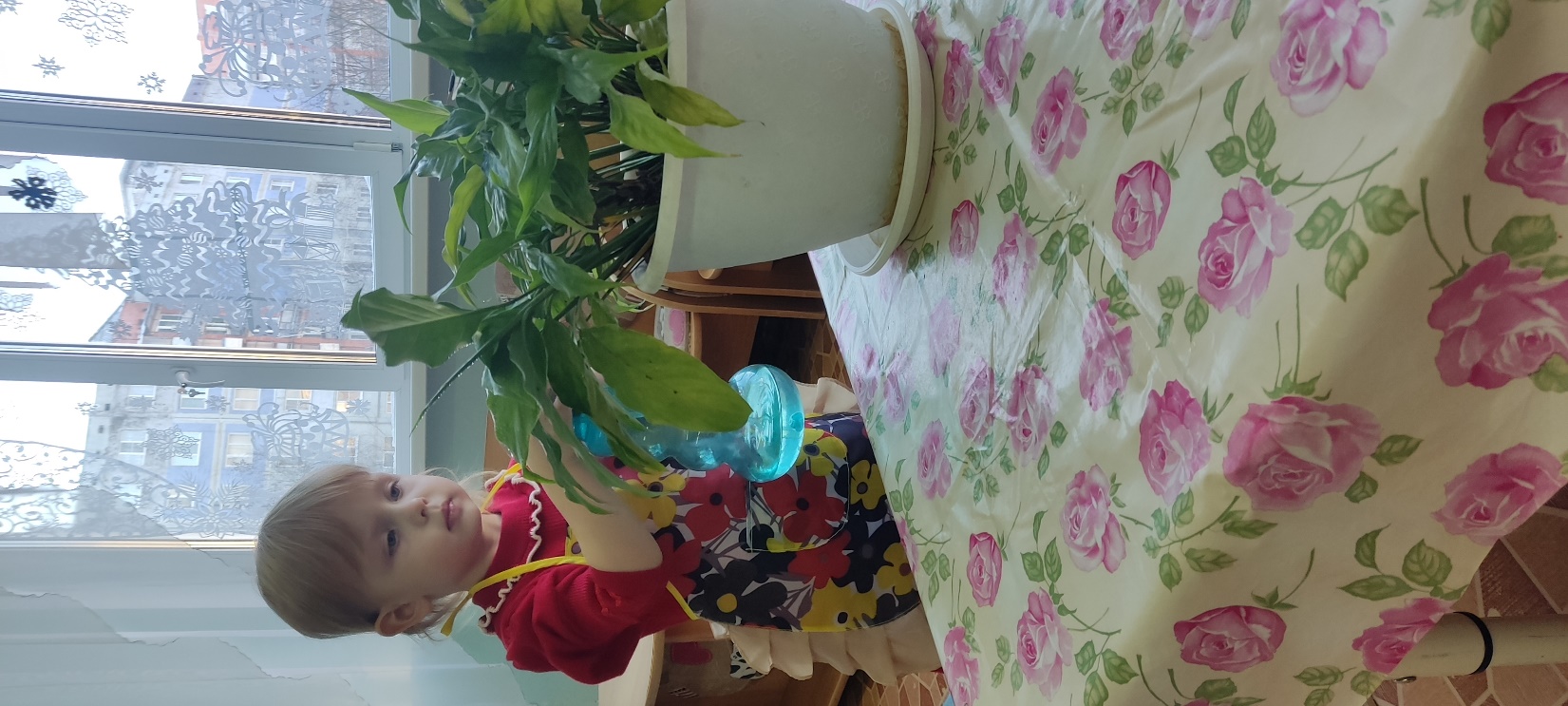 Эксперимент «Посадка лука»,
наблюдаем как меняется лучок
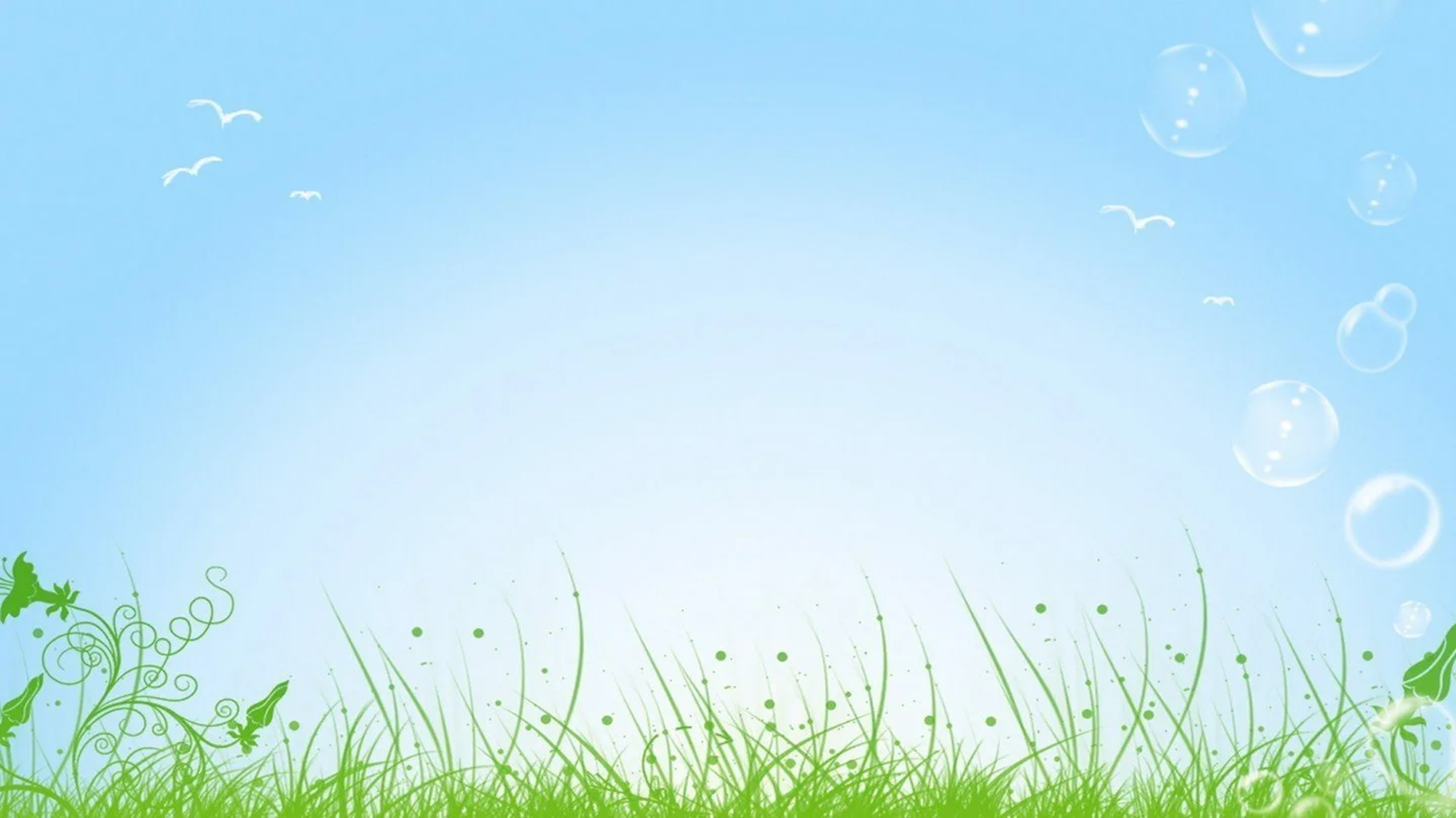 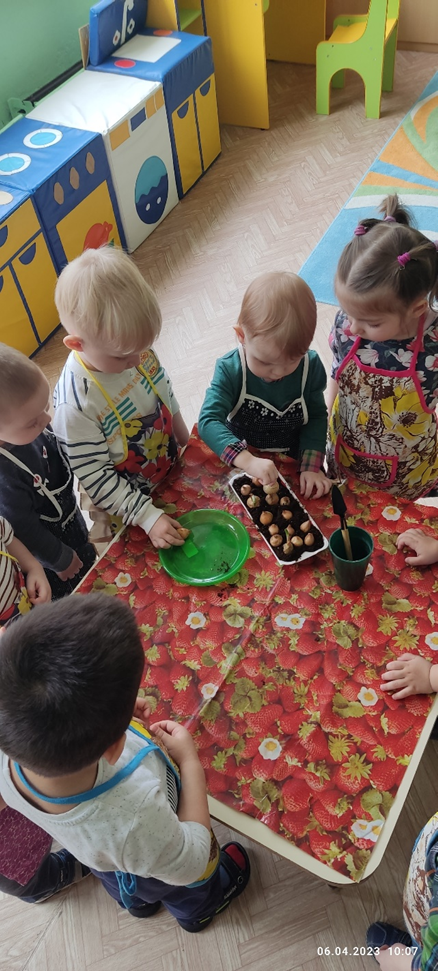 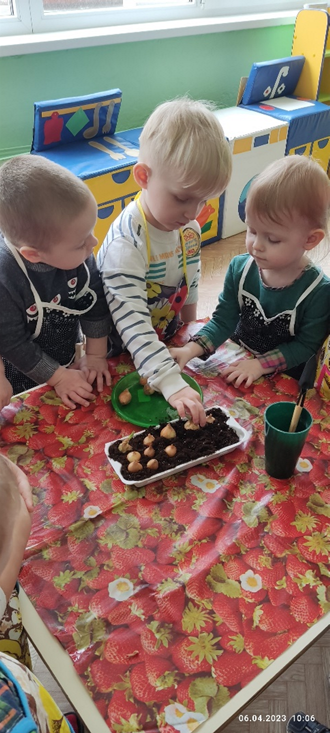 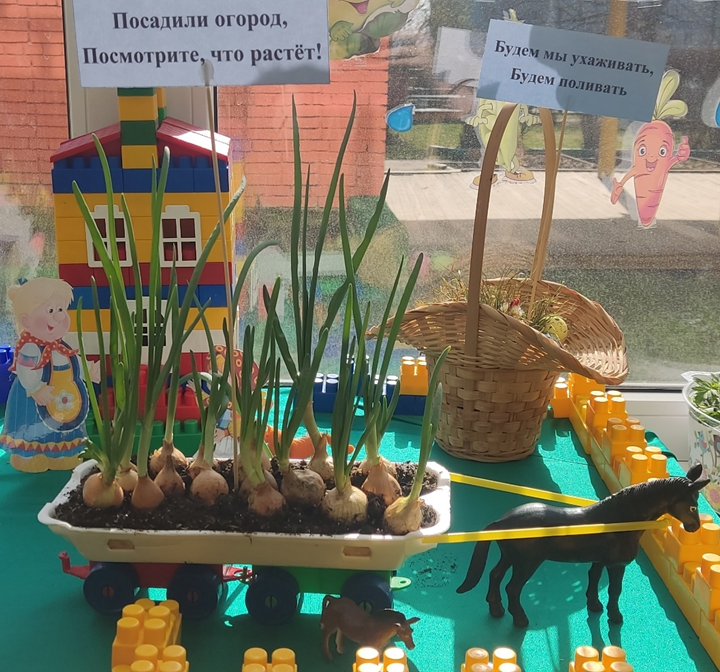 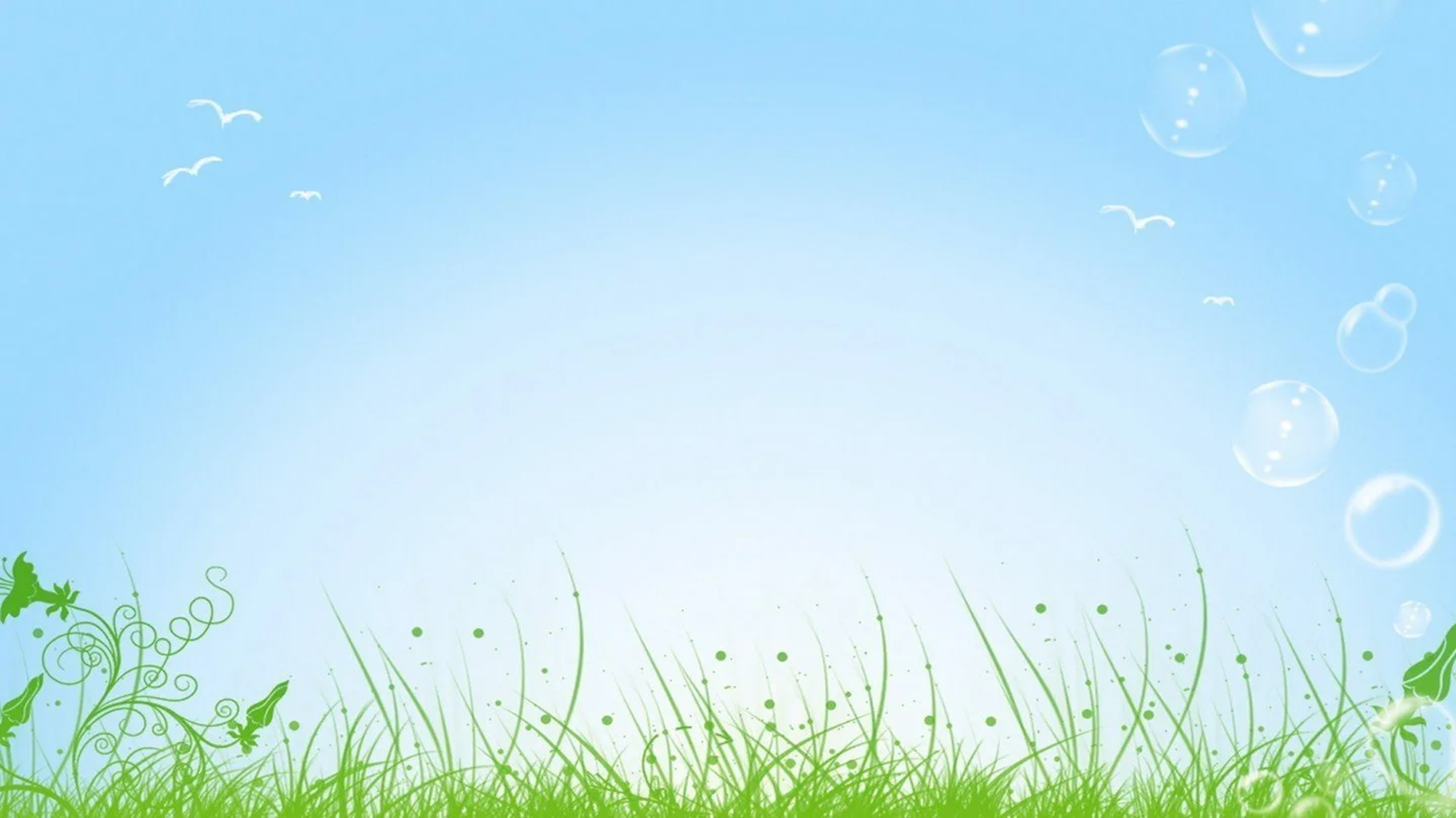 Песок бывает разный
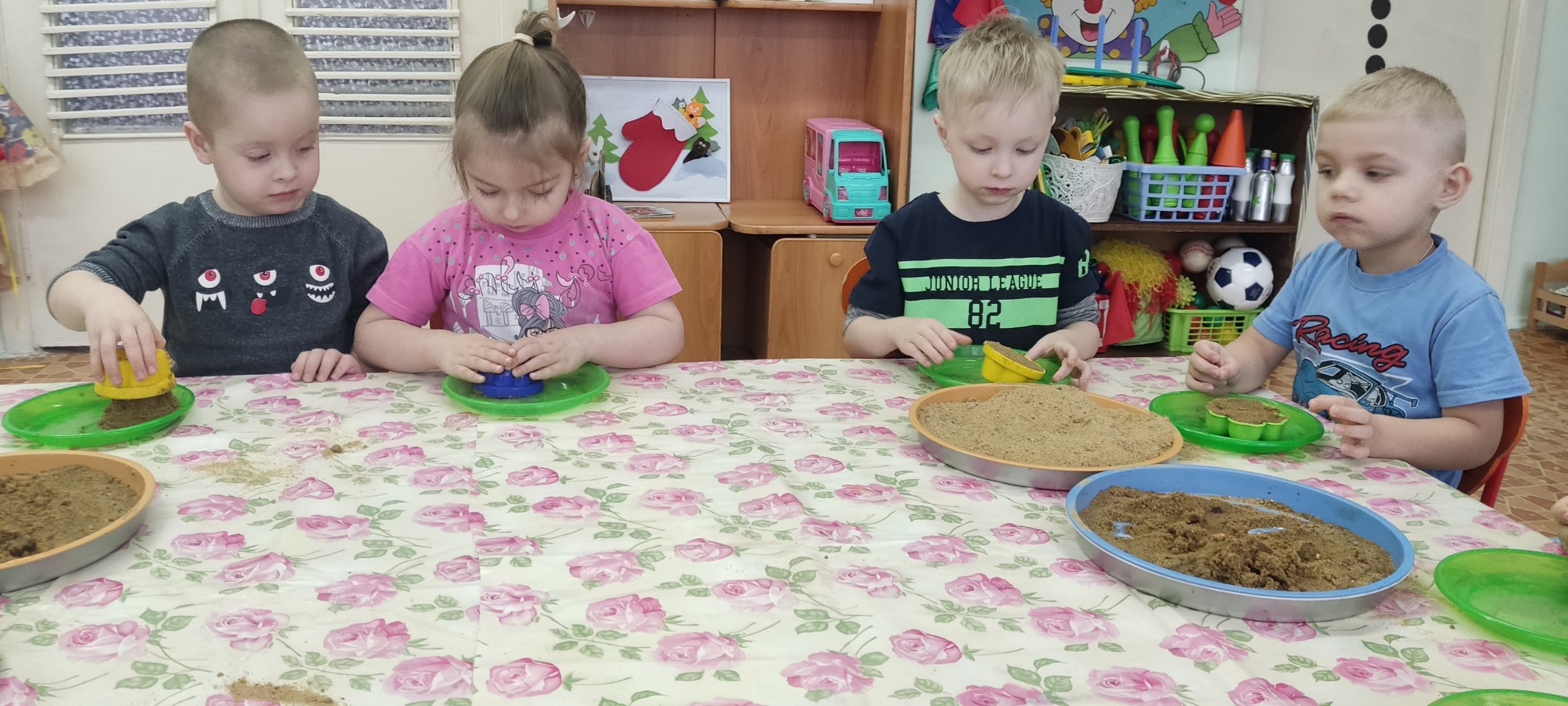 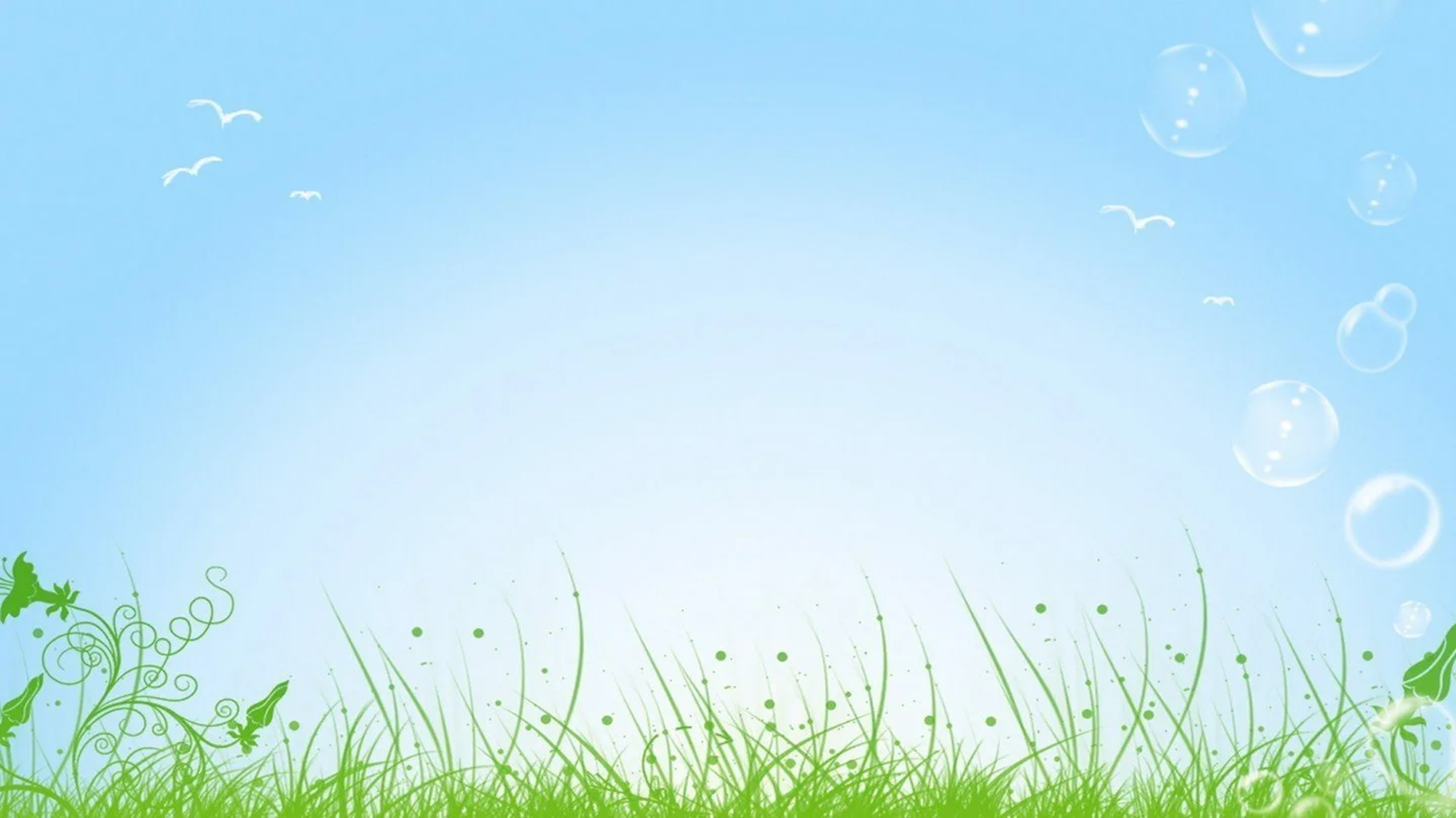 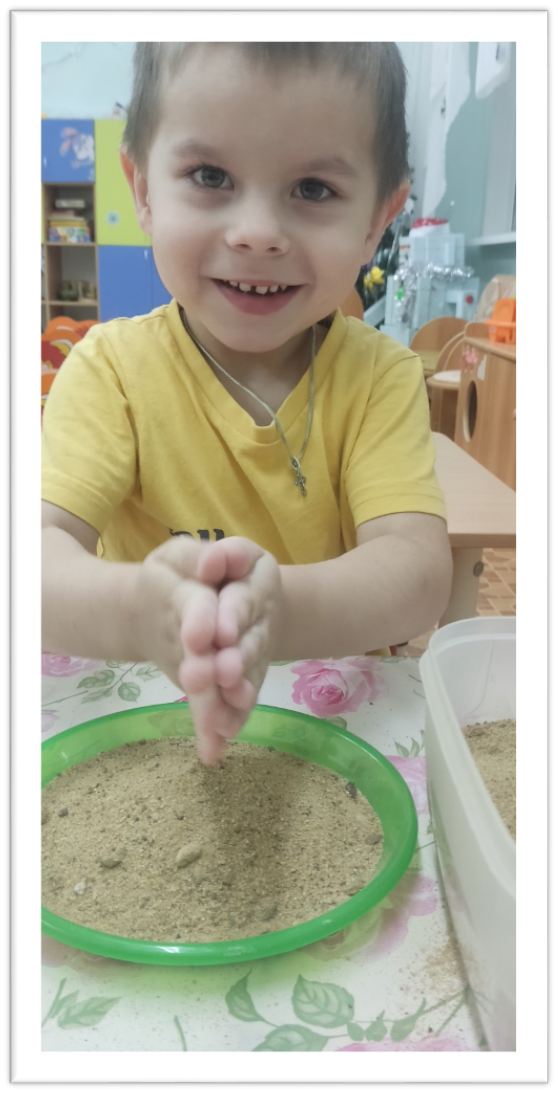 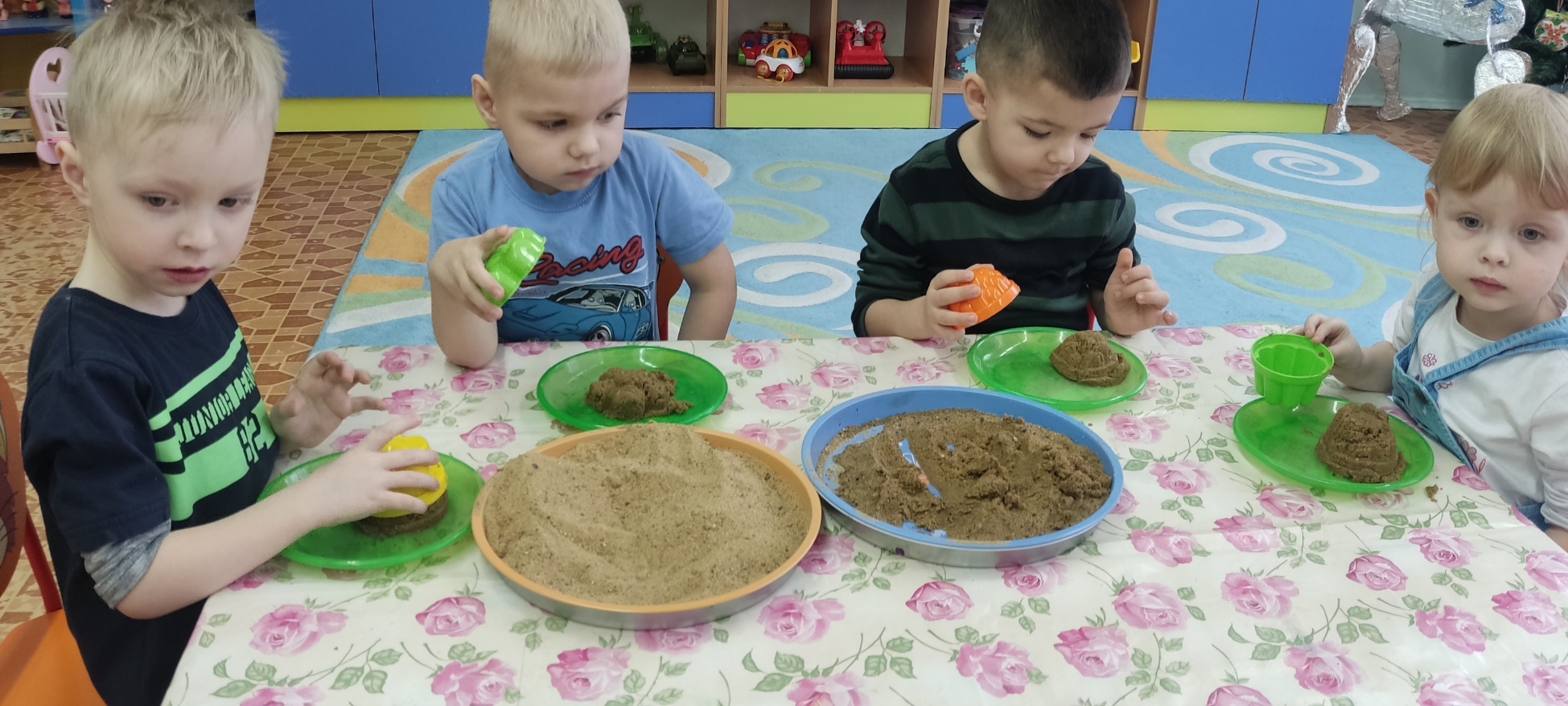 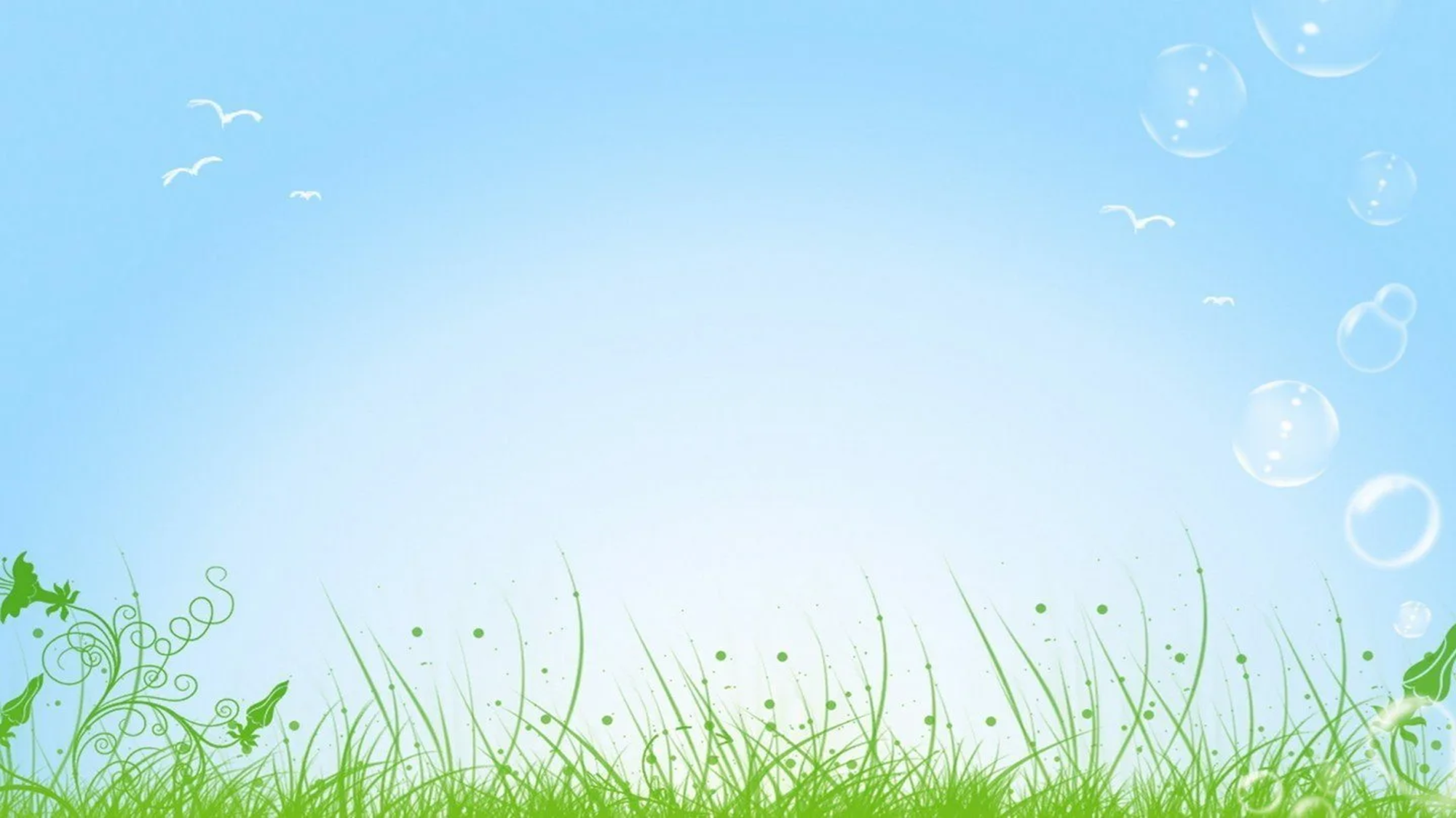 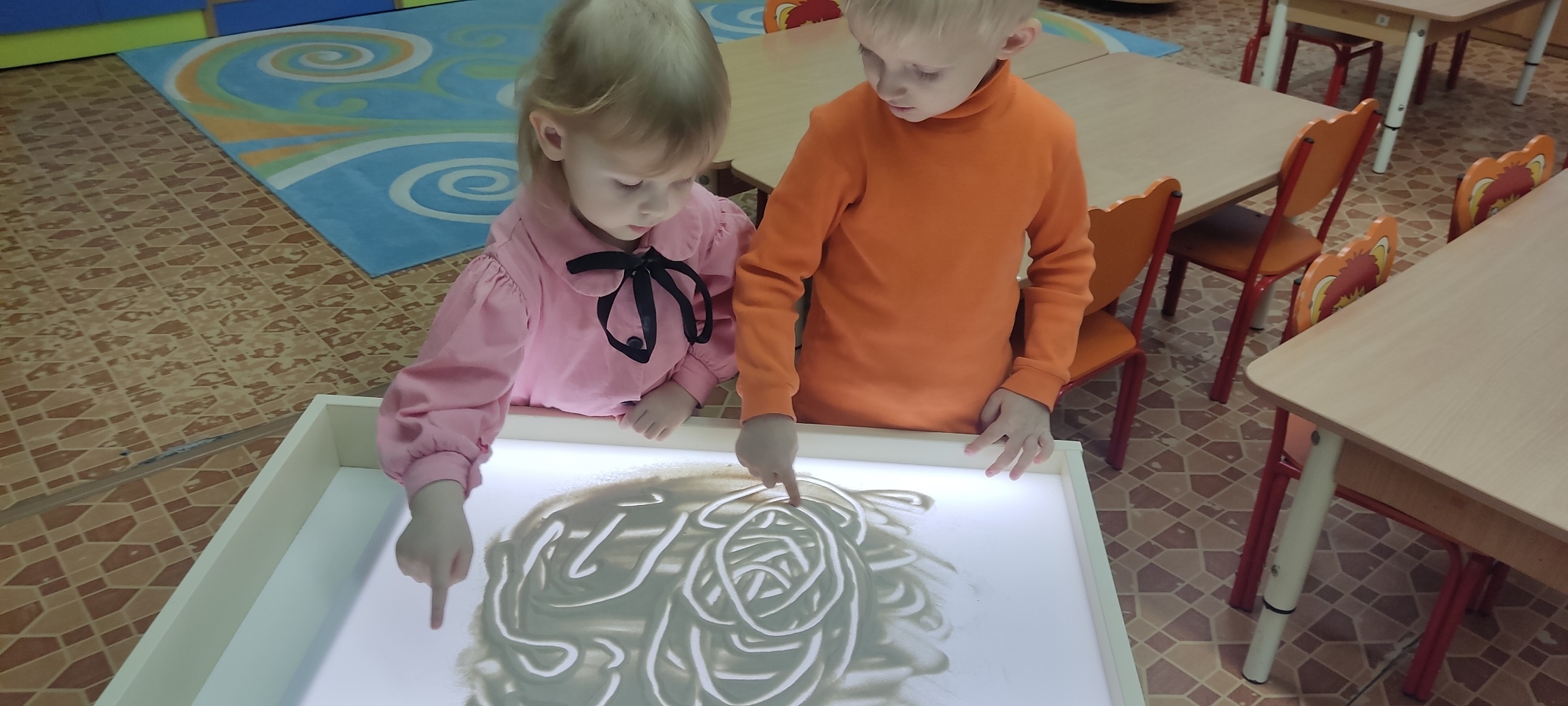 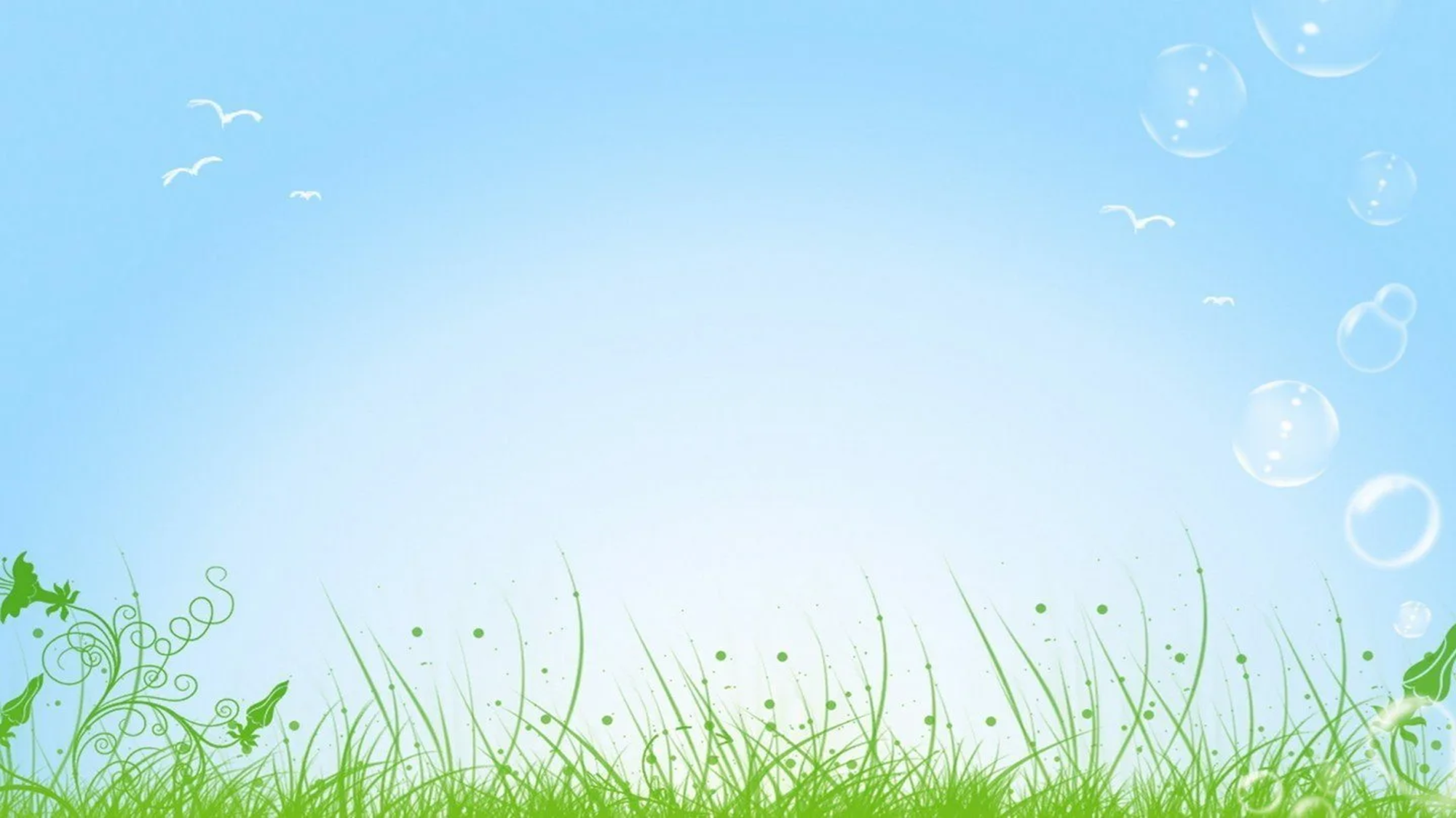 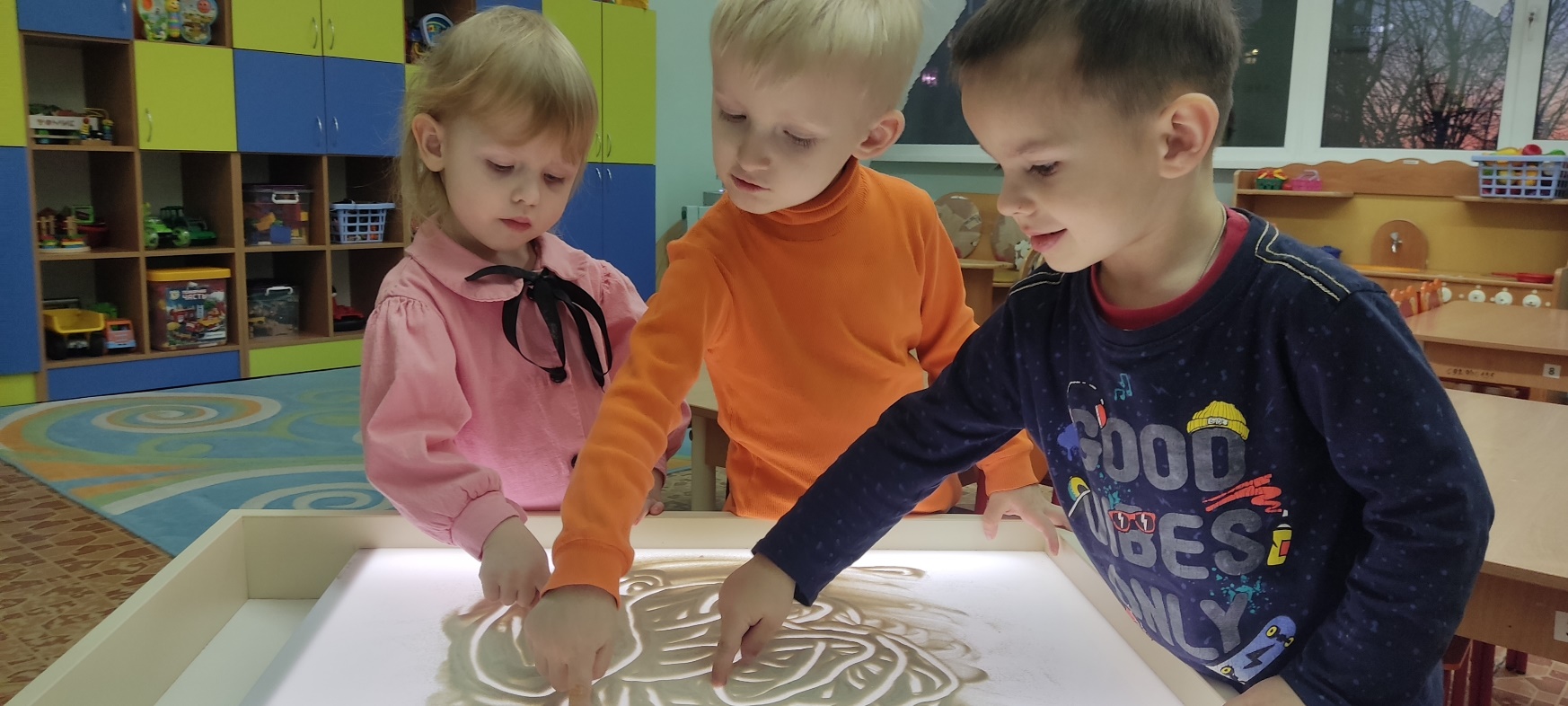 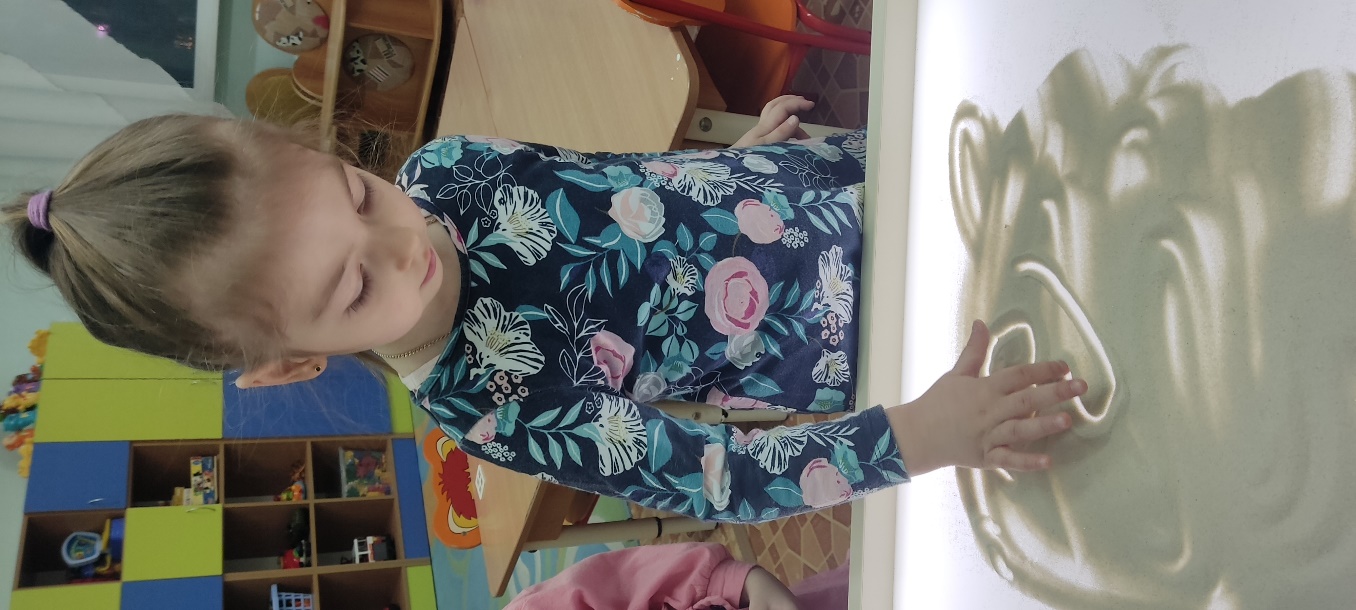 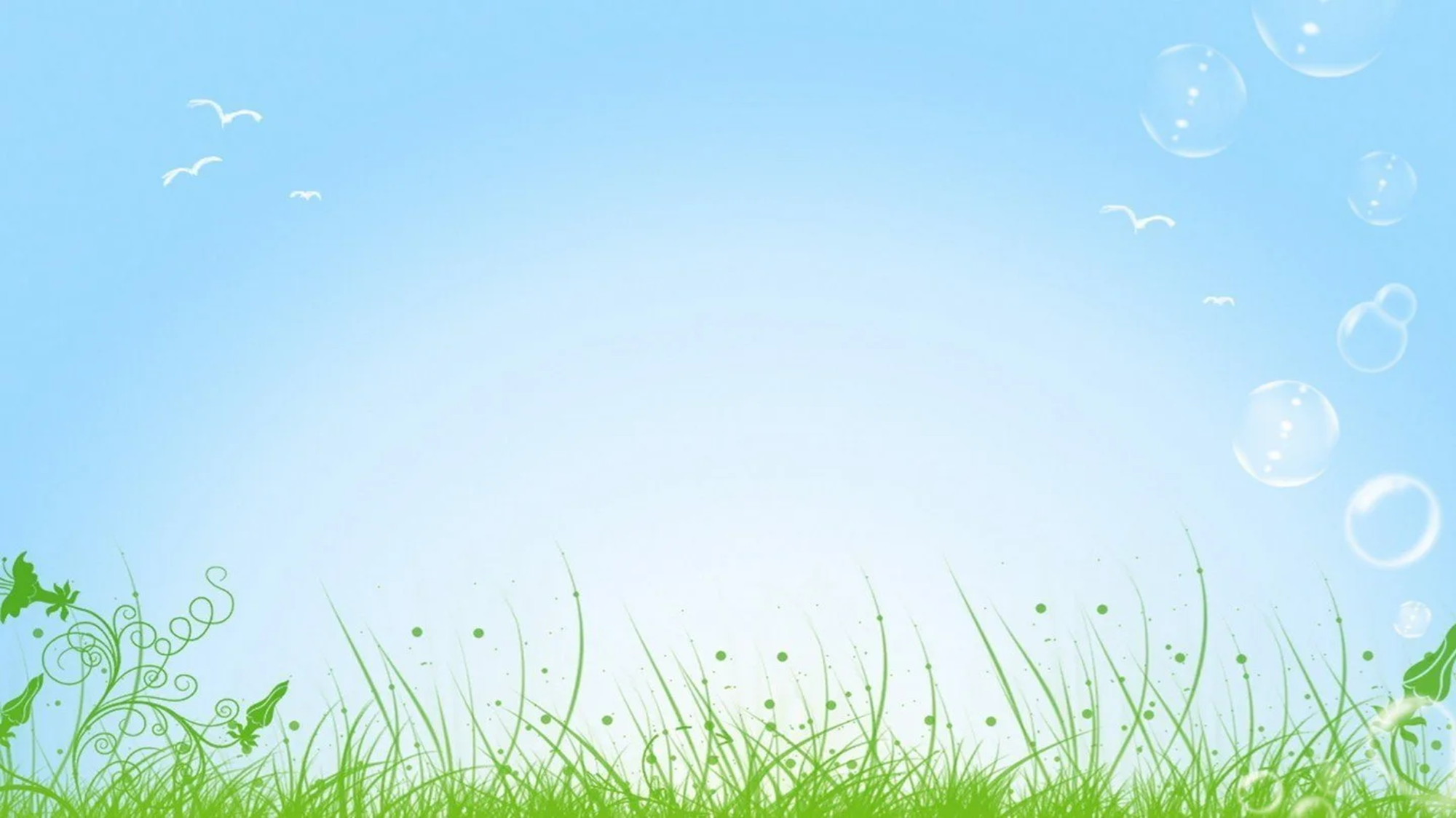 Сравнение свойств песка и глины
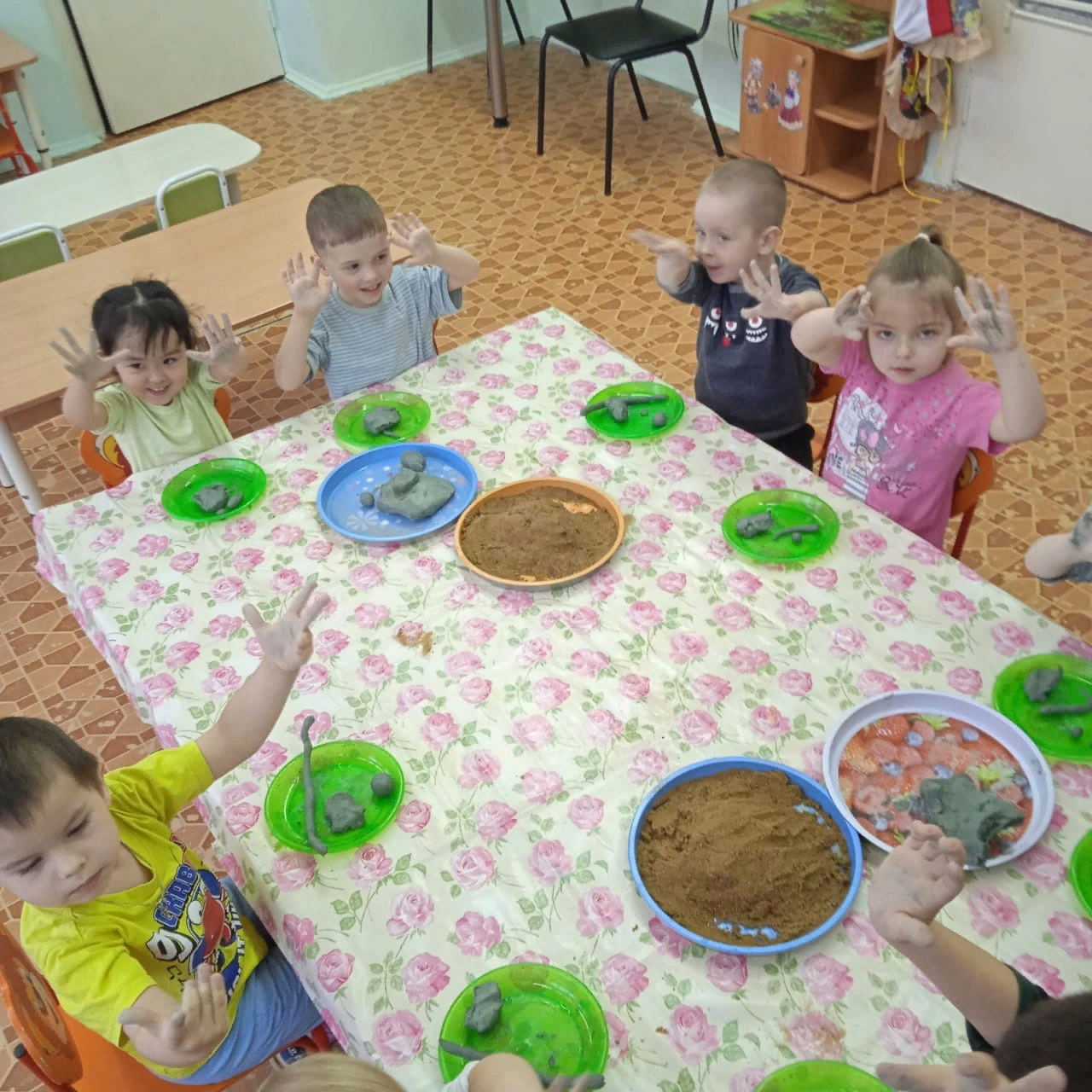 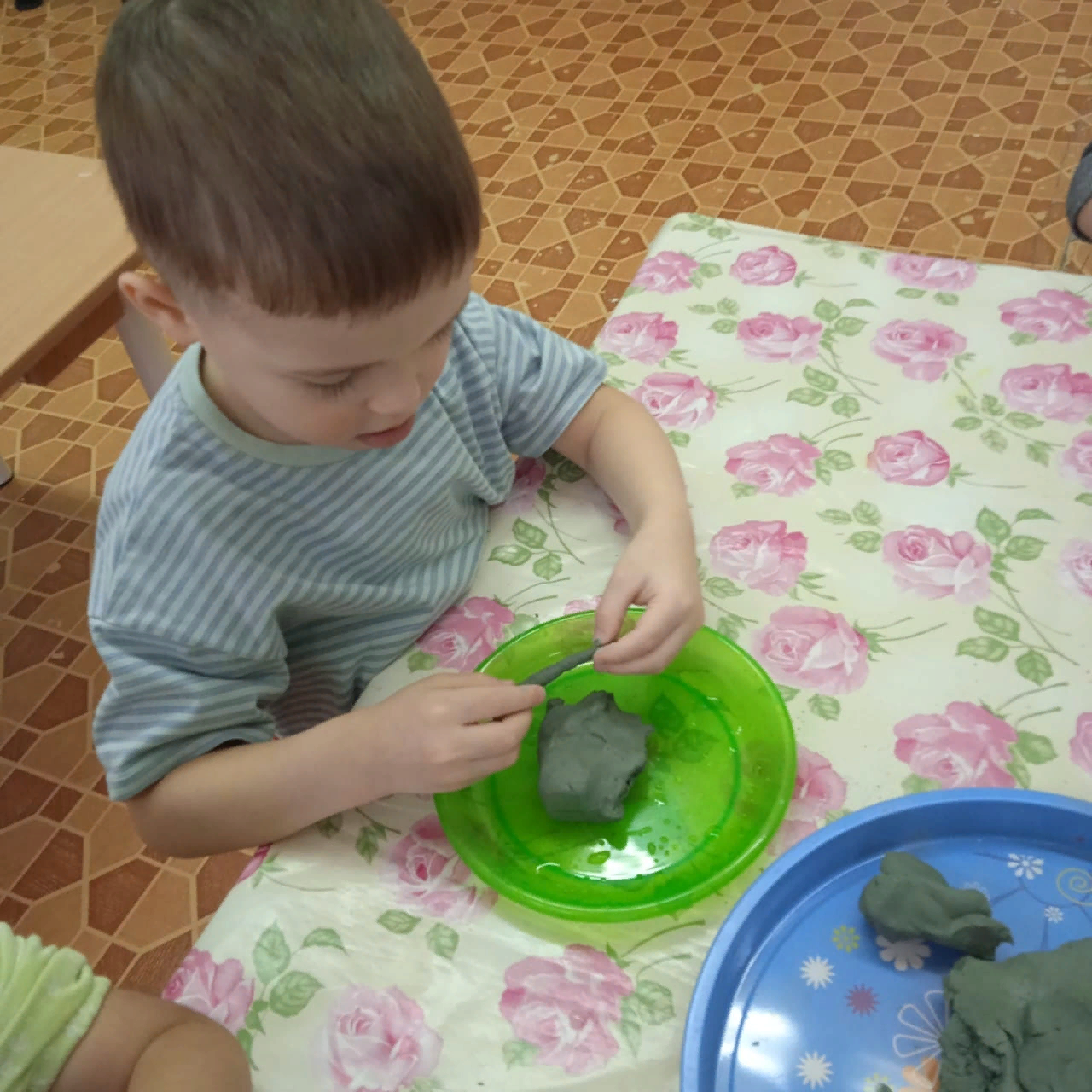 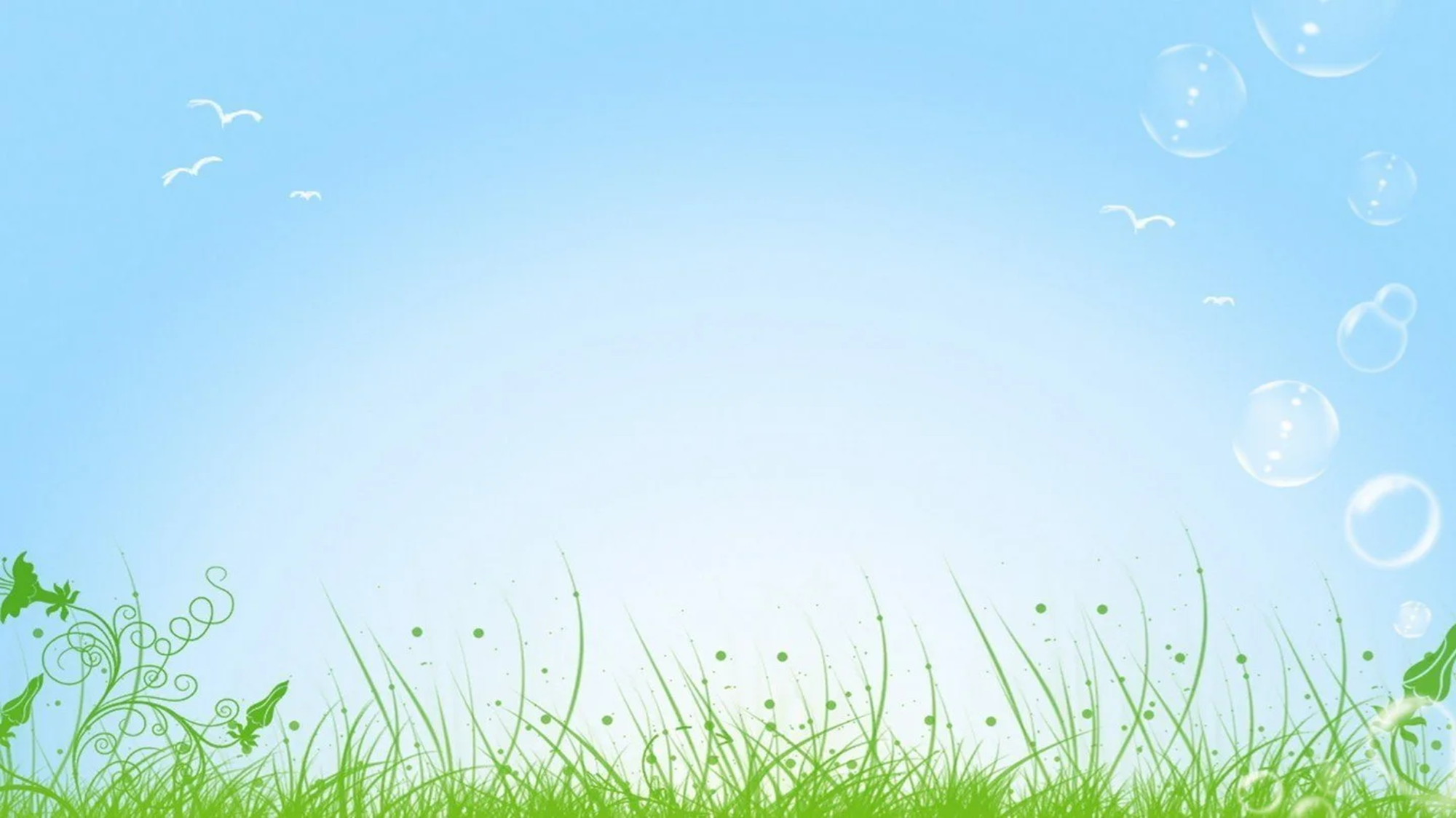 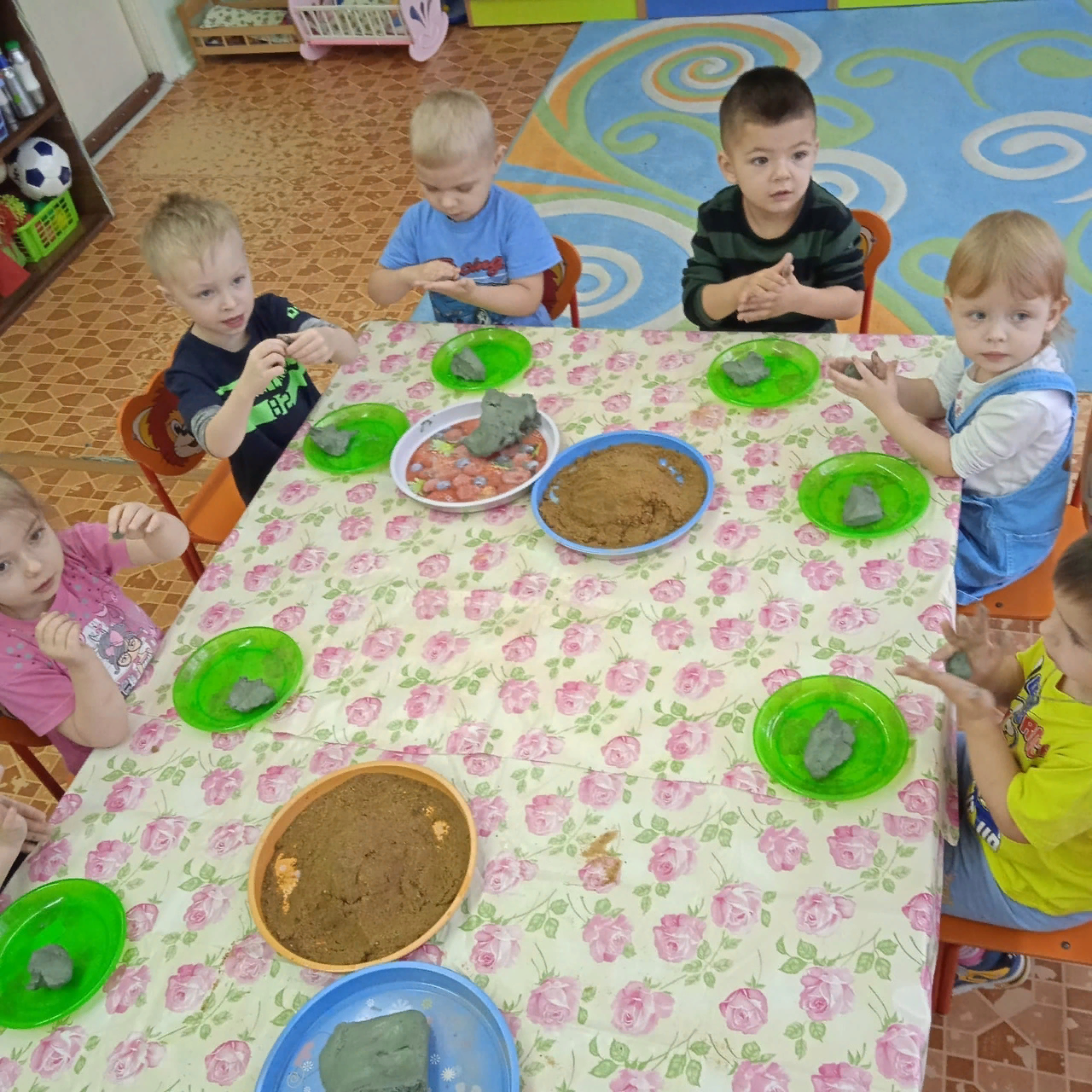 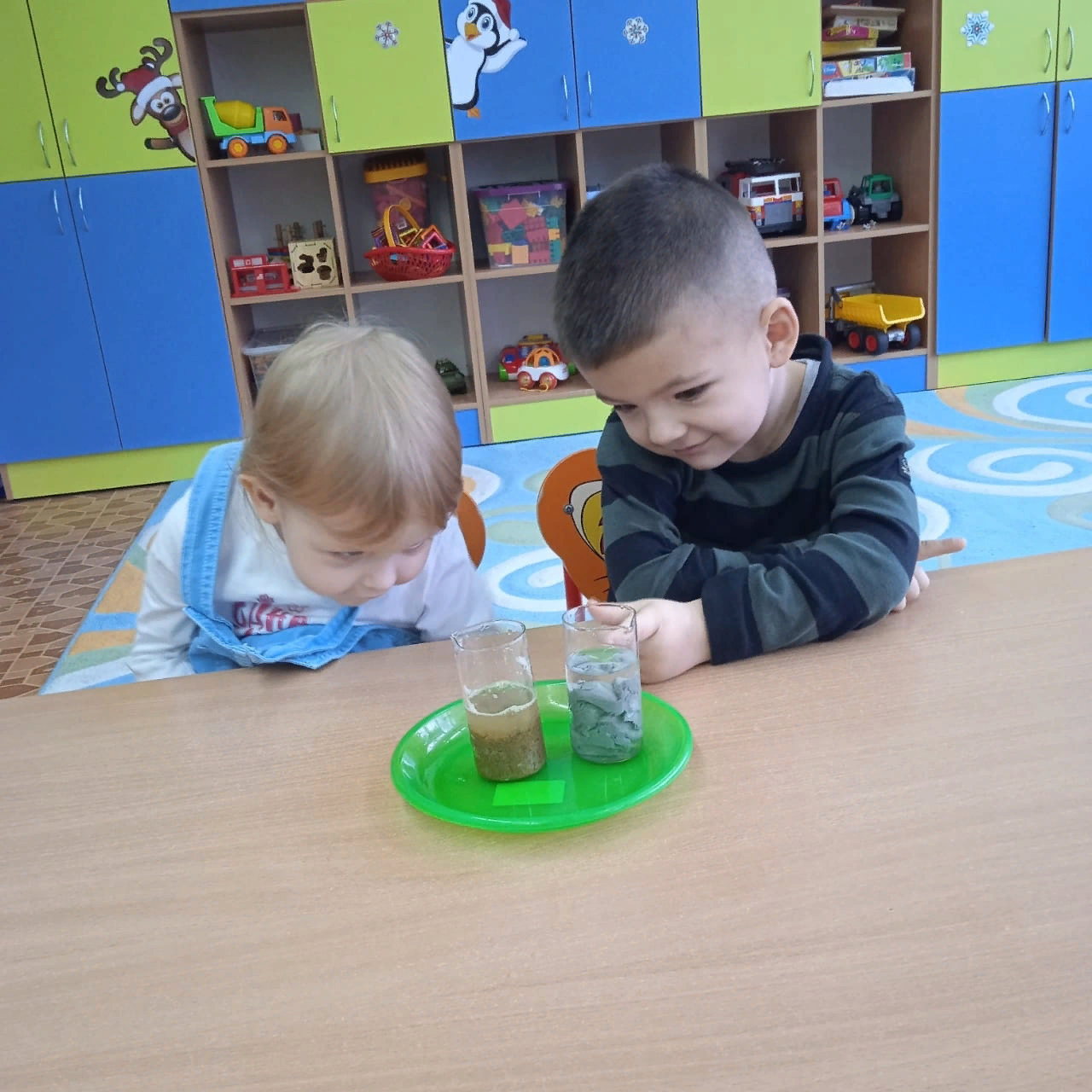 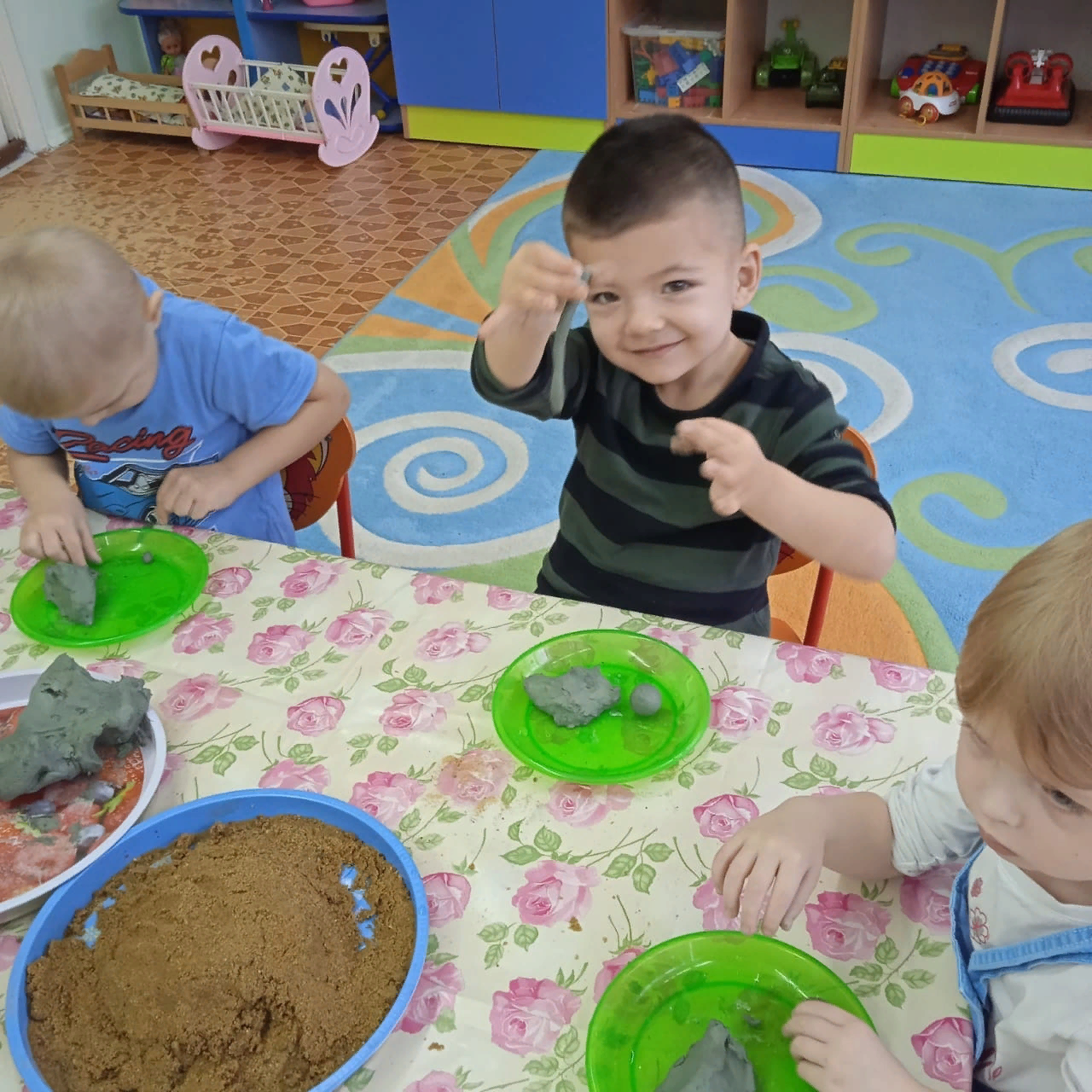 Дидактические экологические игры
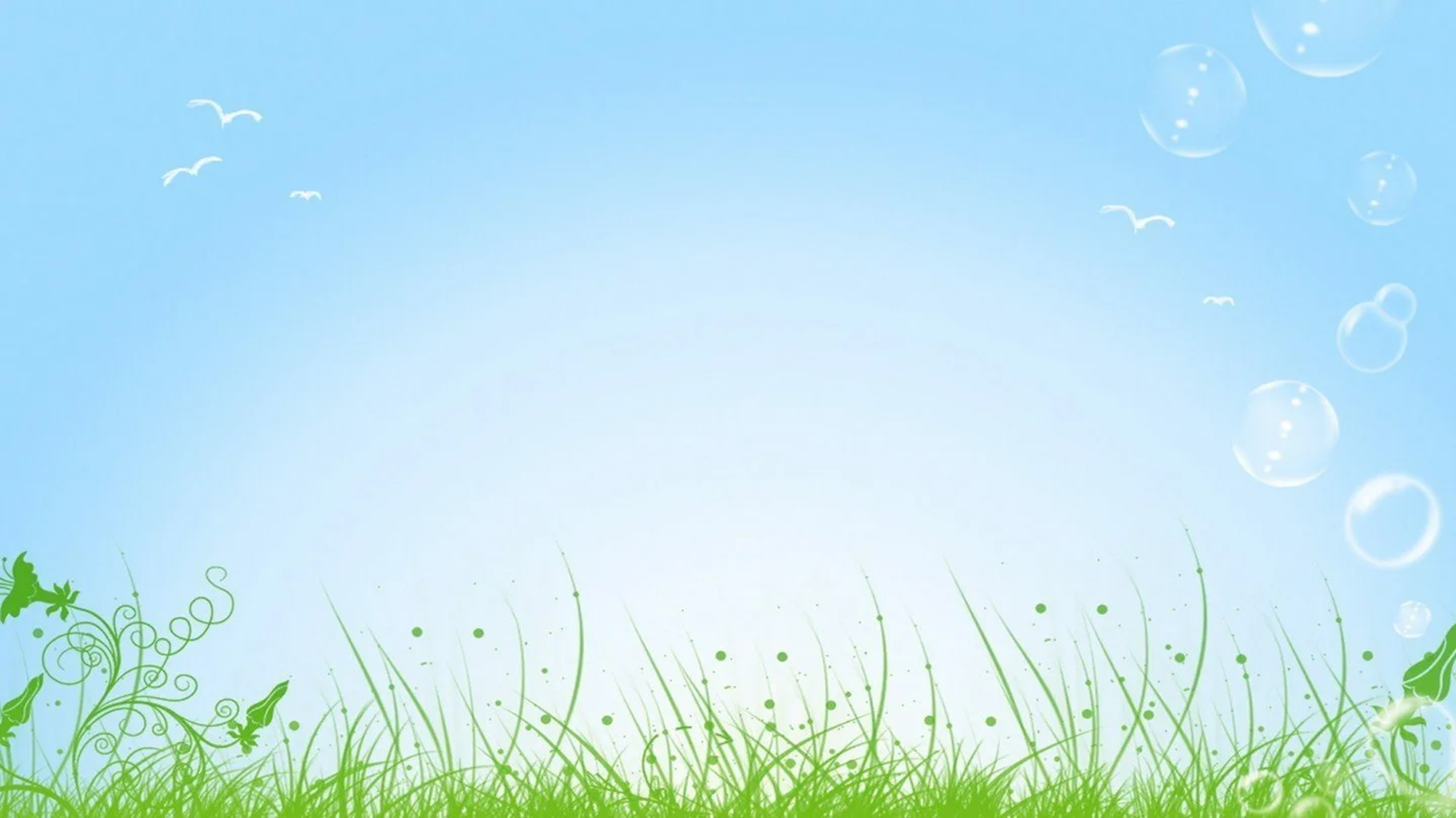 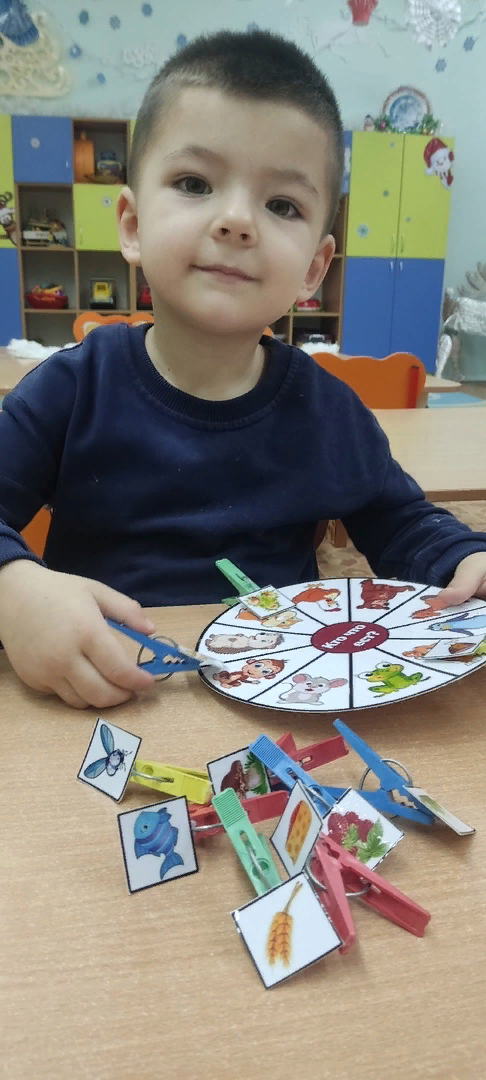 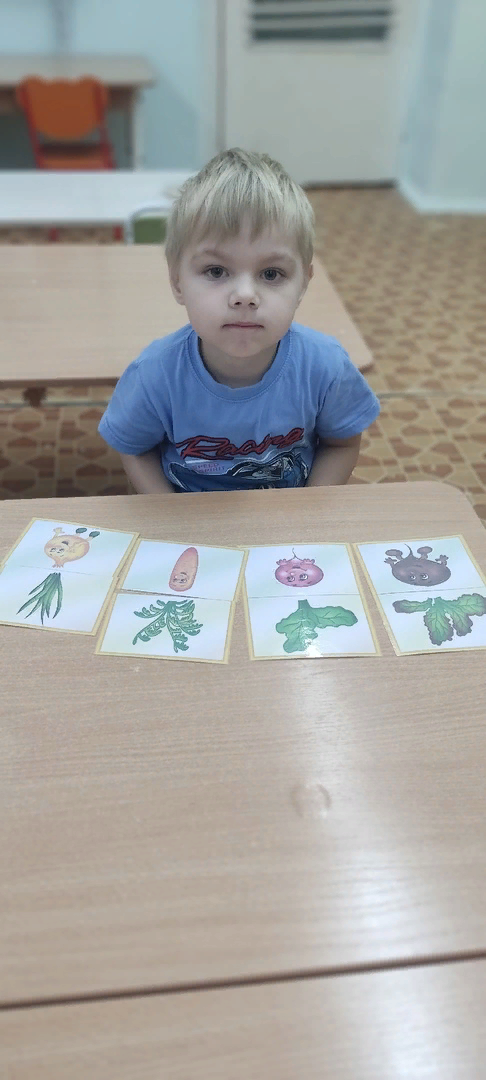 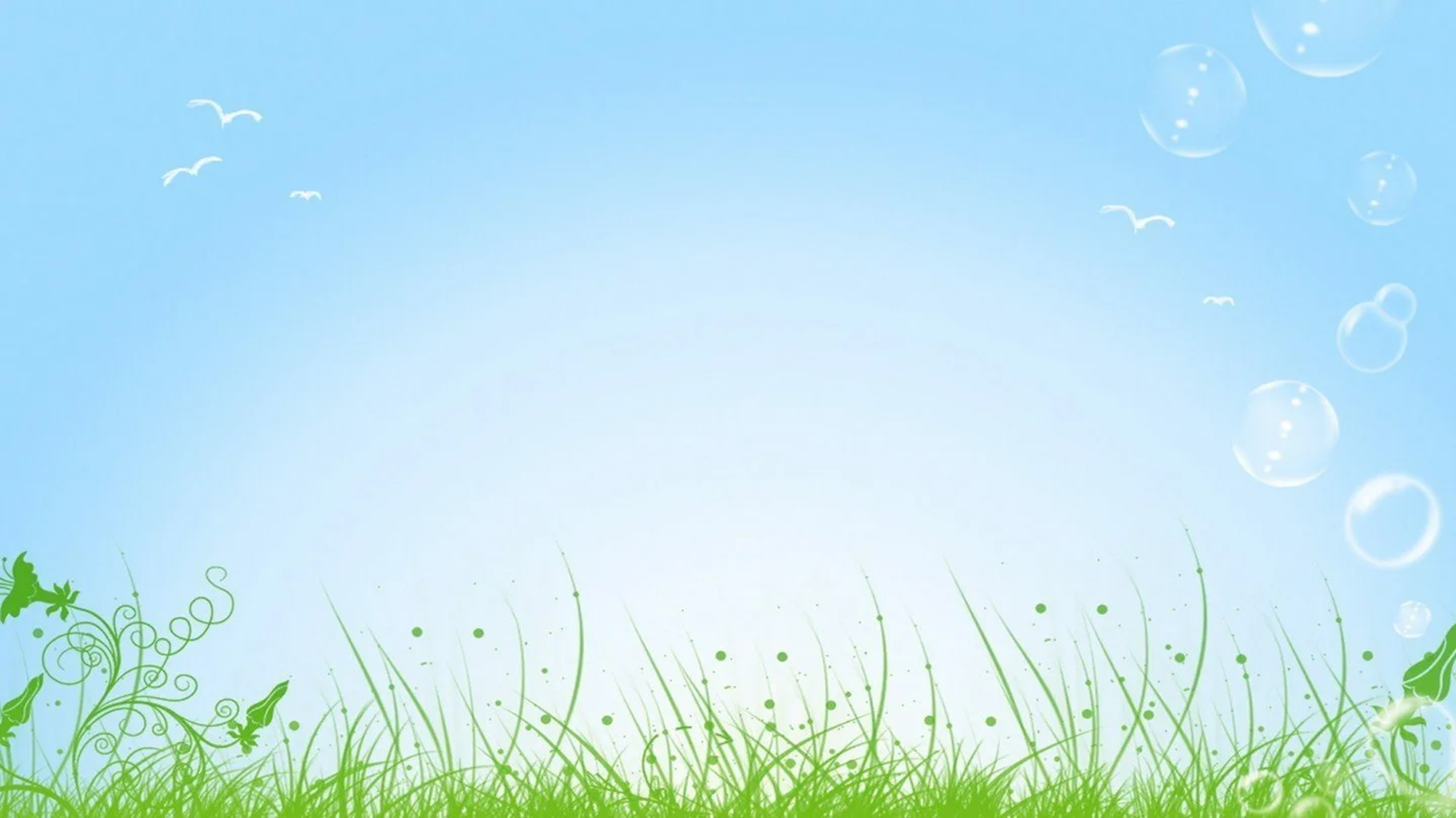 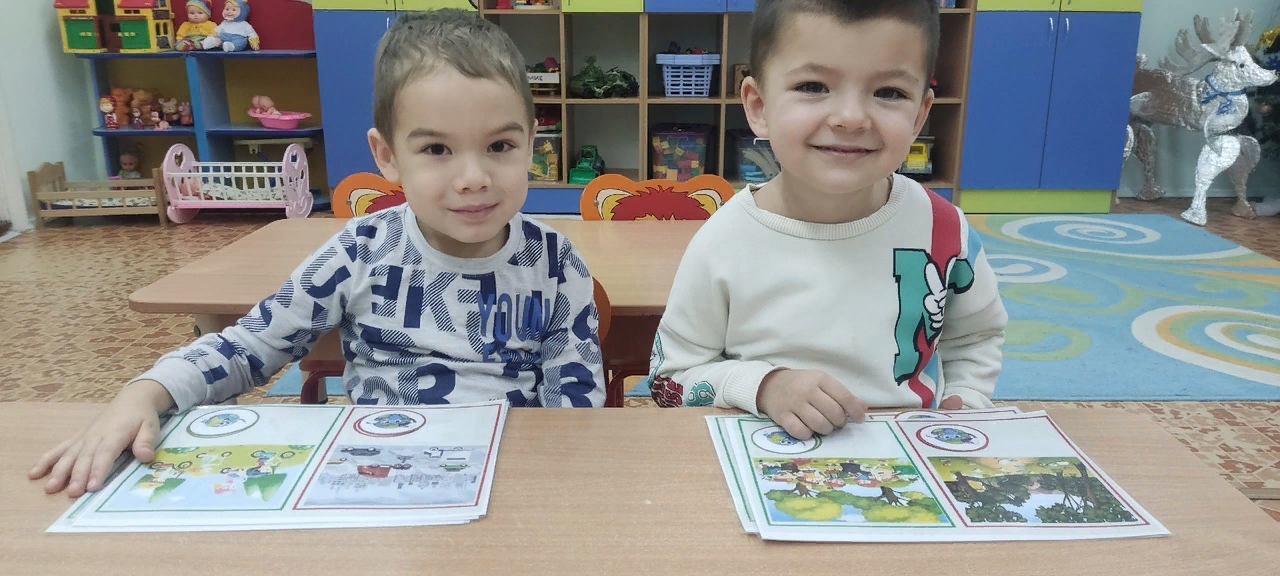 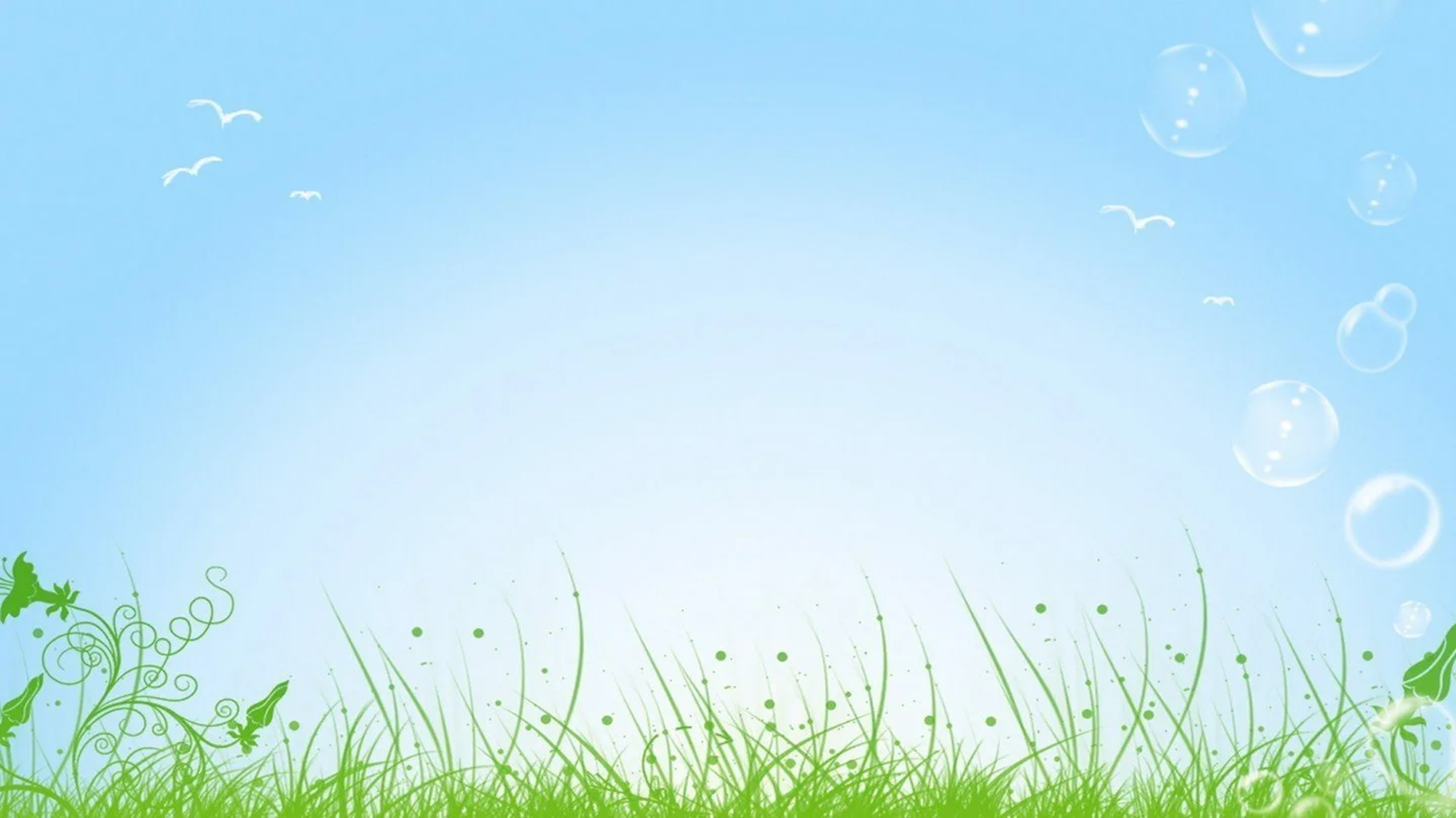 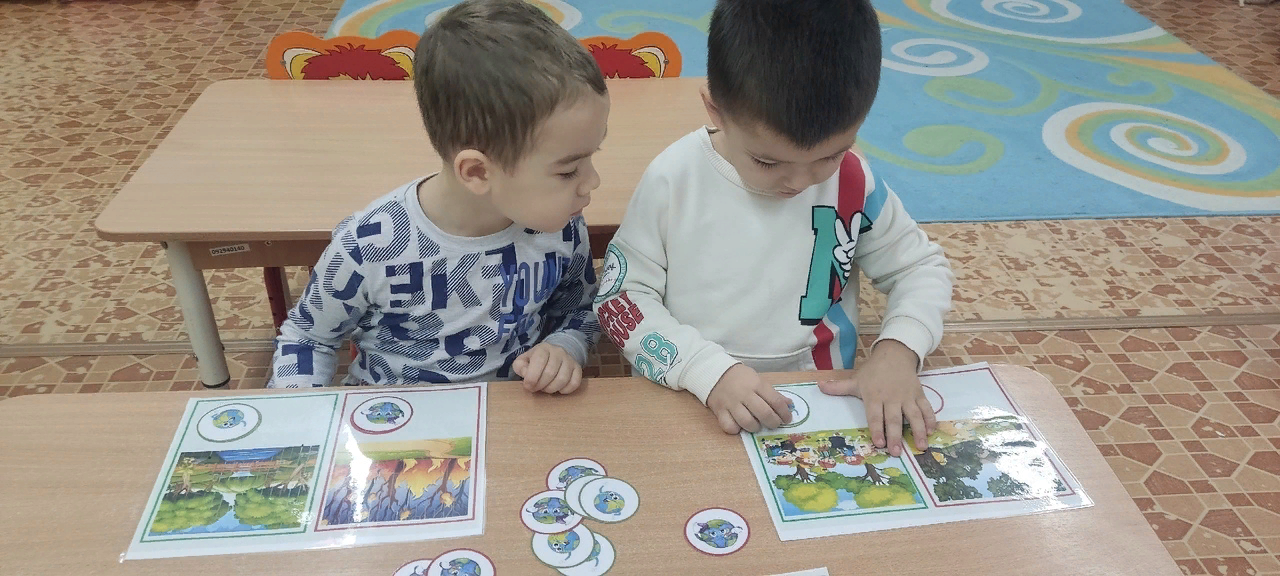 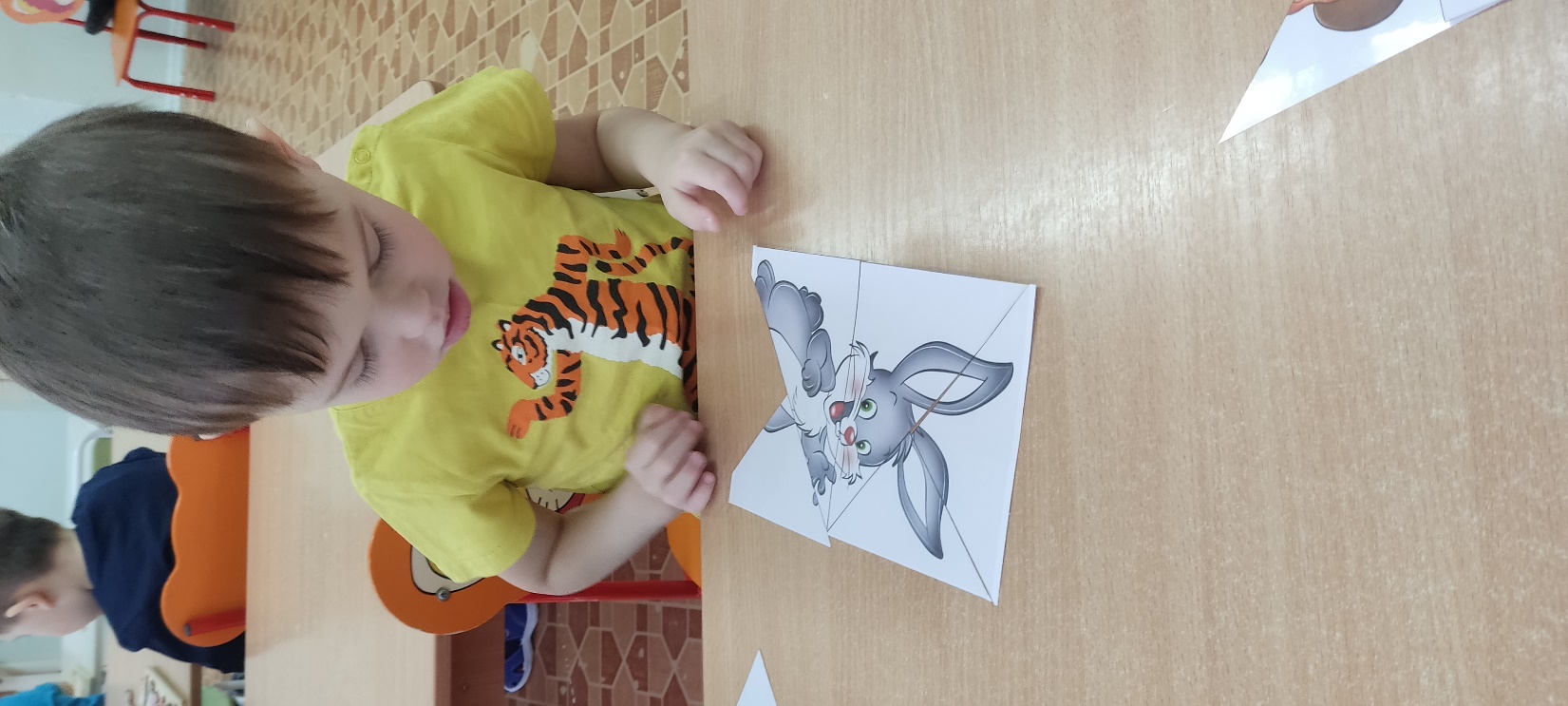 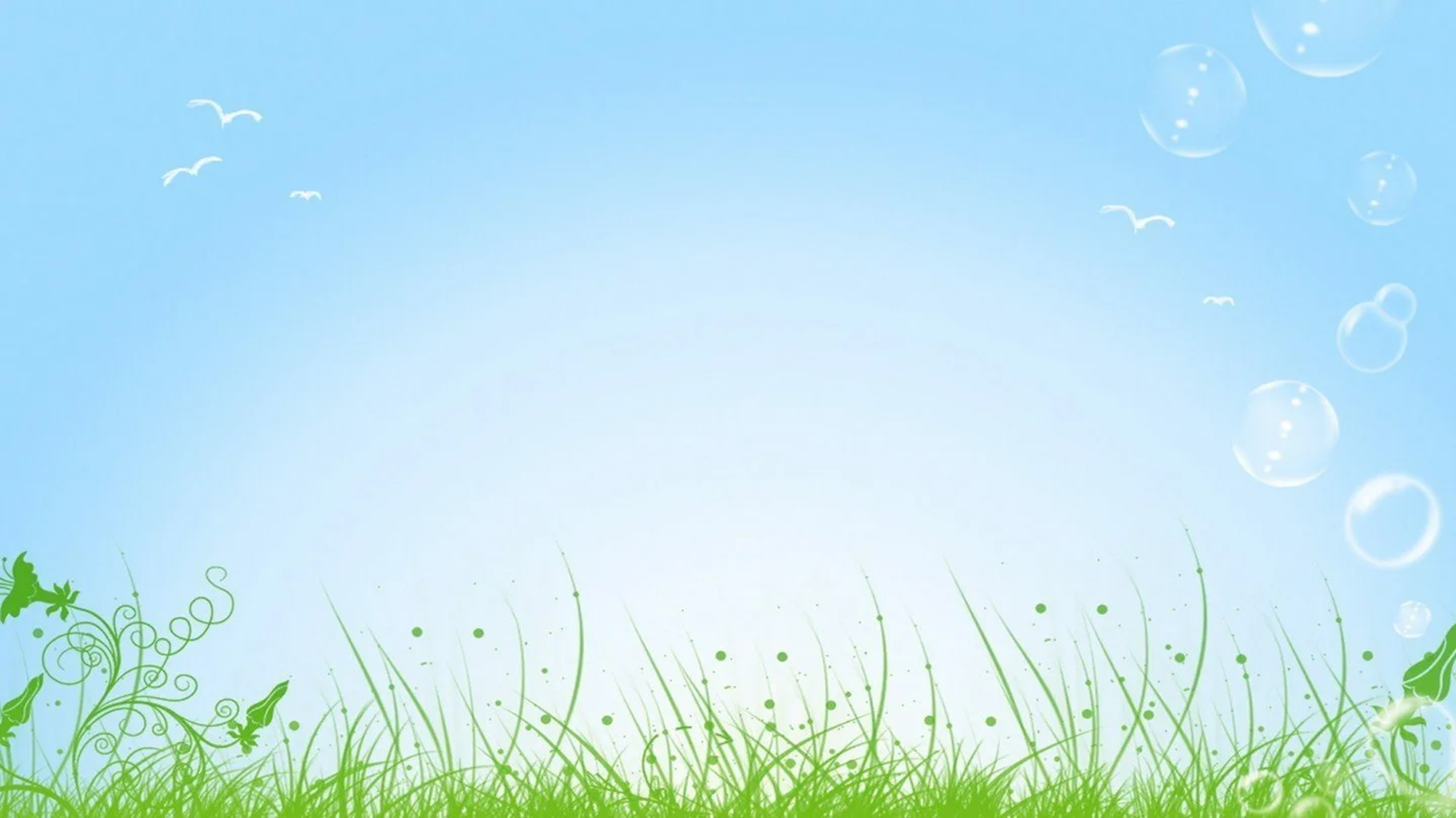 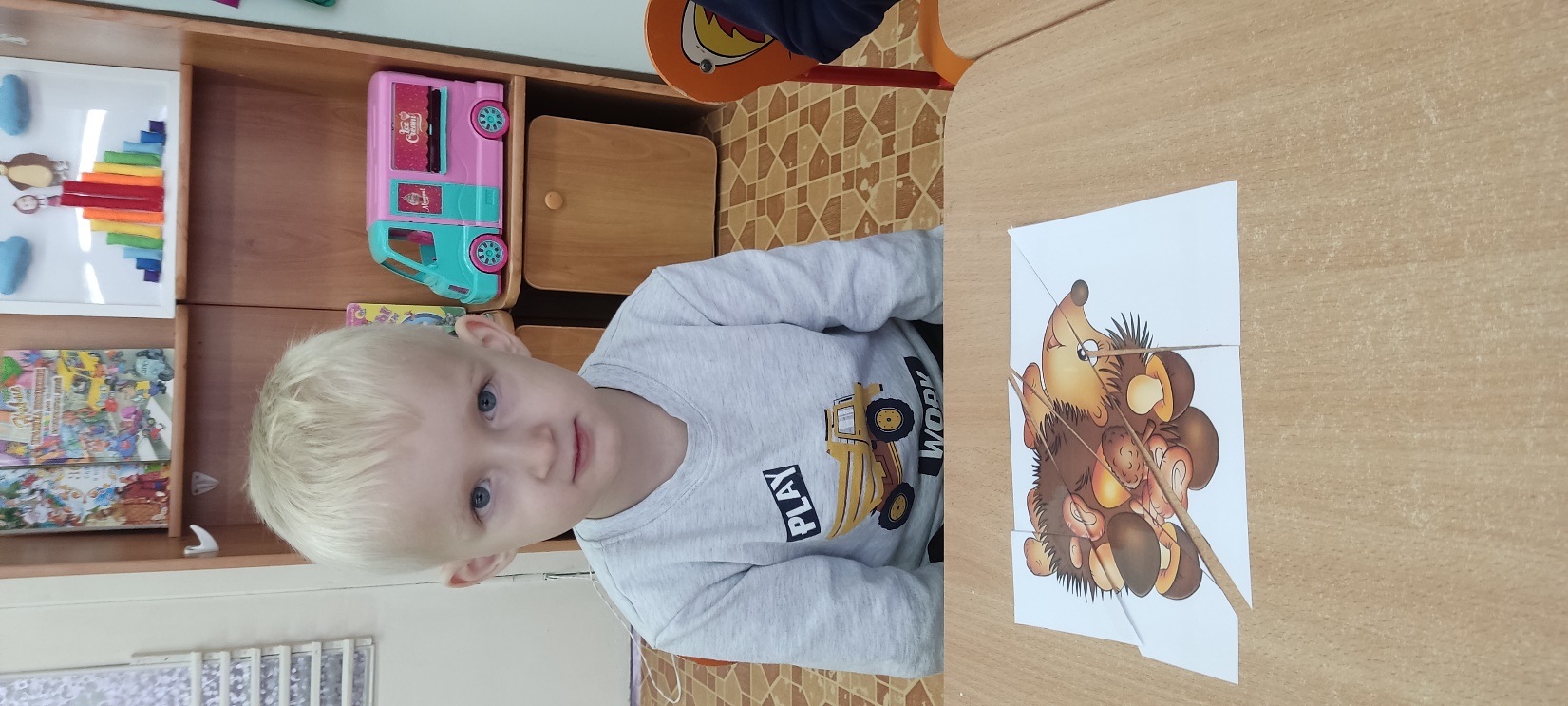 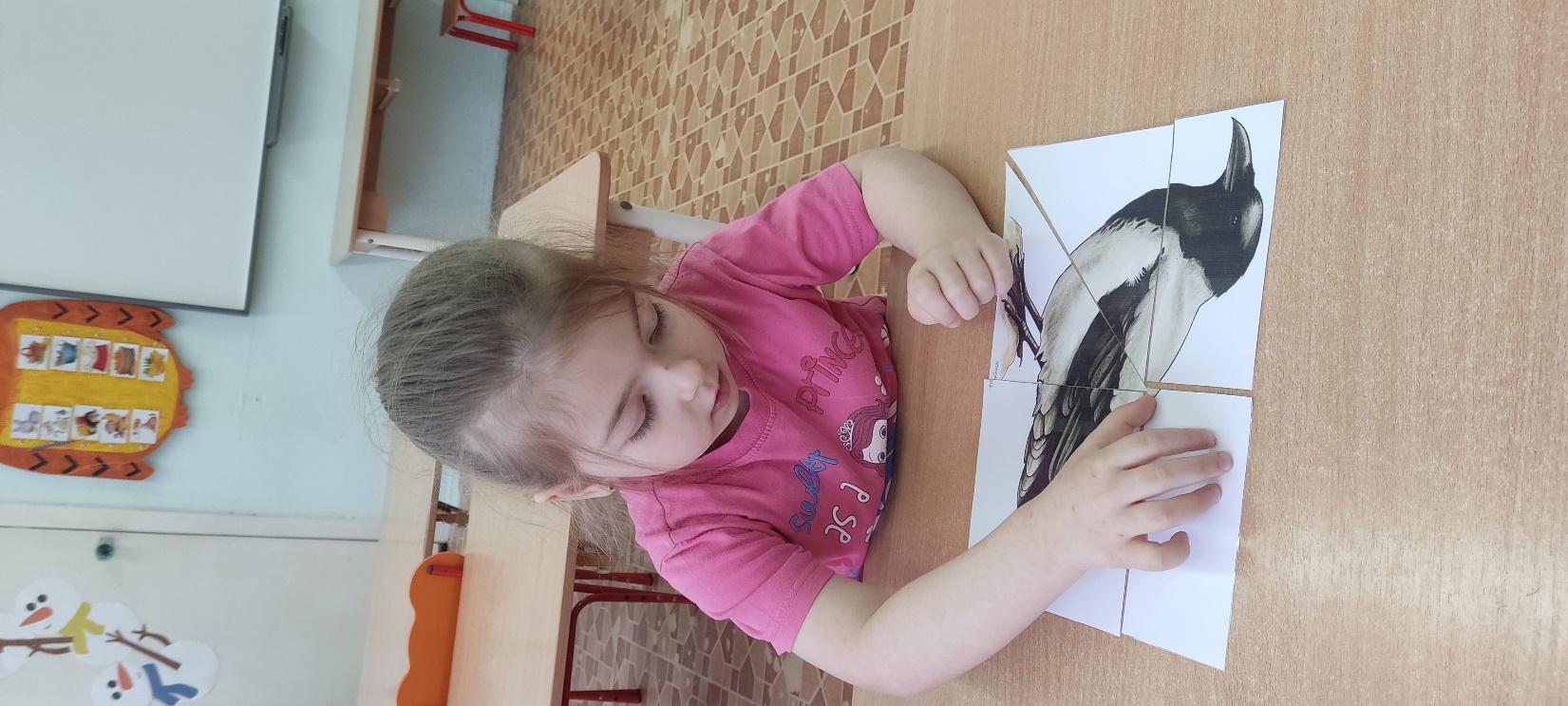 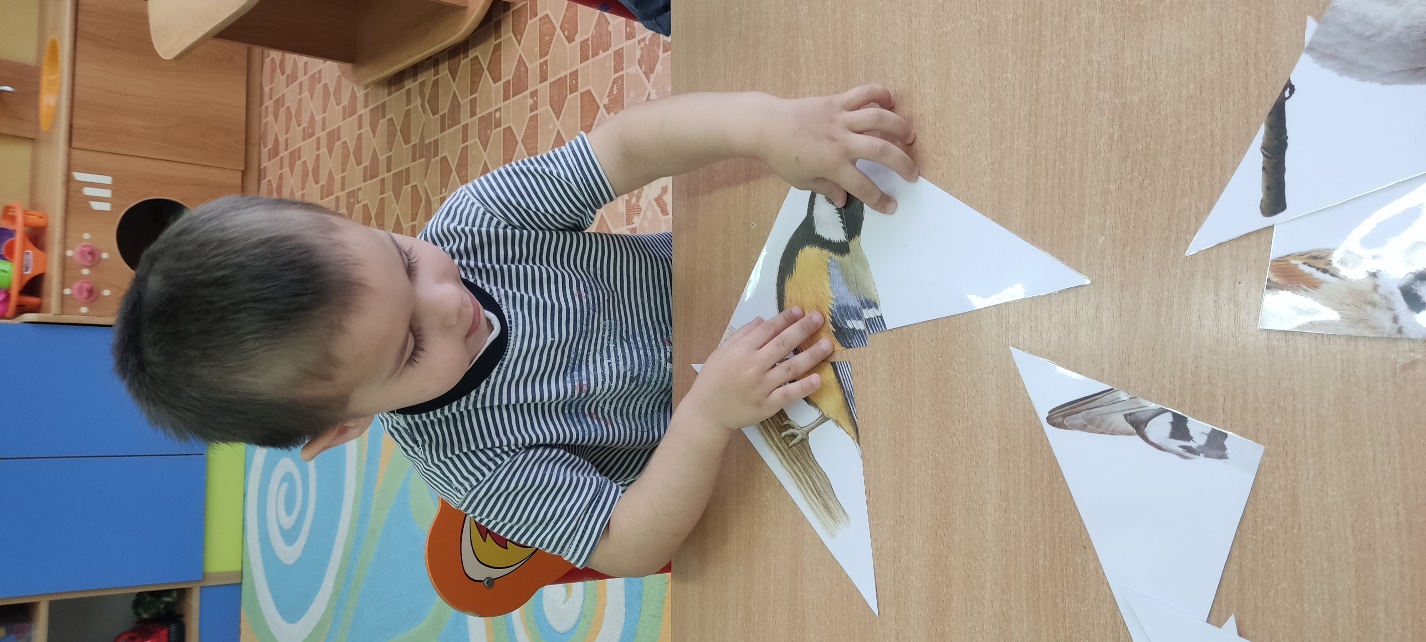 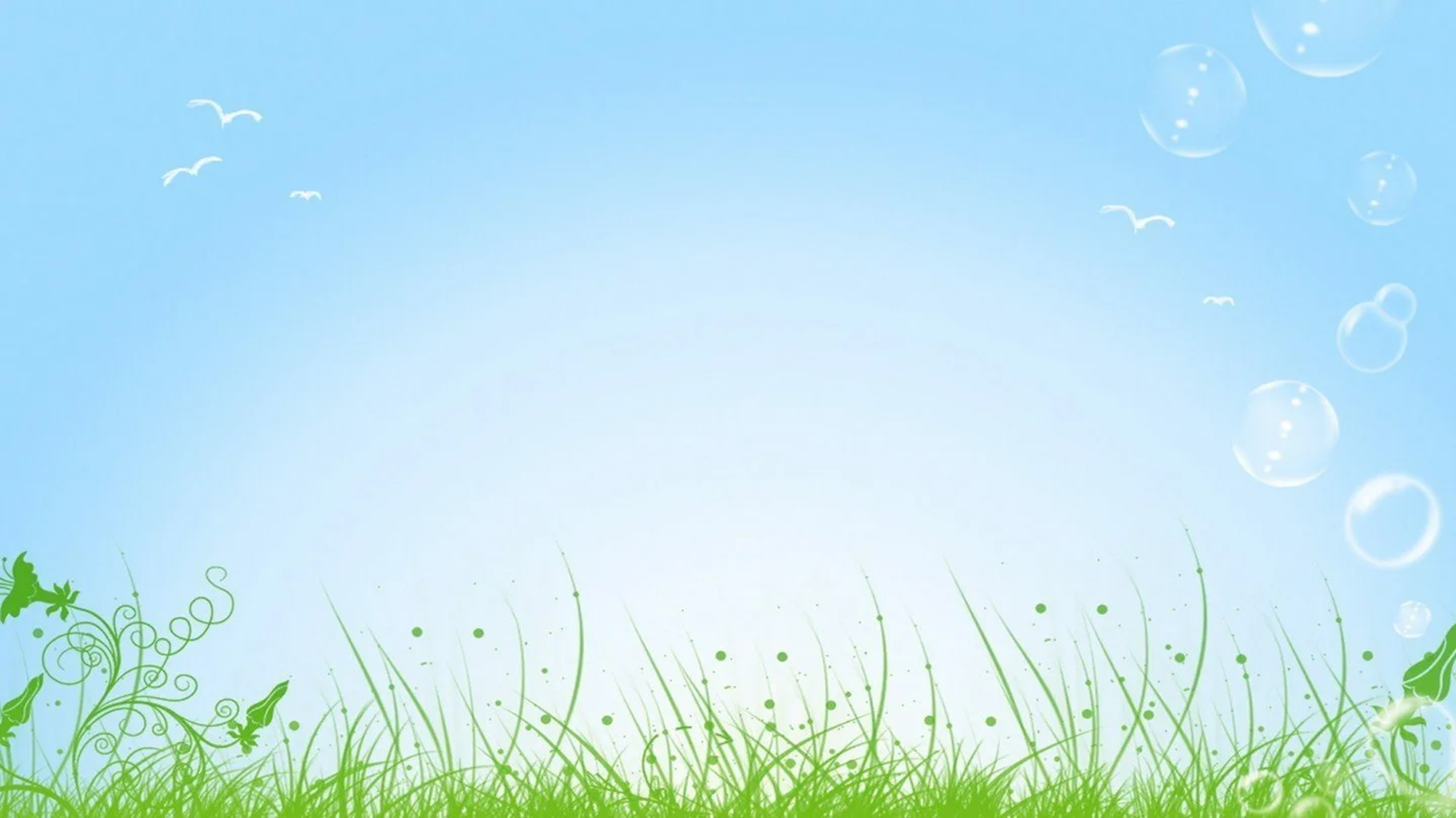 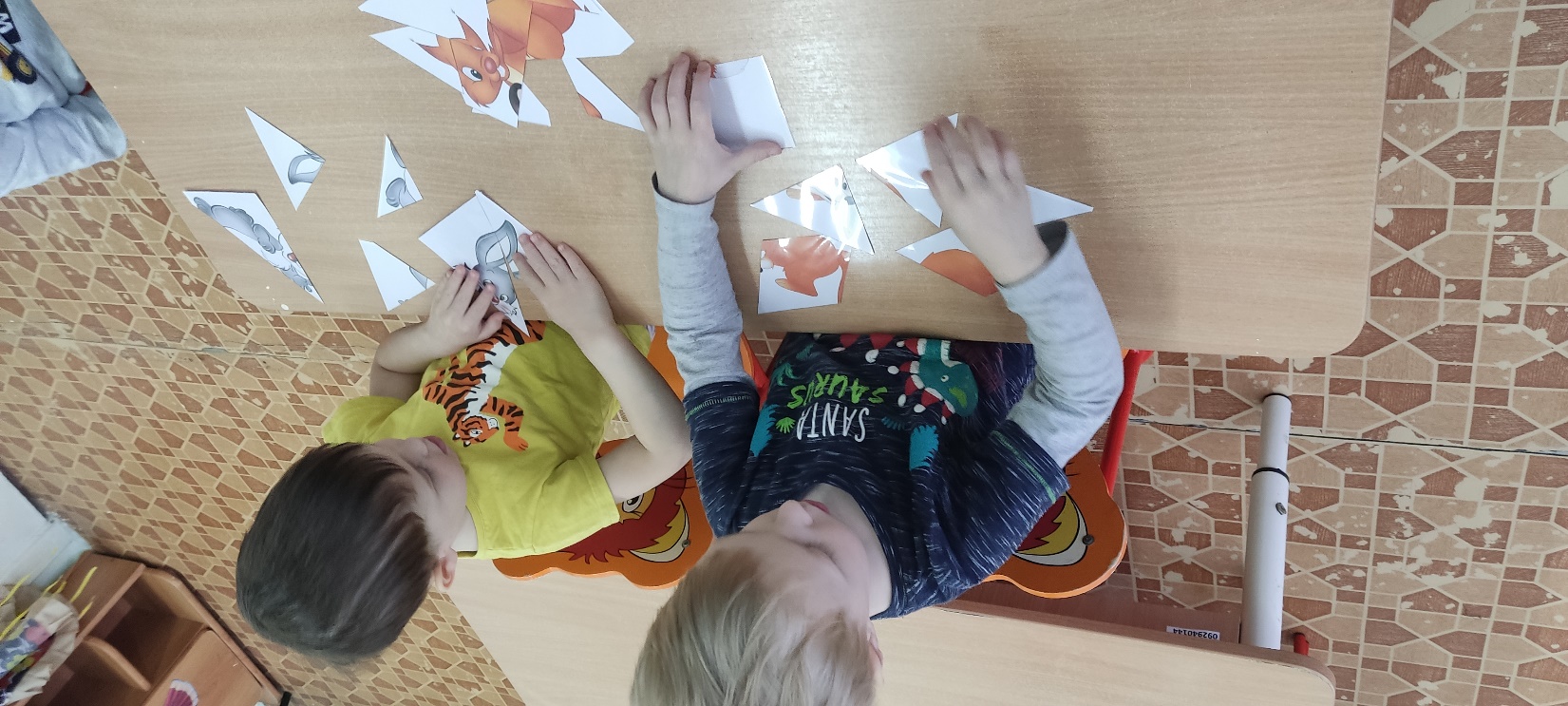 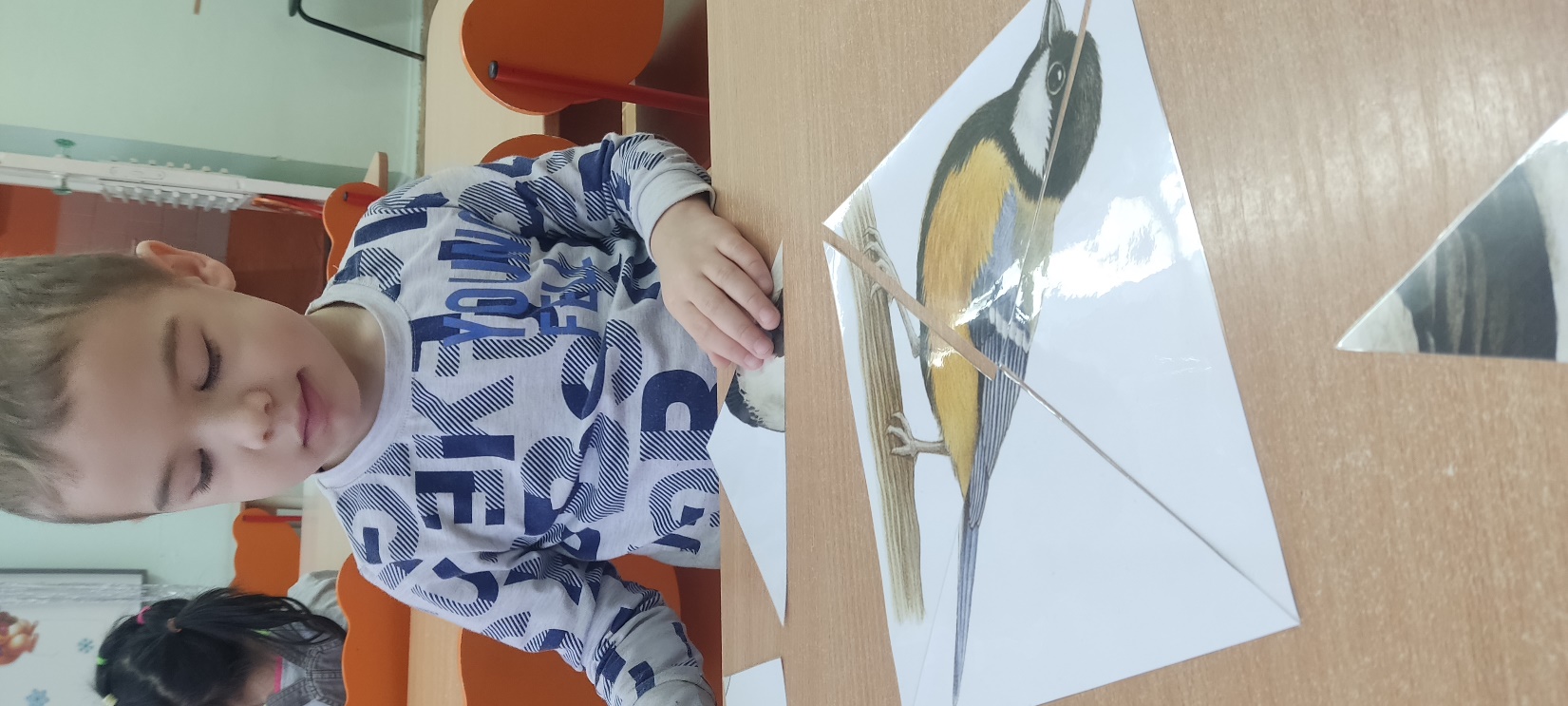 Рассматривание иллюстраций «Птицы»
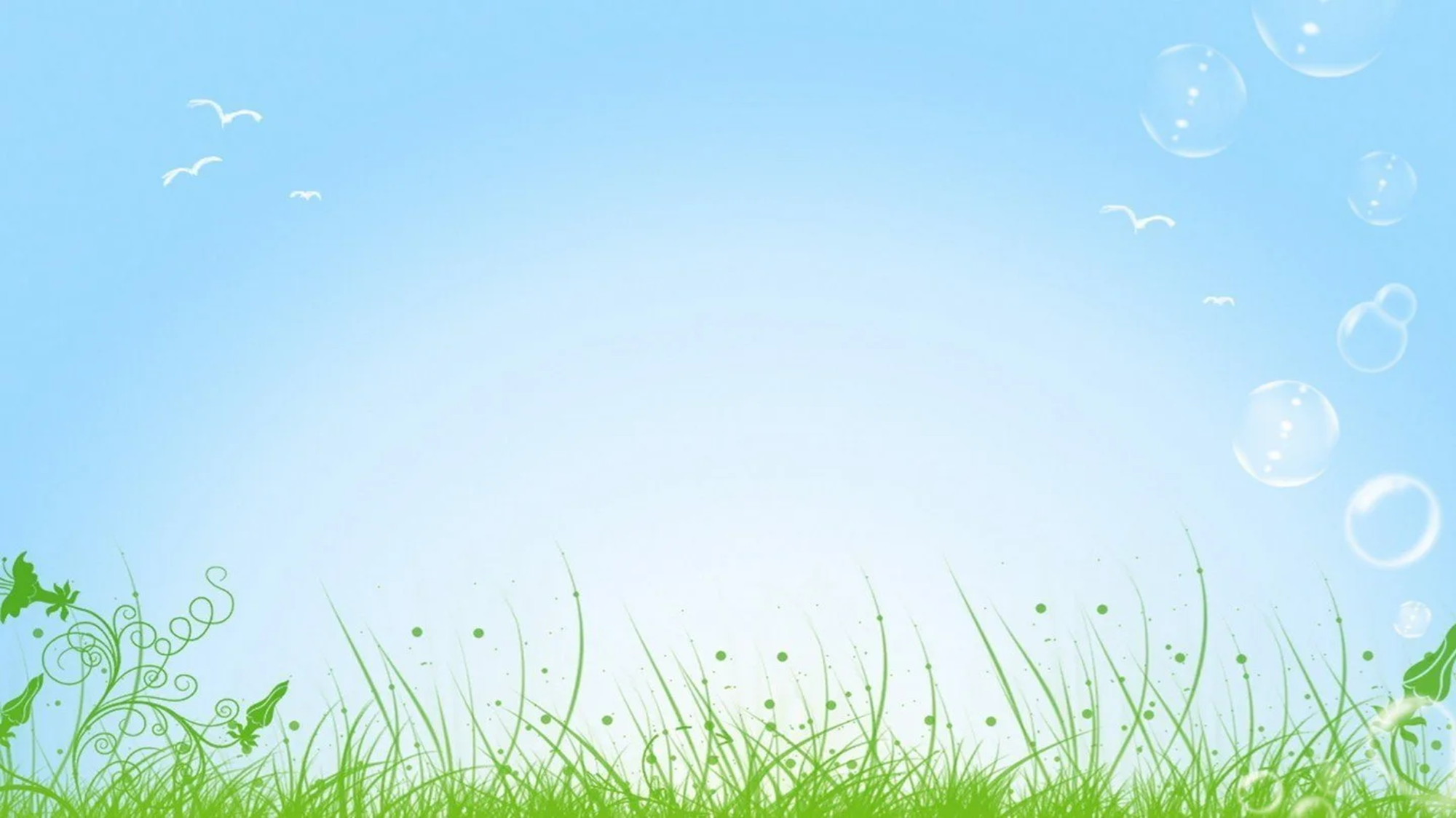 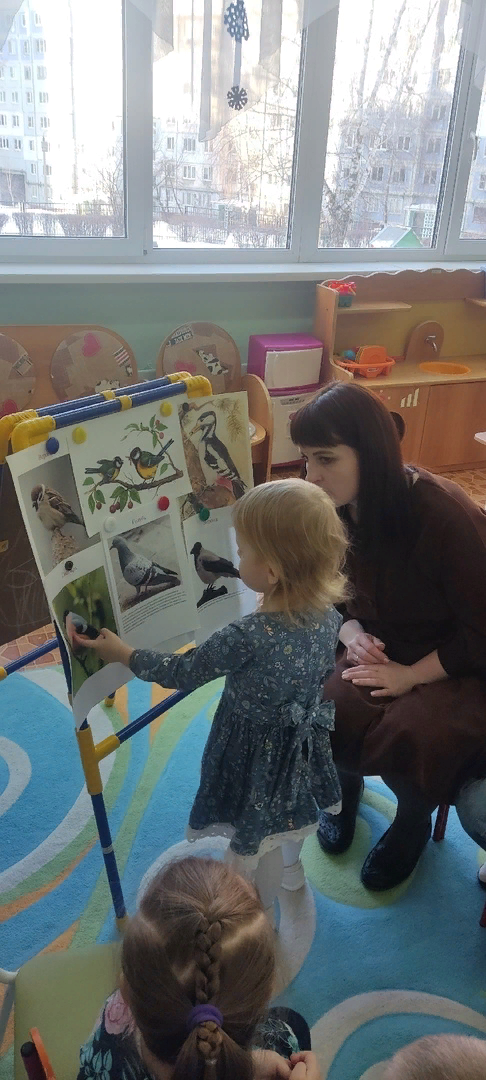 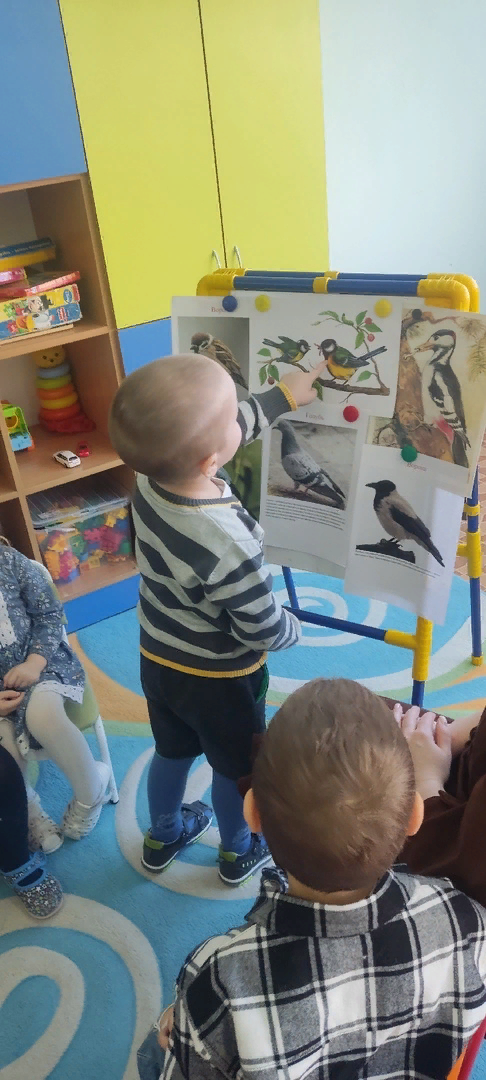 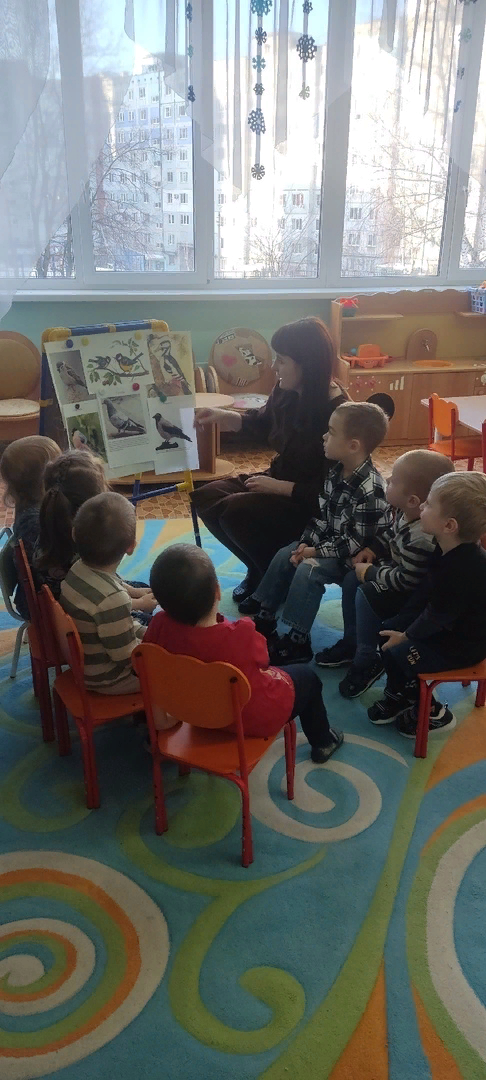 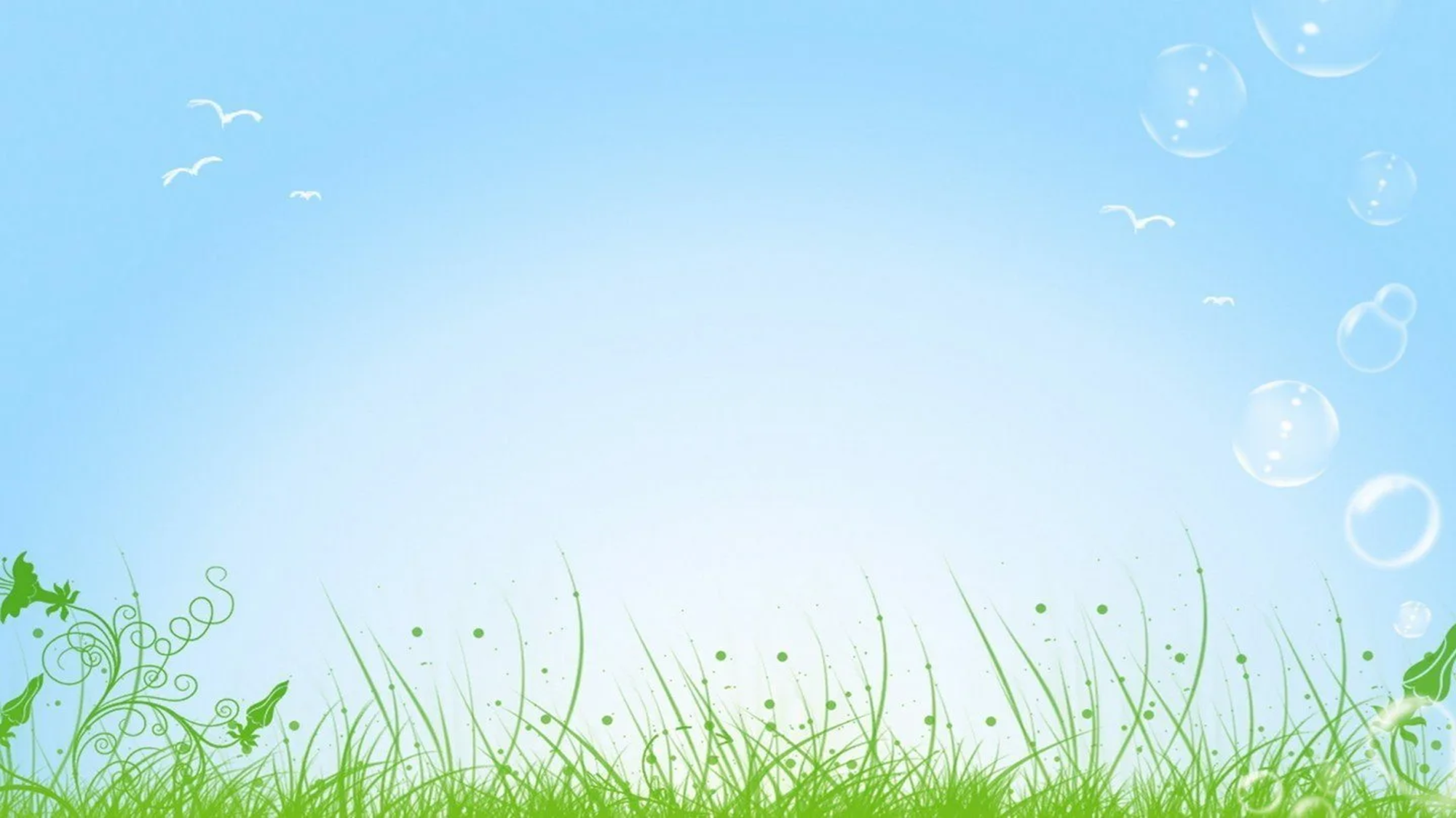 Птицы- наши друзья!
Выполнение творческих заданий
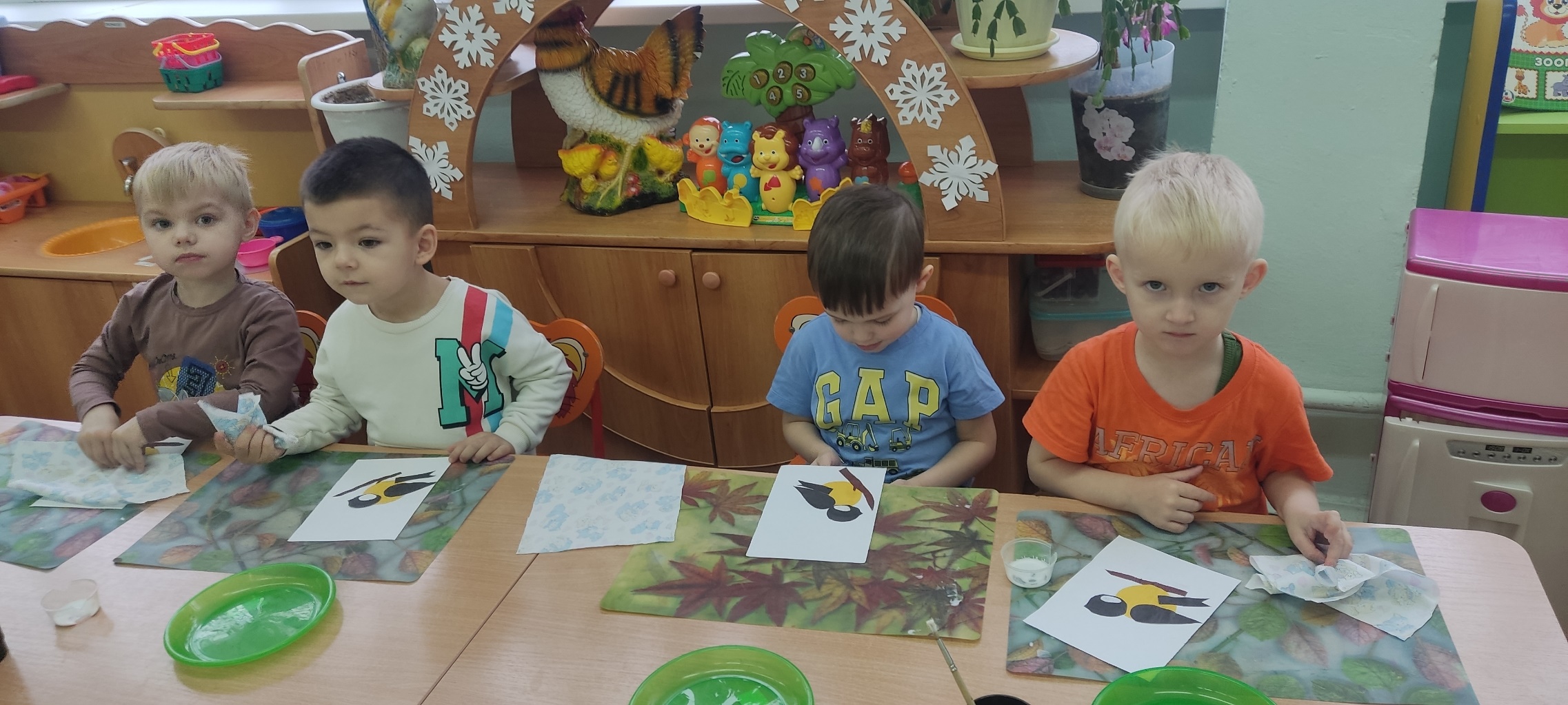 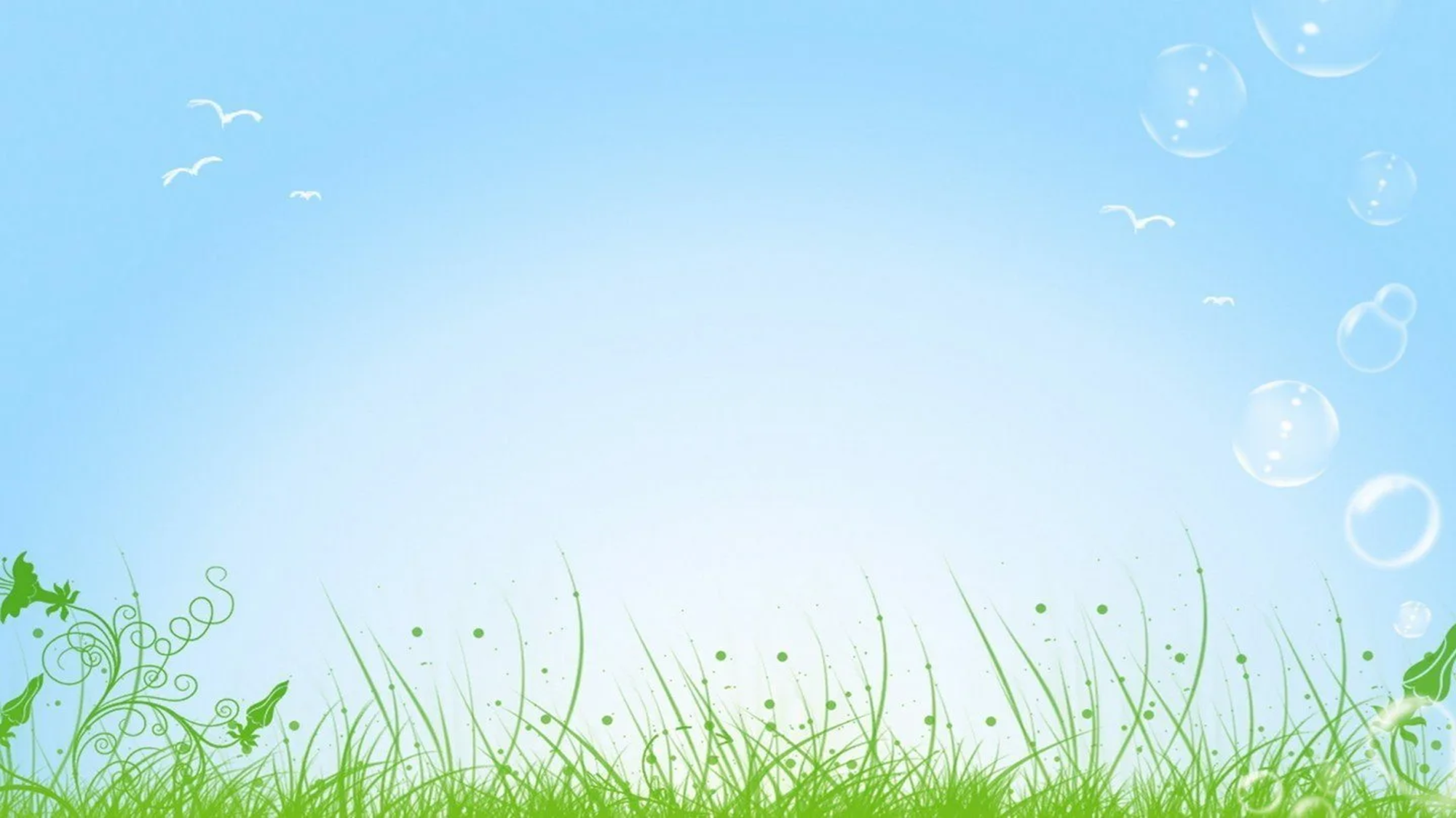 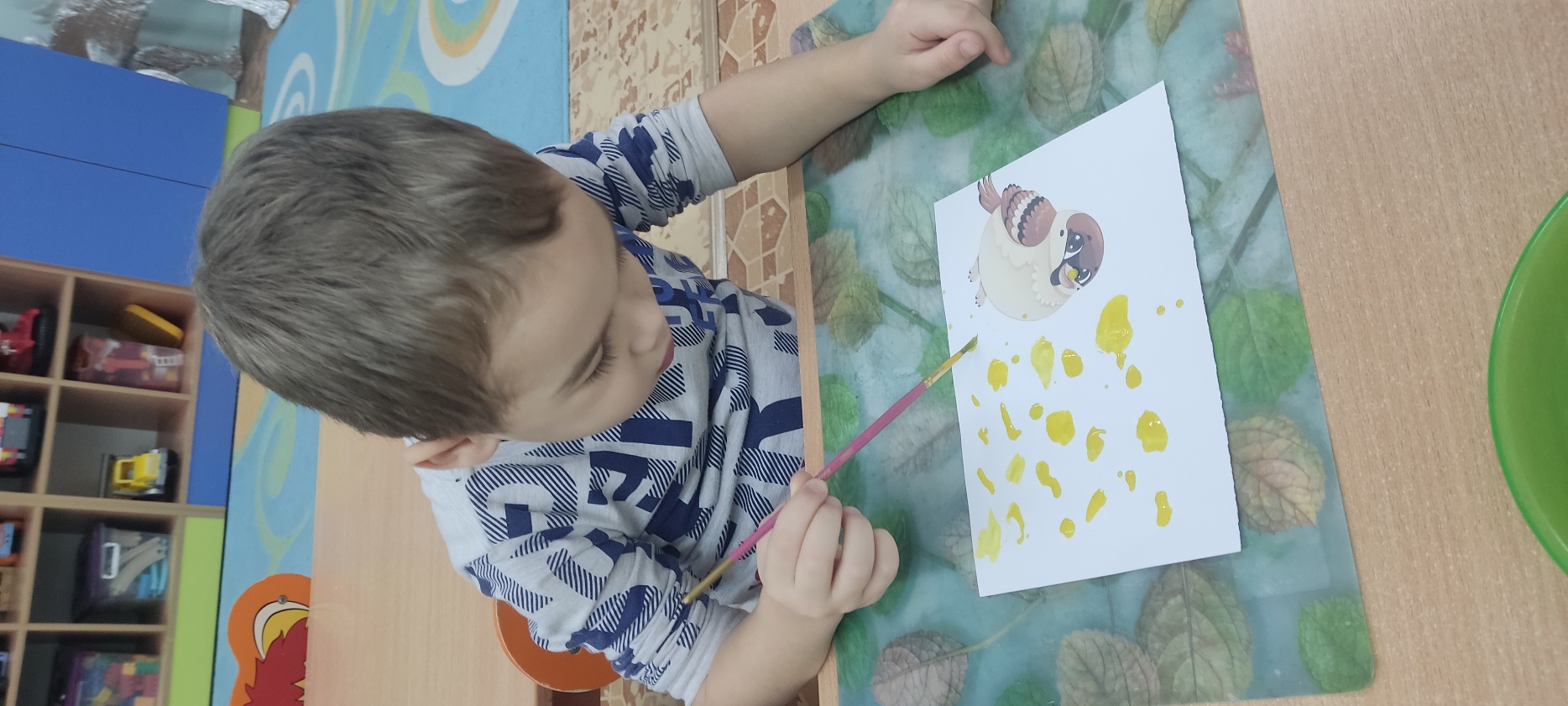 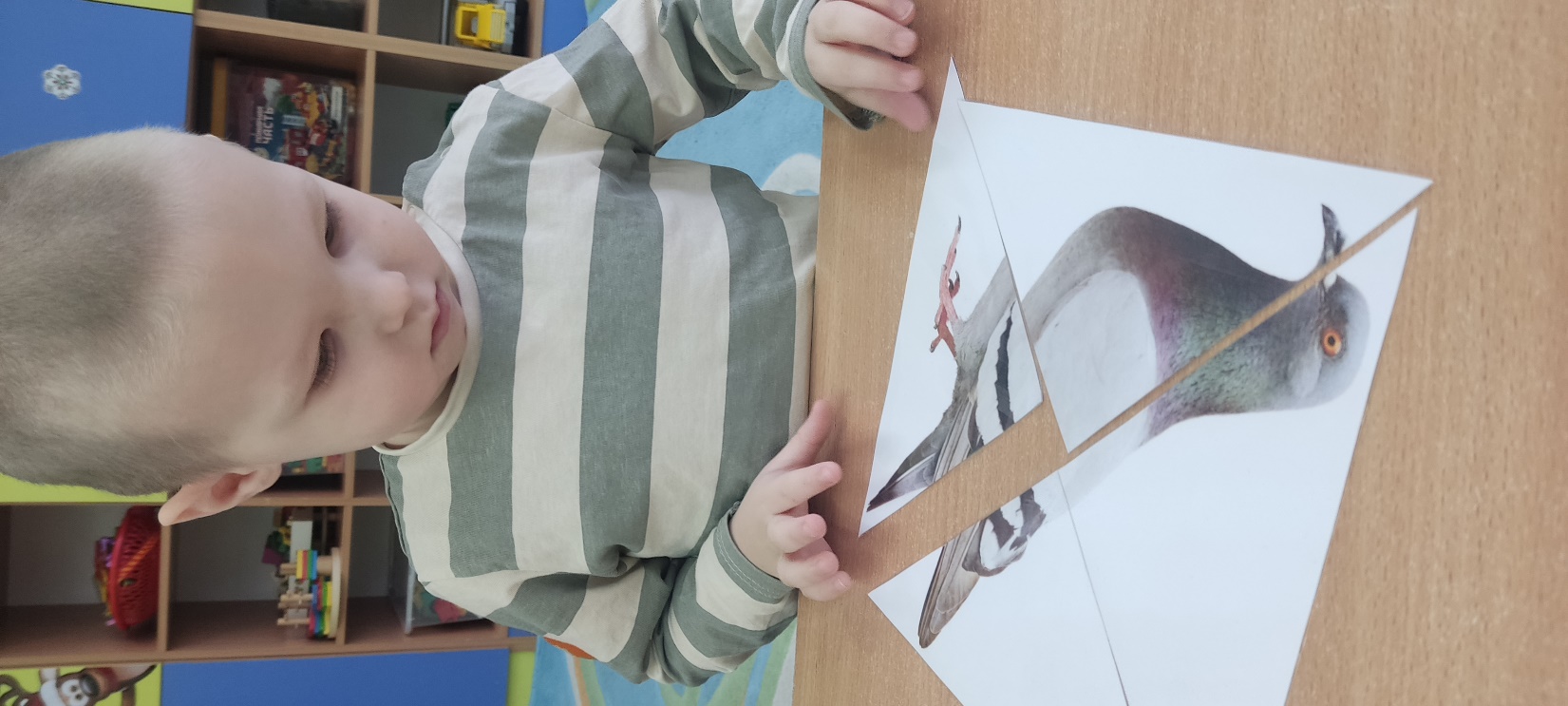 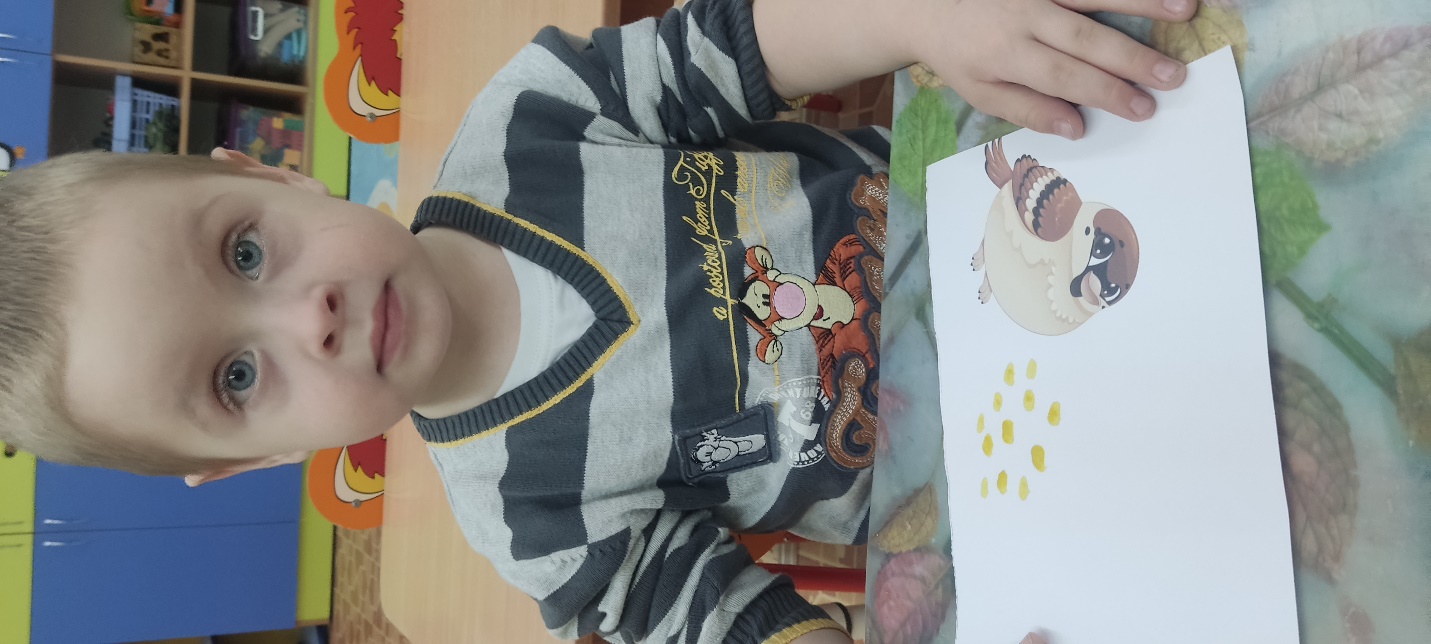 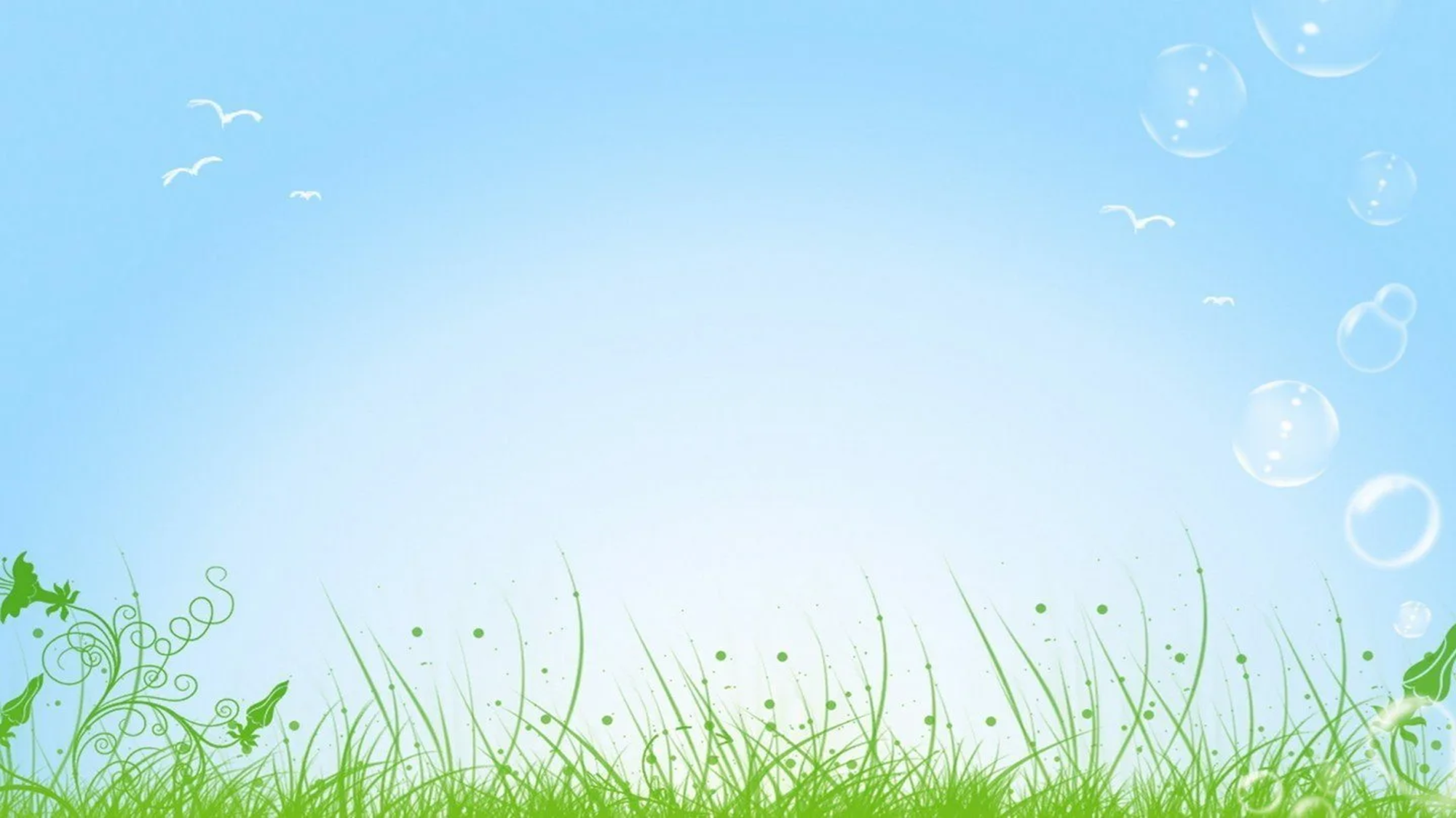 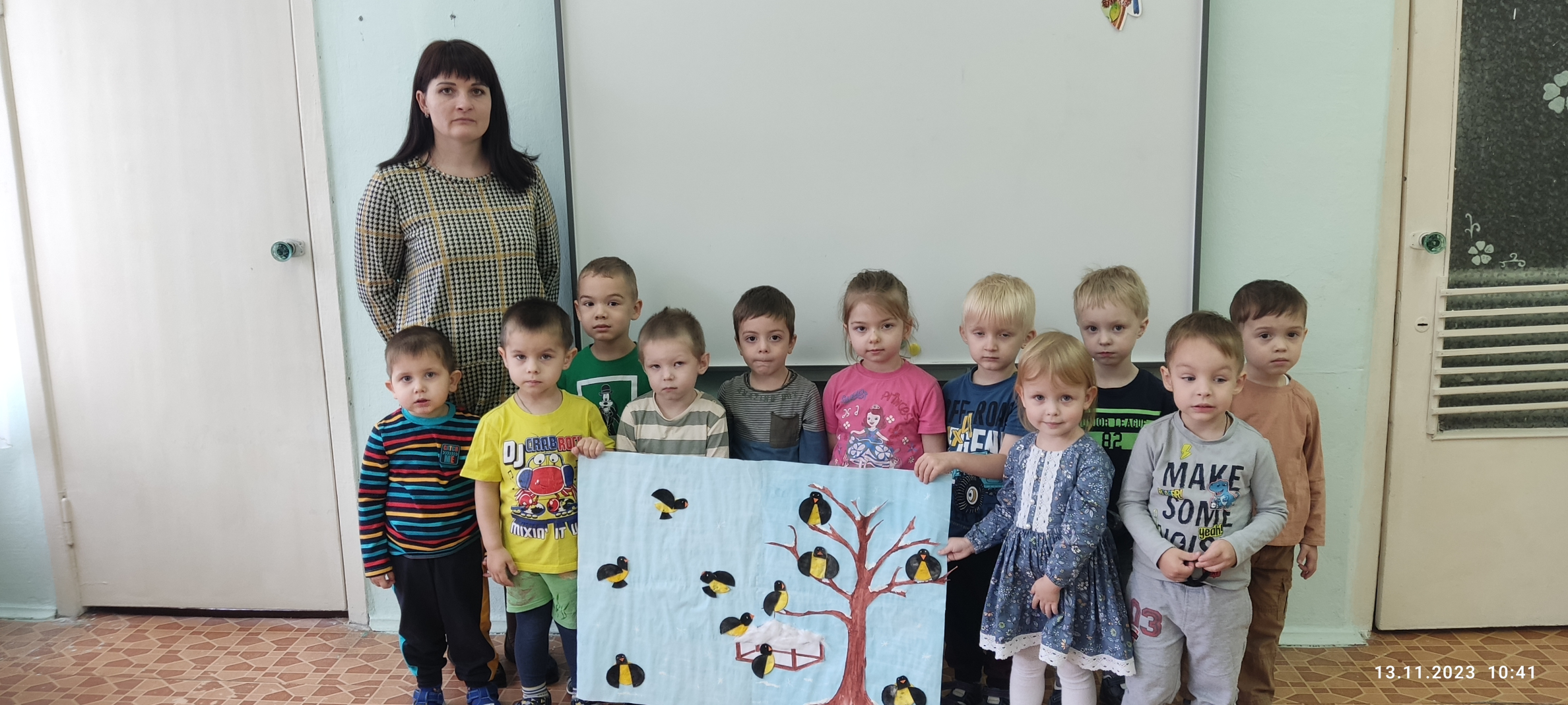 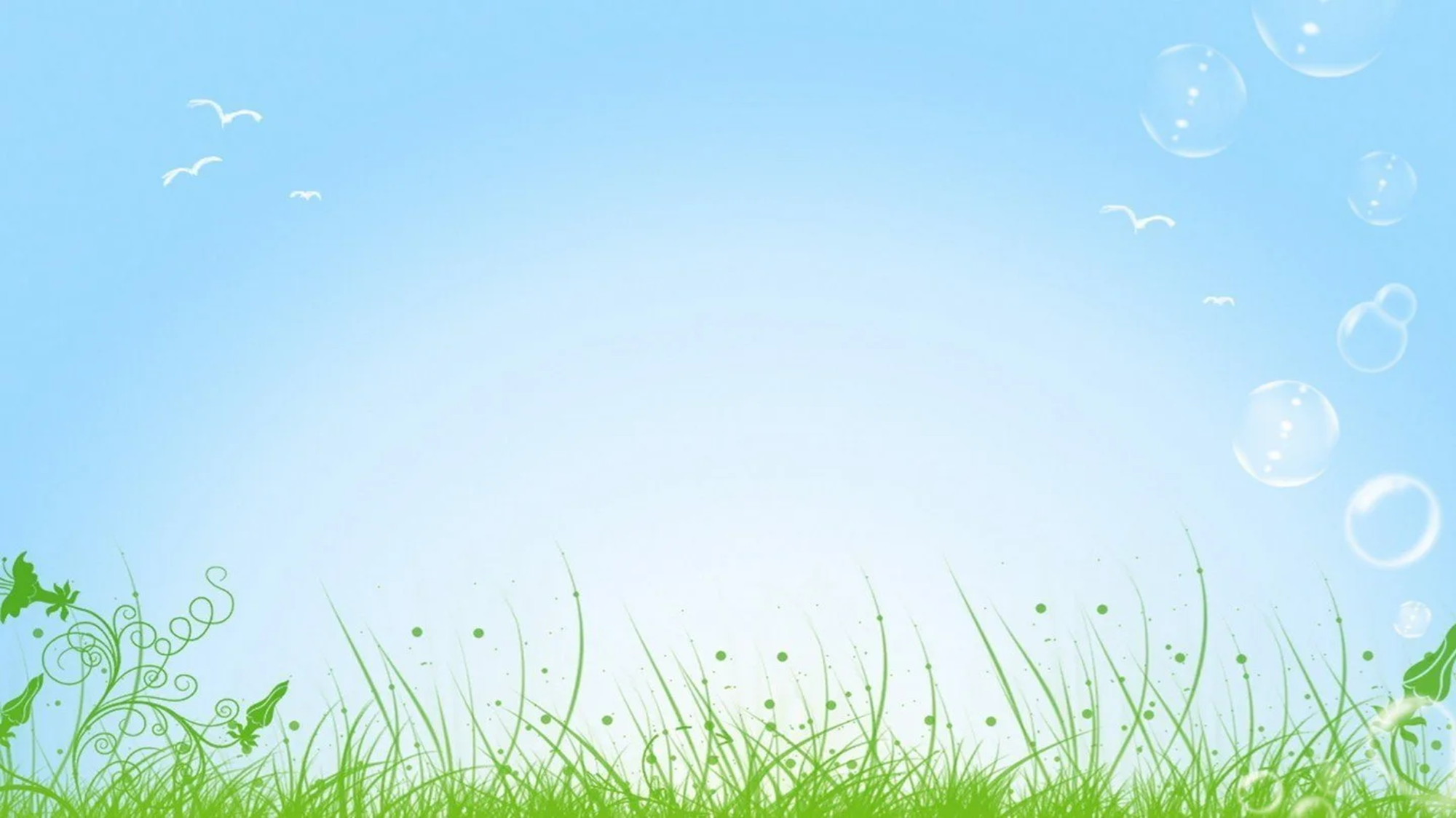 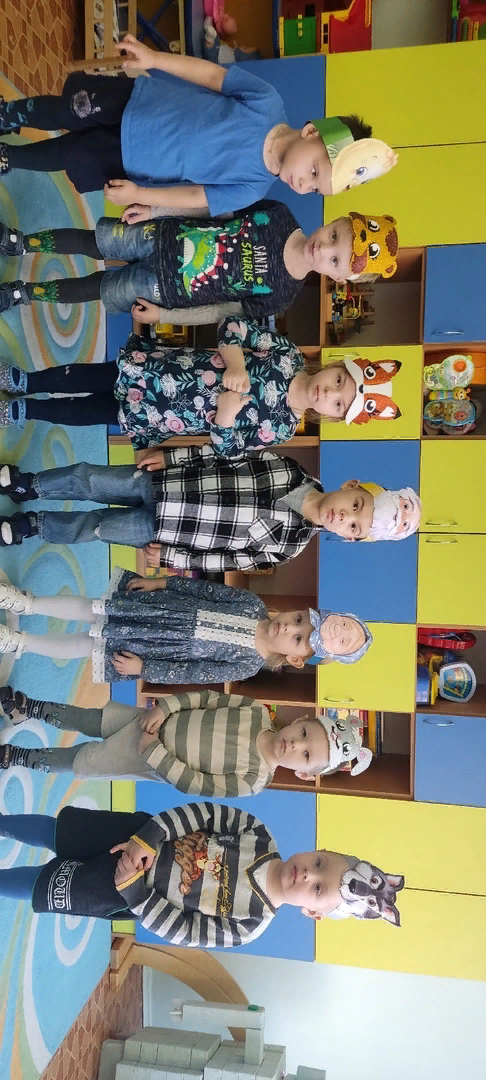 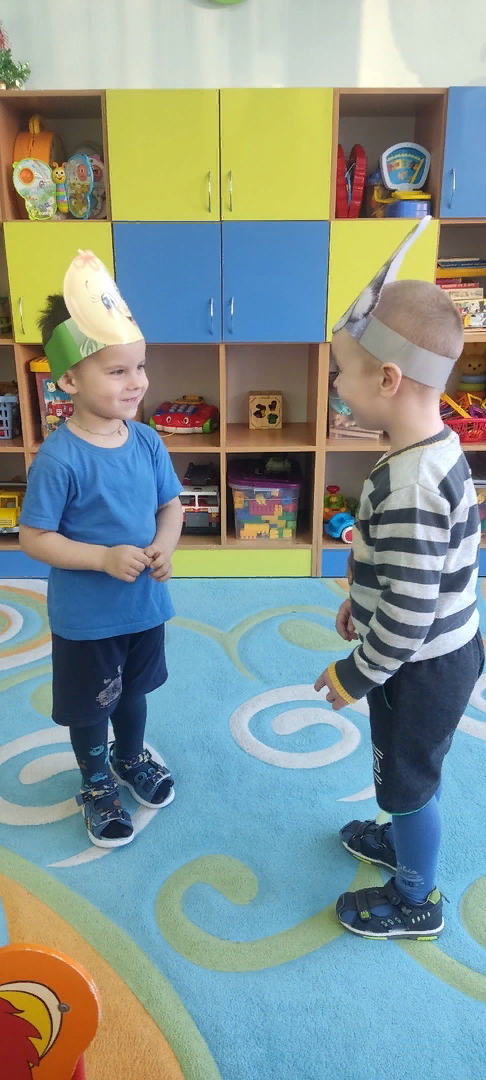 Экологические 
сюжетно-ролевые игры
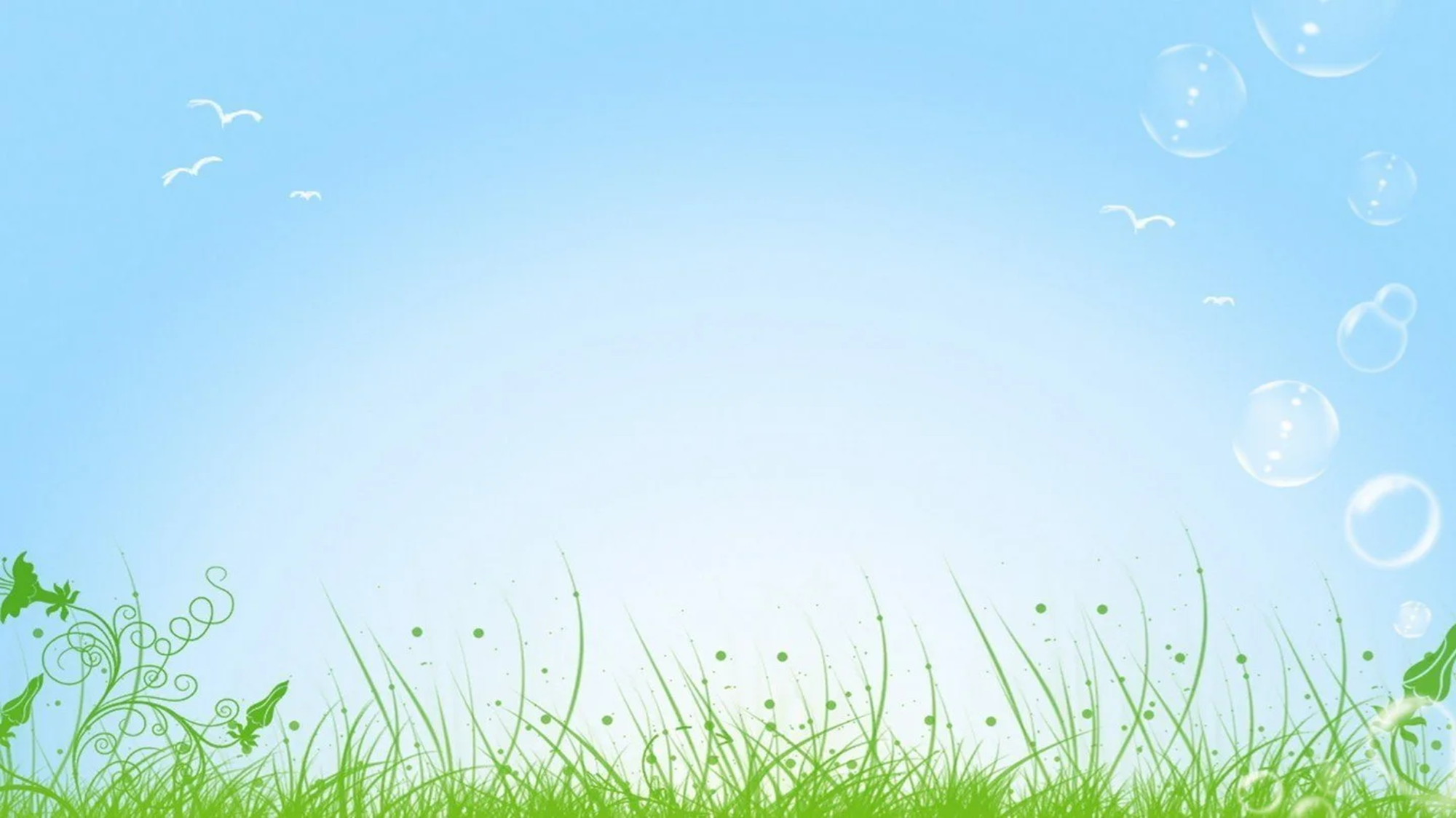 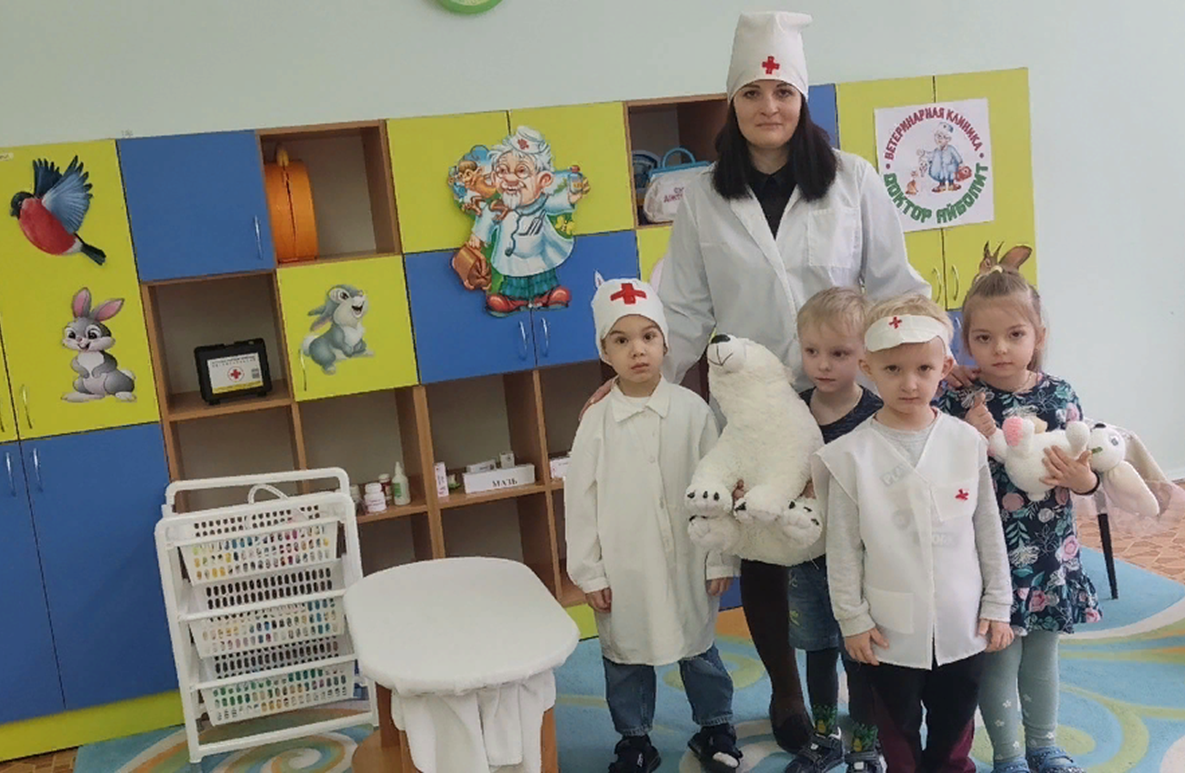 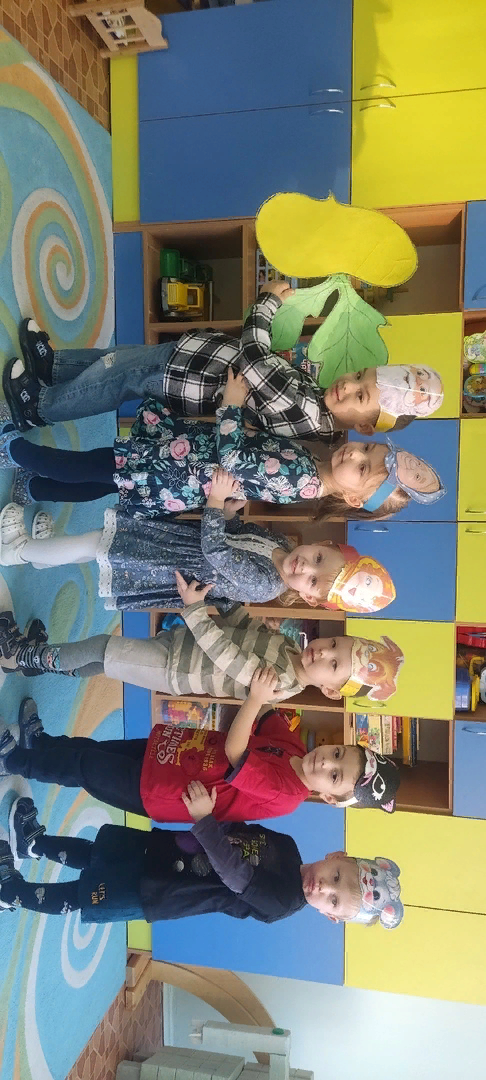 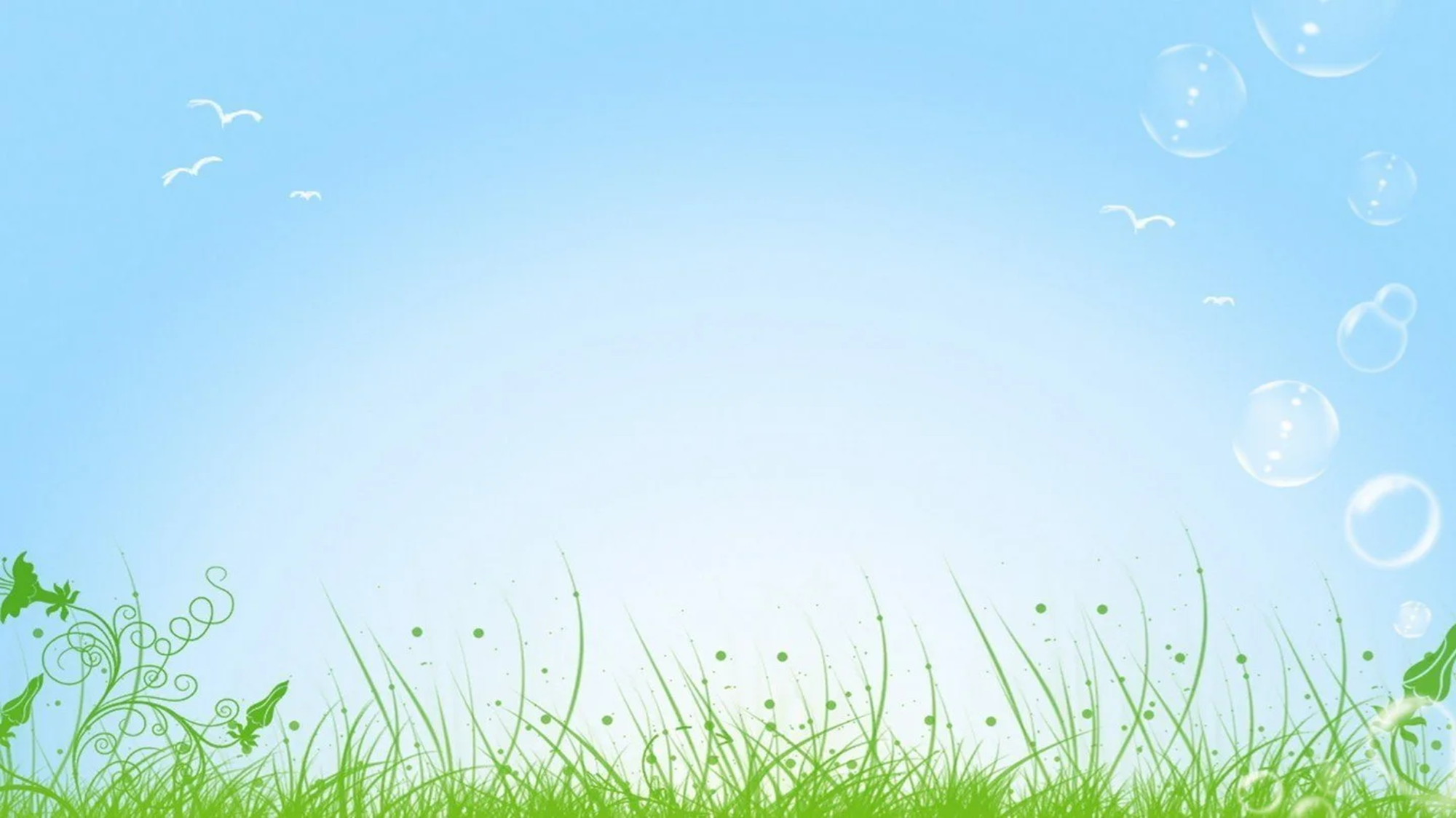 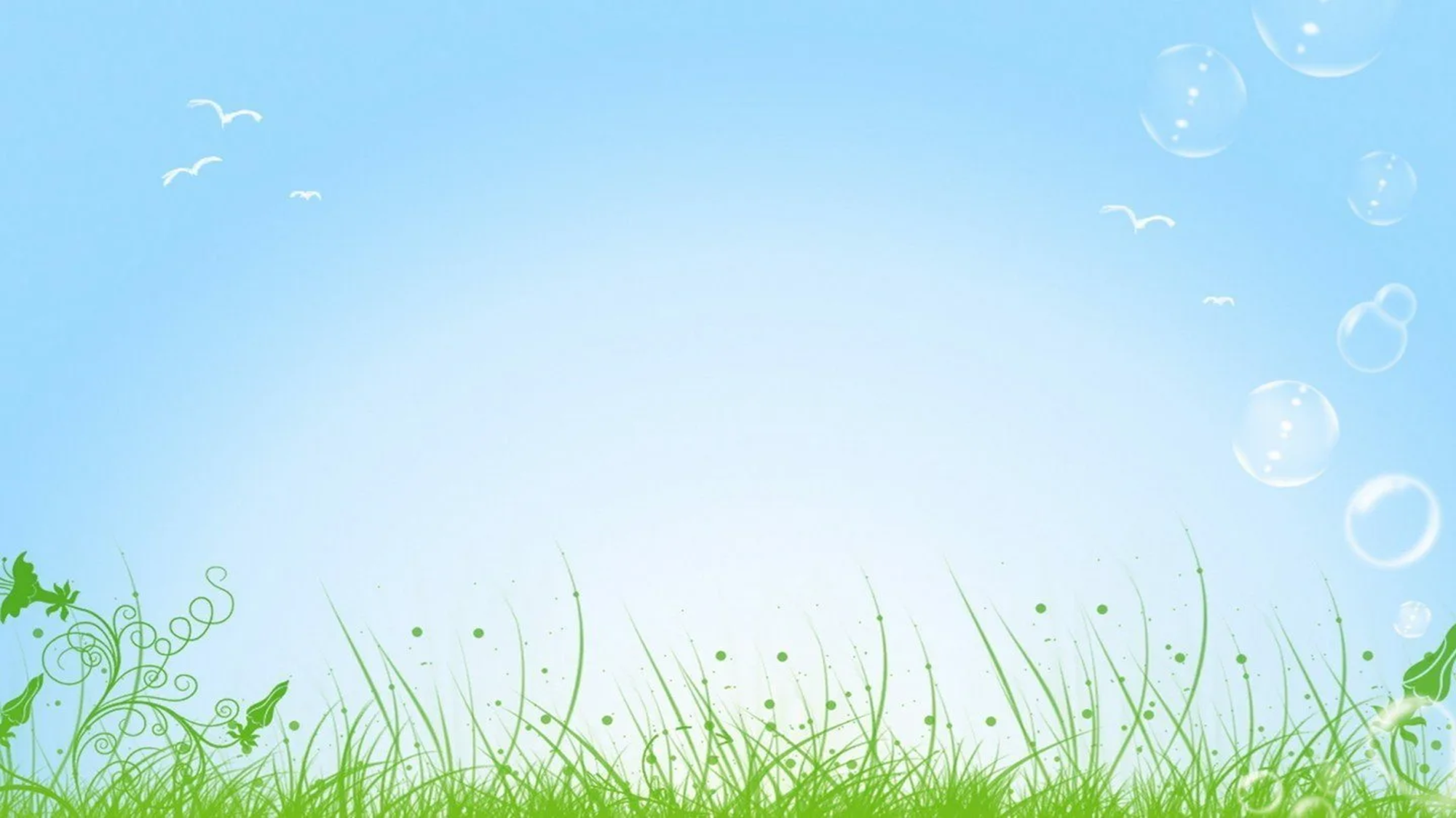 Спасибо за внимание!!!